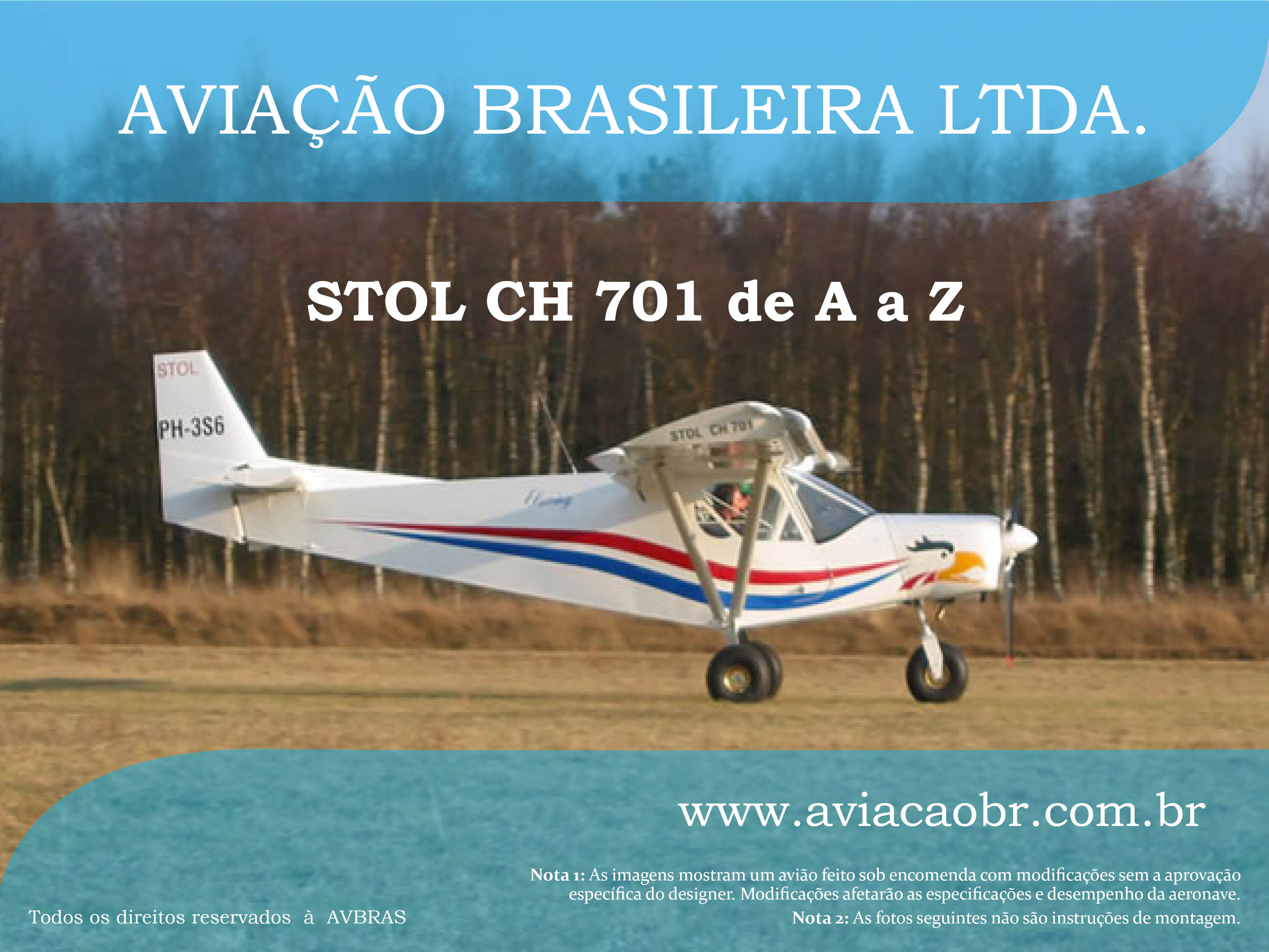 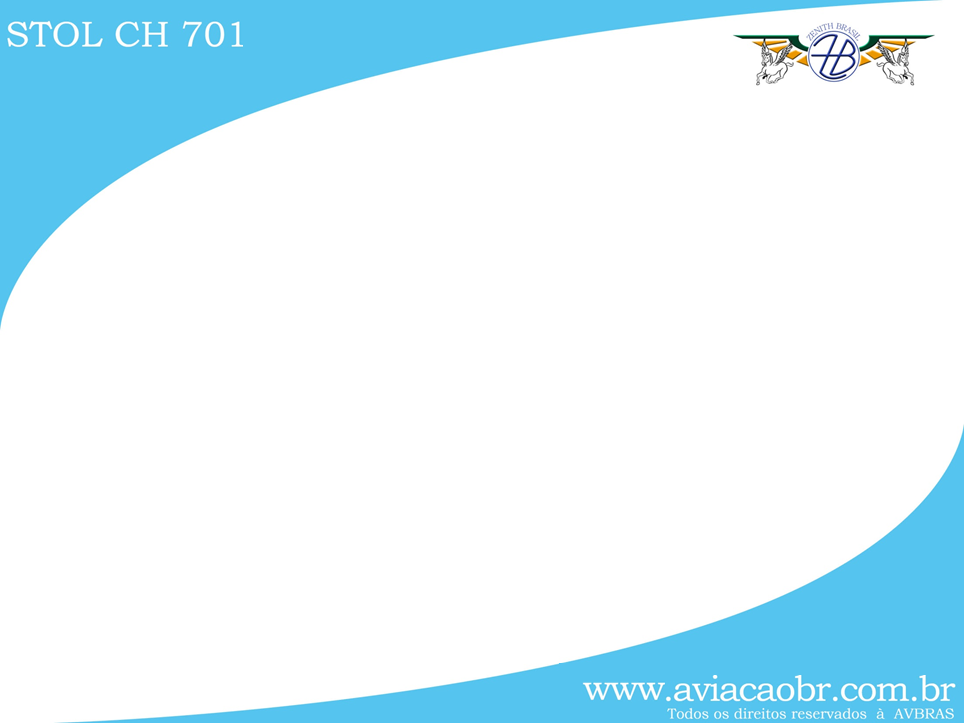 MONTE O SEU!
VOCÊ PODE! NÓS AJUDAMOS!
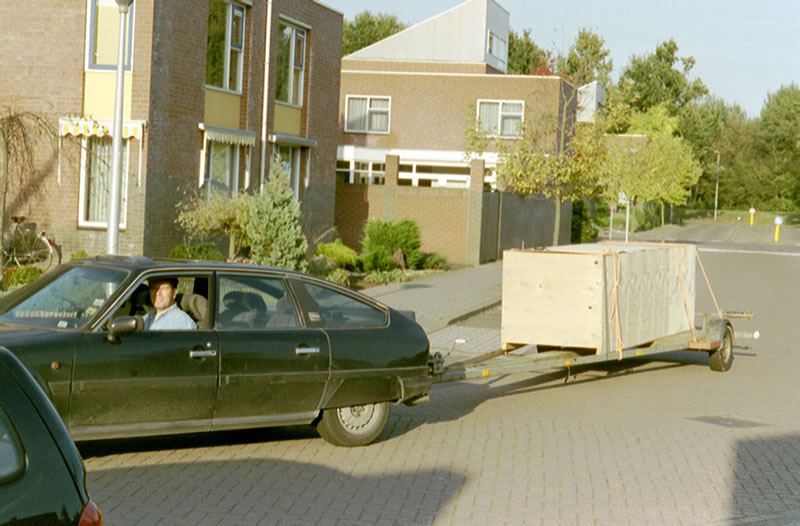 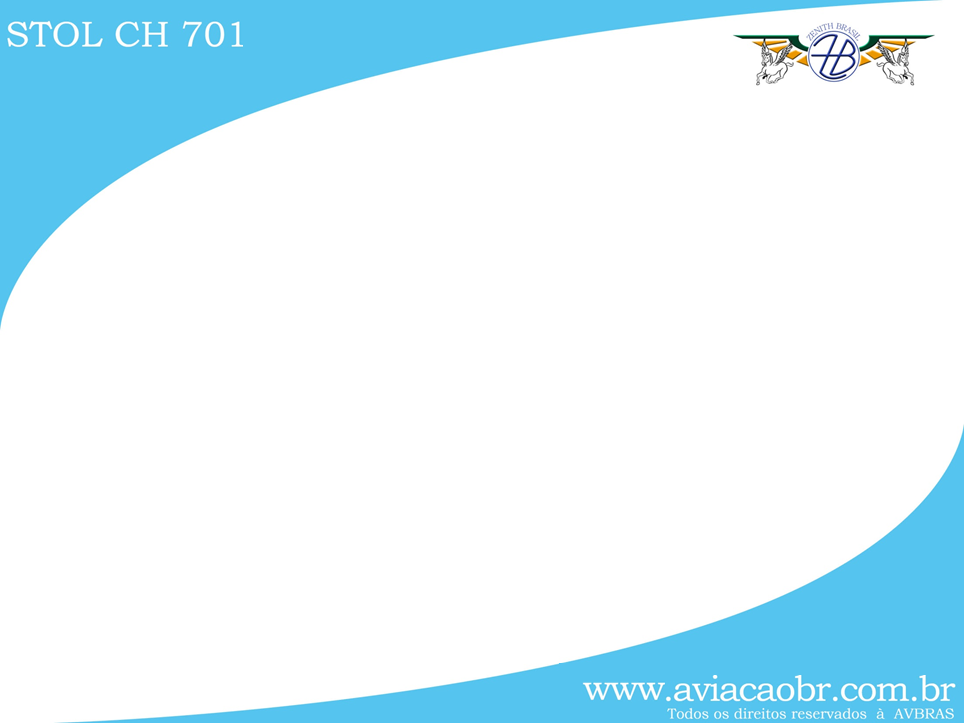 MONTE O SEU!
VOCÊ PODE! NÓS AJUDAMOS!
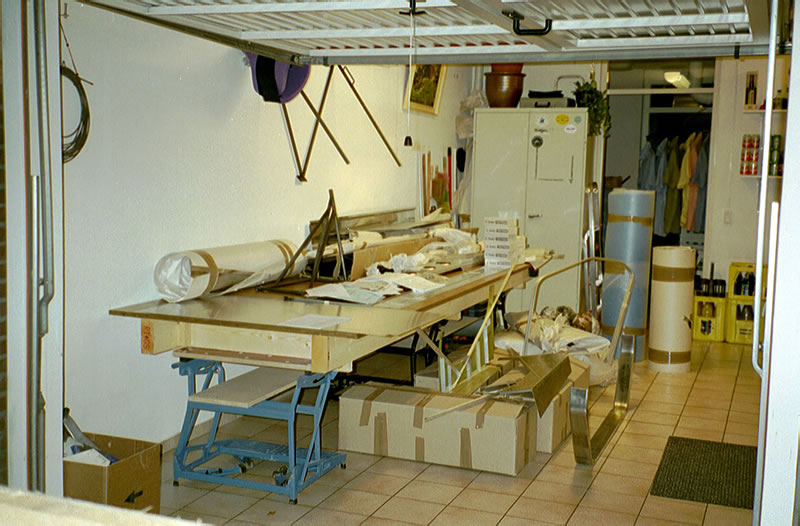 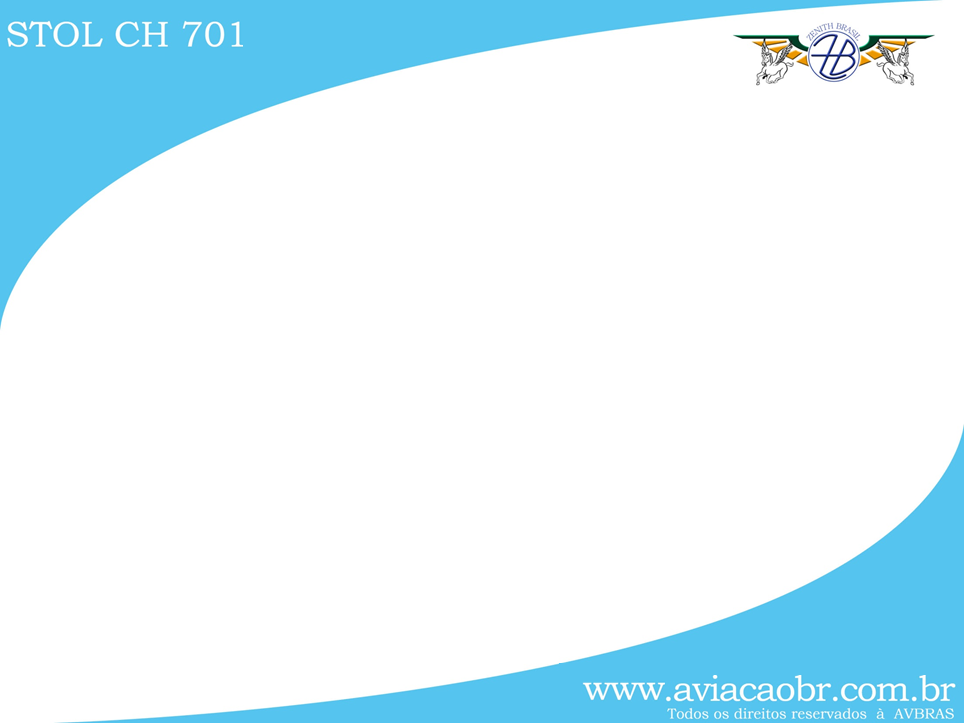 MONTE O SEU!
VOCÊ PODE! NÓS AJUDAMOS!
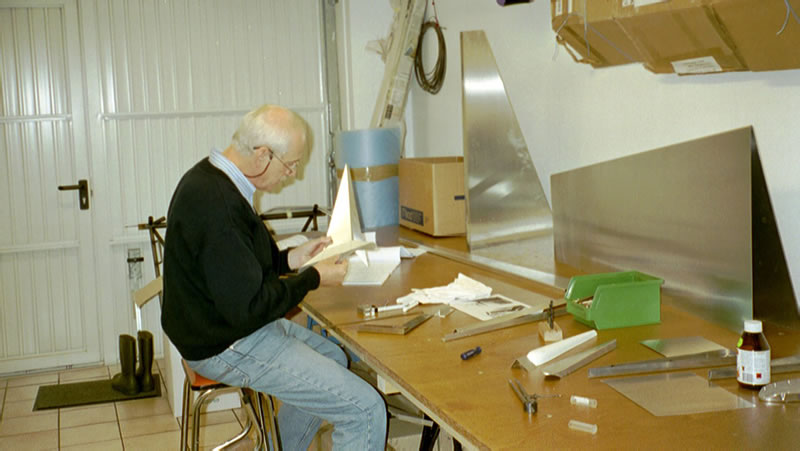 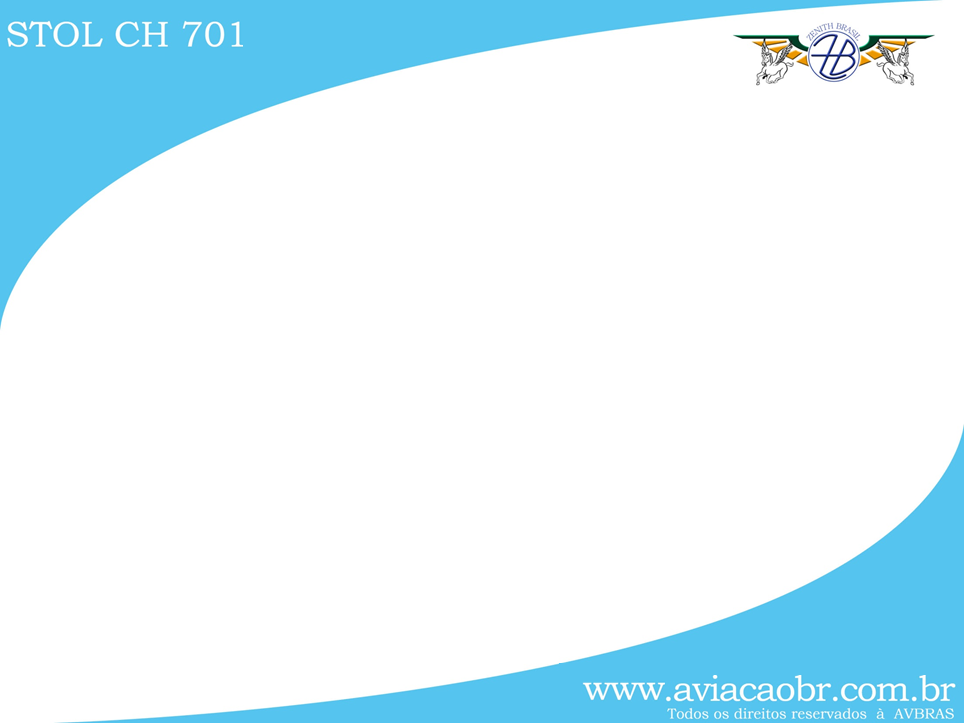 MONTE O SEU!
VOCÊ PODE! NÓS AJUDAMOS!
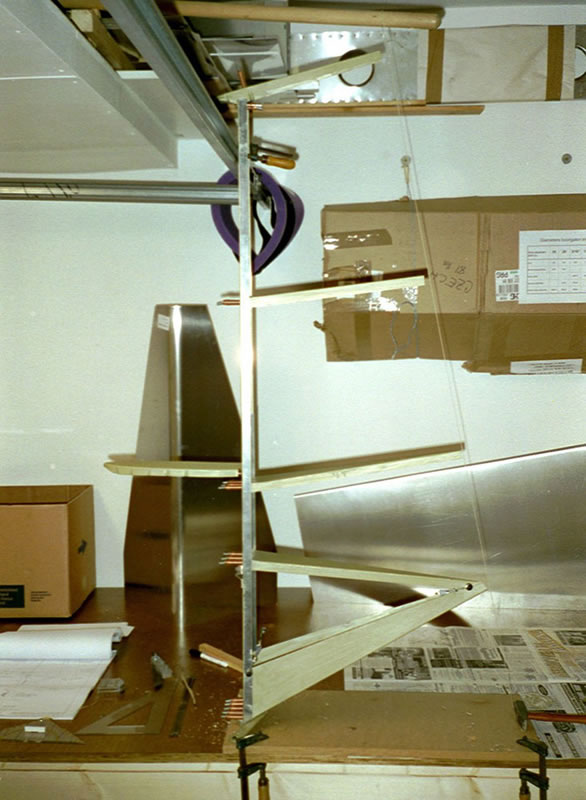 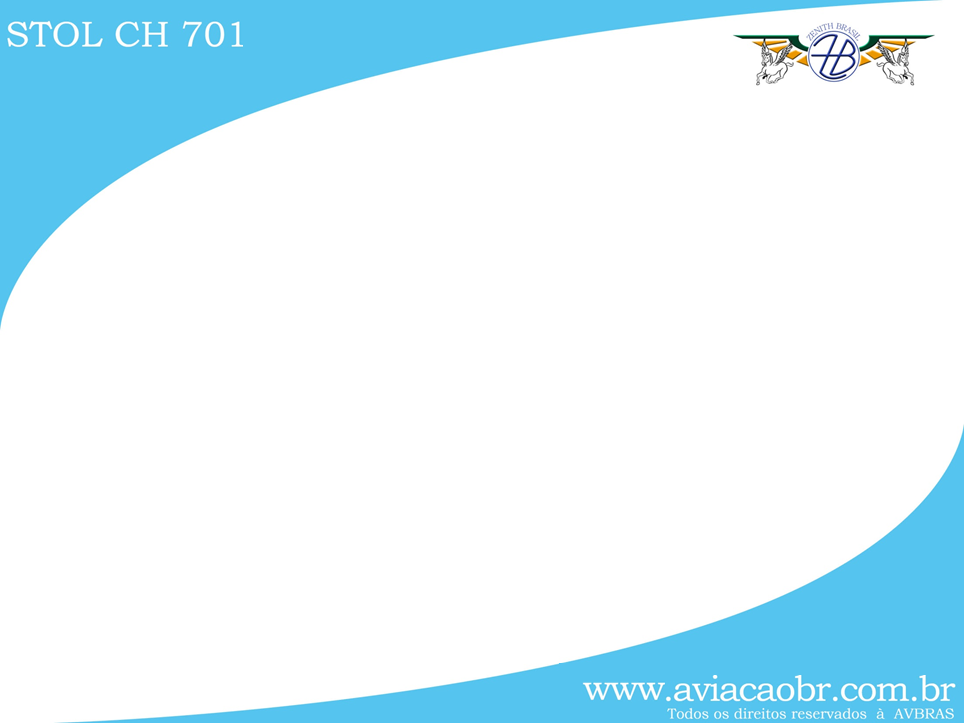 MONTE O SEU!
VOCÊ PODE! NÓS AJUDAMOS!
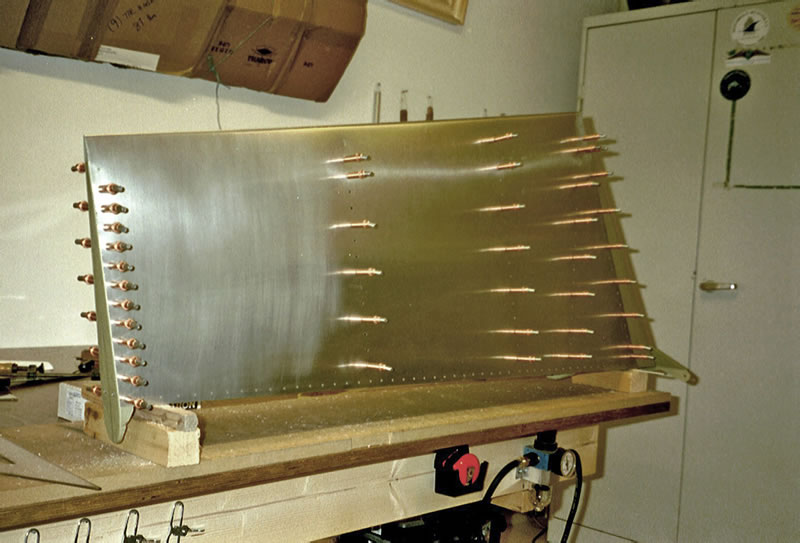 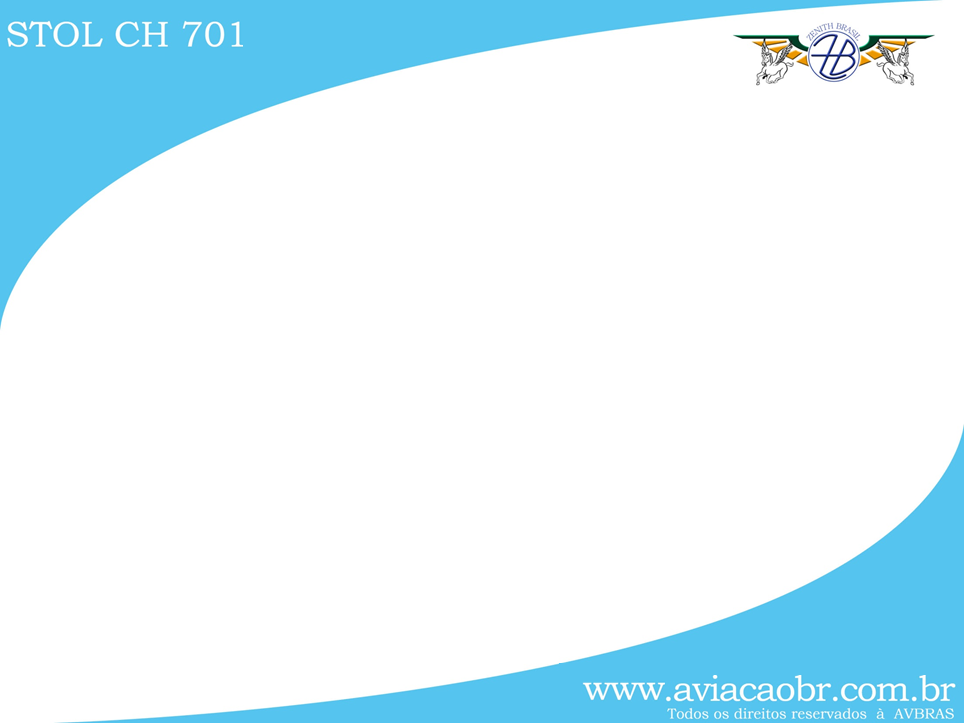 MONTE O SEU!
VOCÊ PODE! NÓS AJUDAMOS!
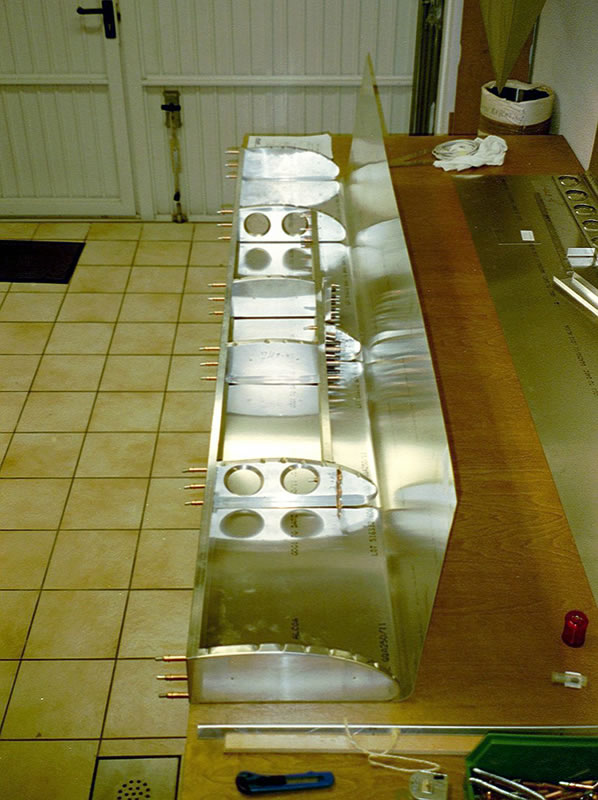 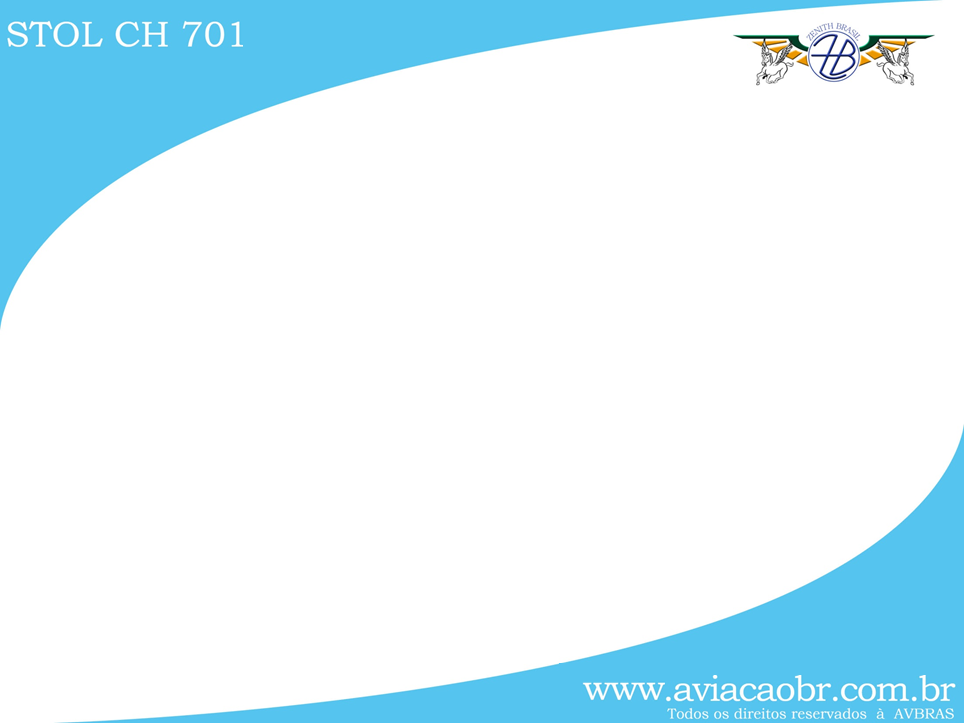 MONTE O SEU!
VOCÊ PODE! NÓS AJUDAMOS!
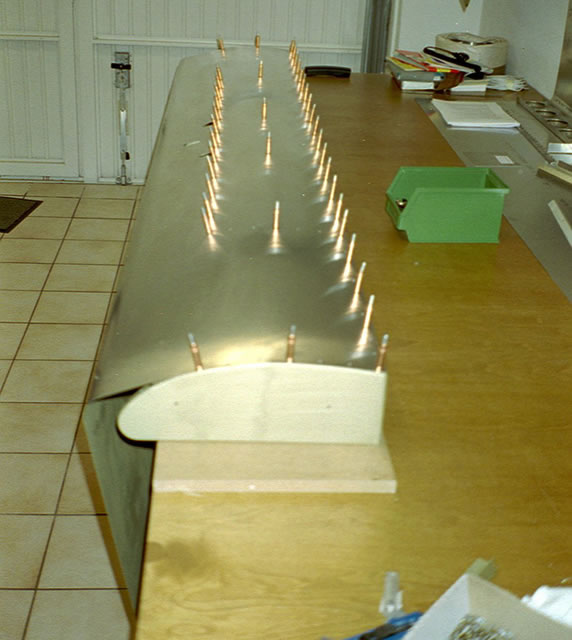 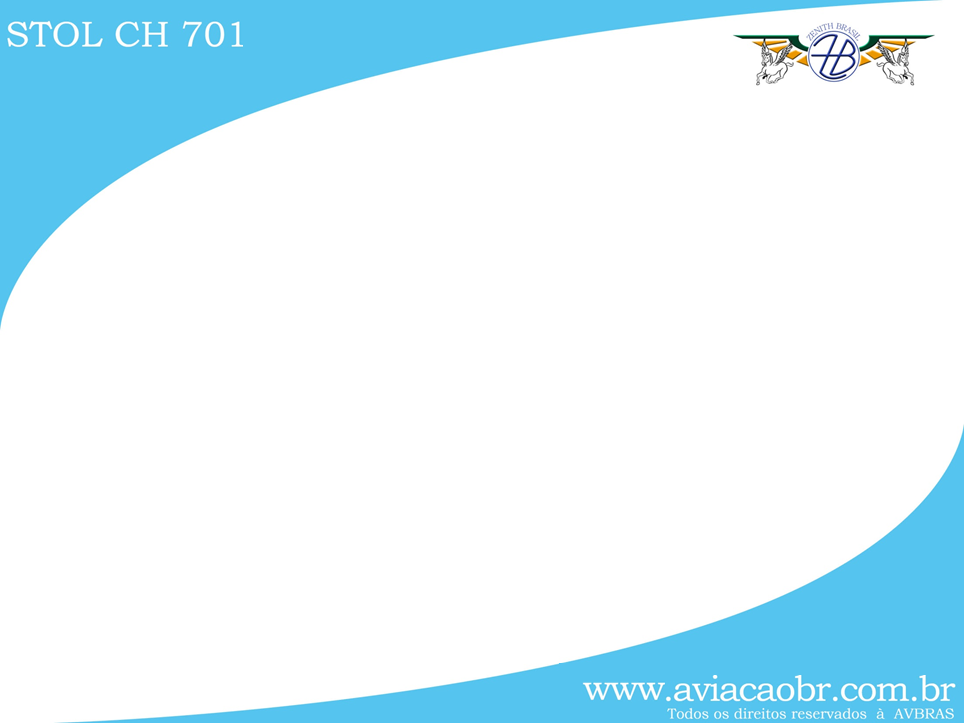 MONTE O SEU!
VOCÊ PODE! NÓS AJUDAMOS!
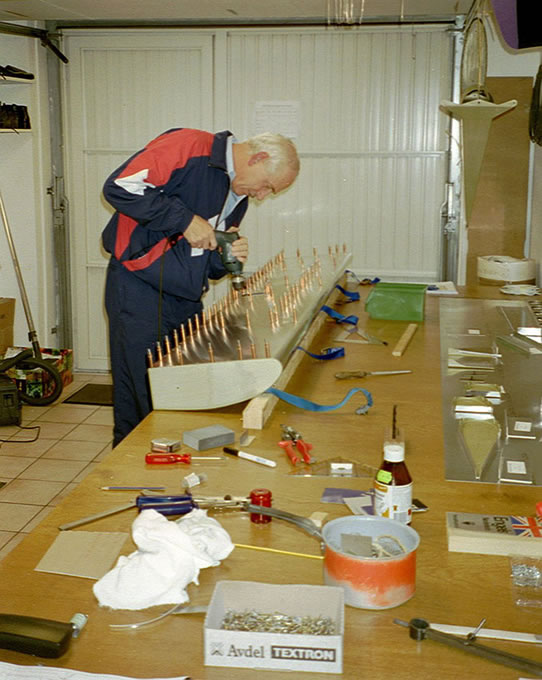 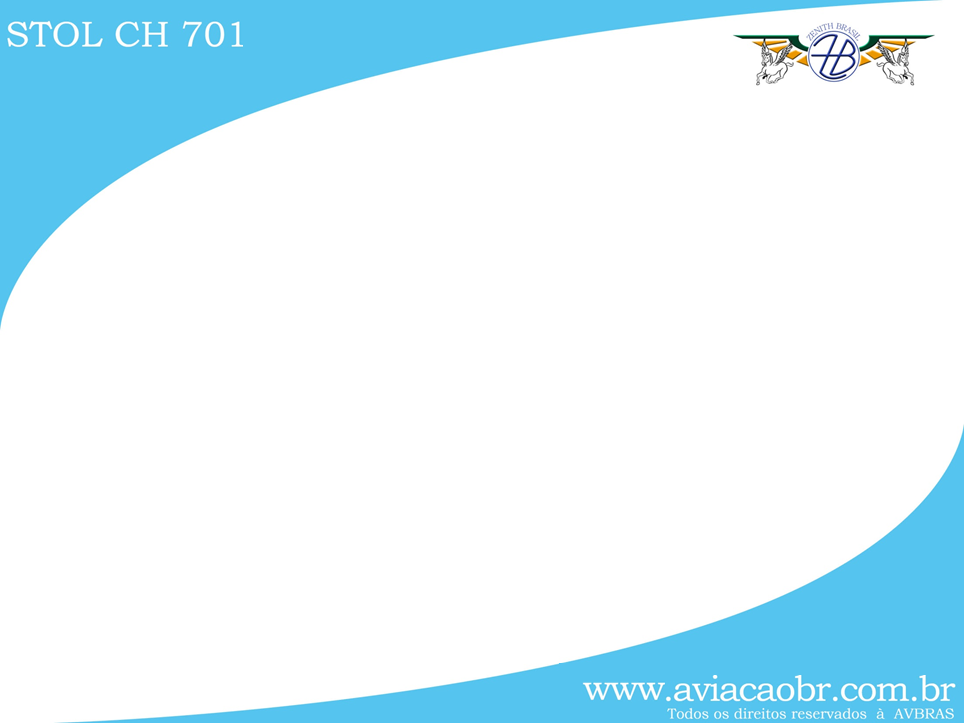 MONTE O SEU!
VOCÊ PODE! NÓS AJUDAMOS!
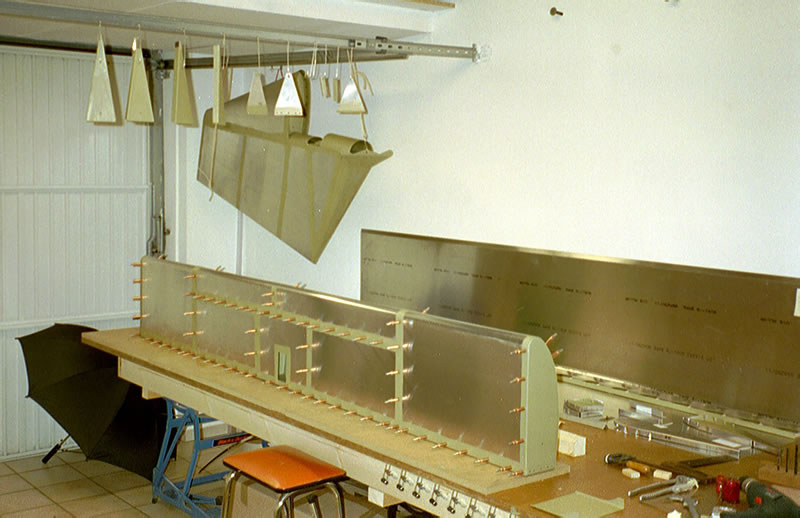 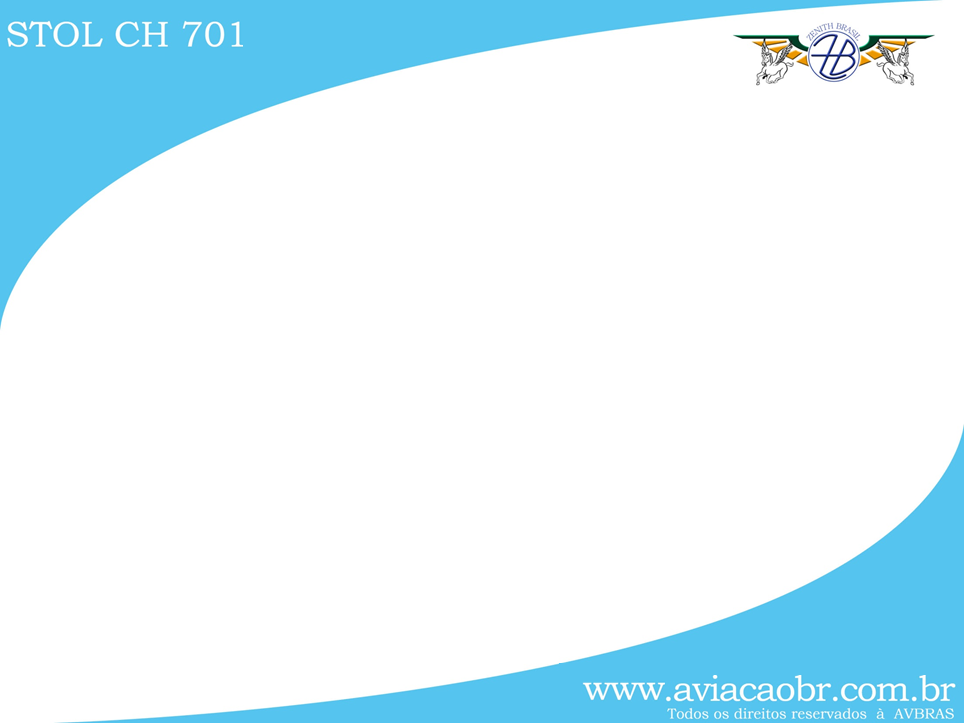 MONTE O SEU!
VOCÊ PODE! NÓS AJUDAMOS!
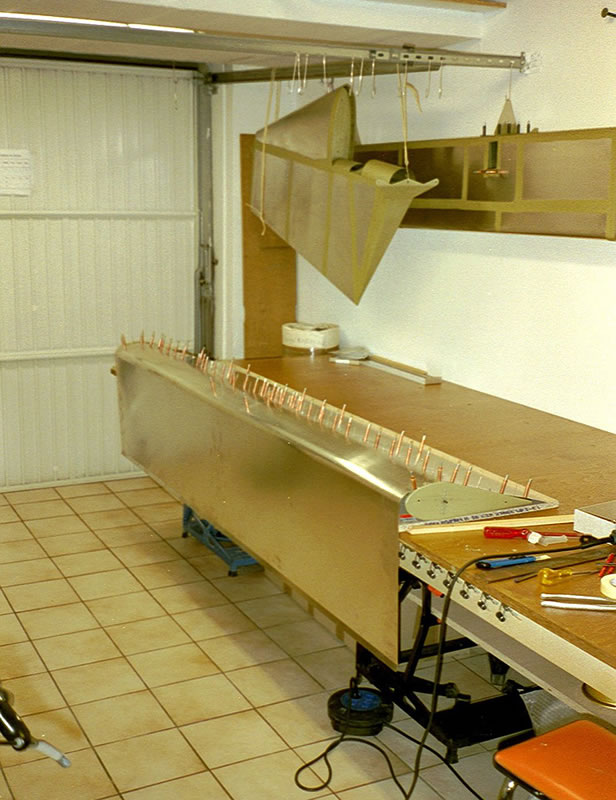 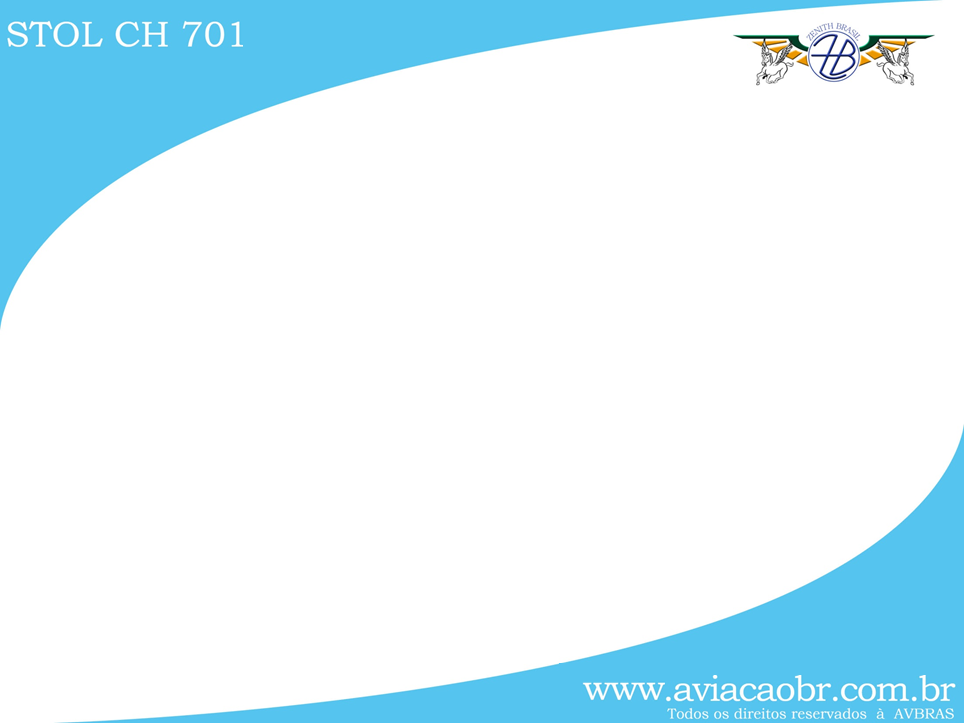 MONTE O SEU!
VOCÊ PODE! NÓS AJUDAMOS!
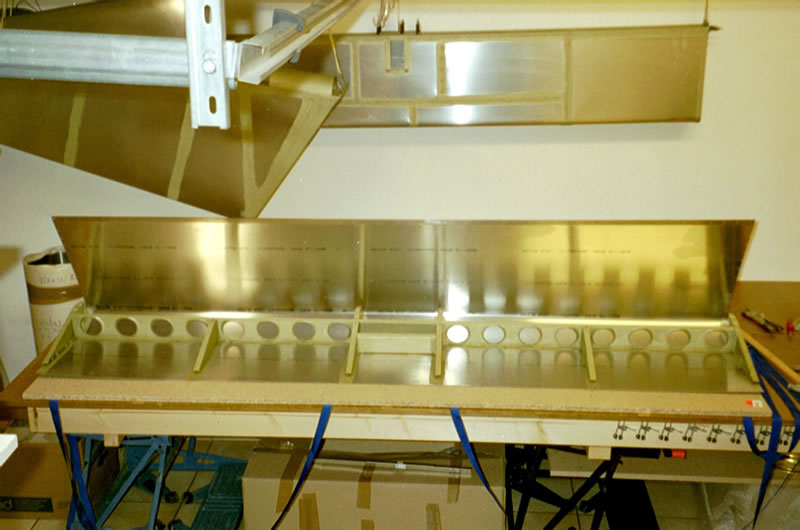 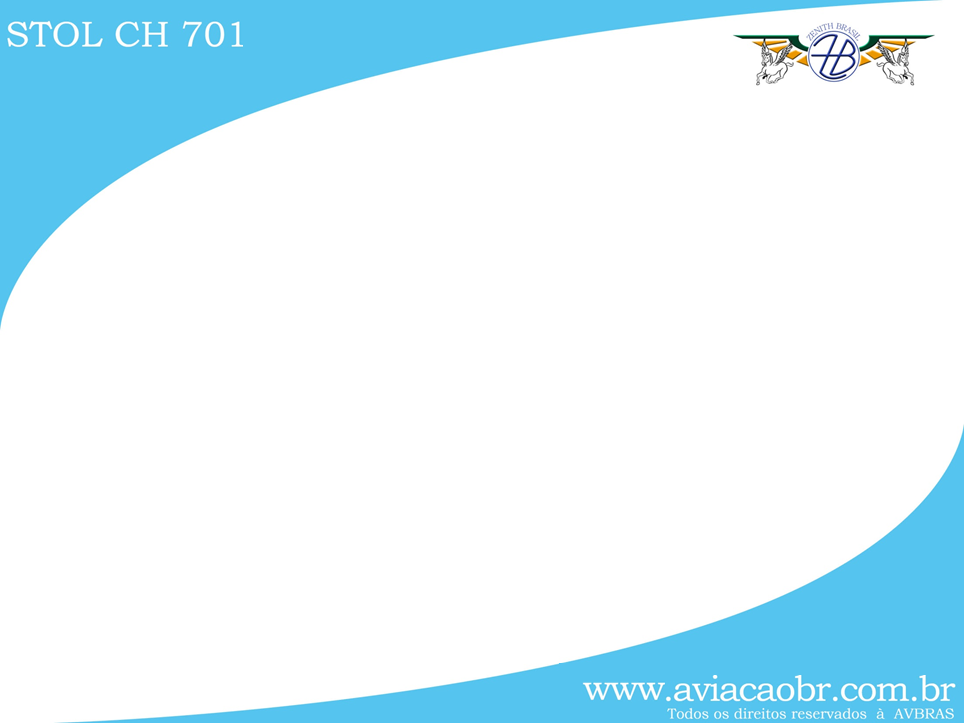 MONTE O SEU!
VOCÊ PODE! NÓS AJUDAMOS!
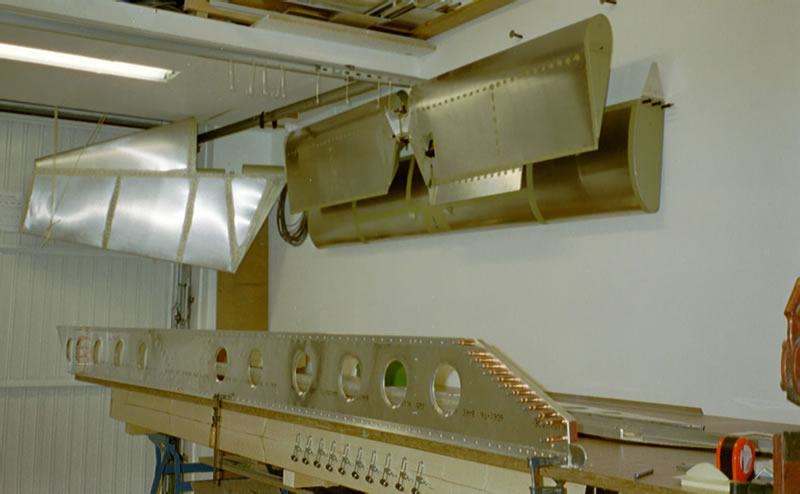 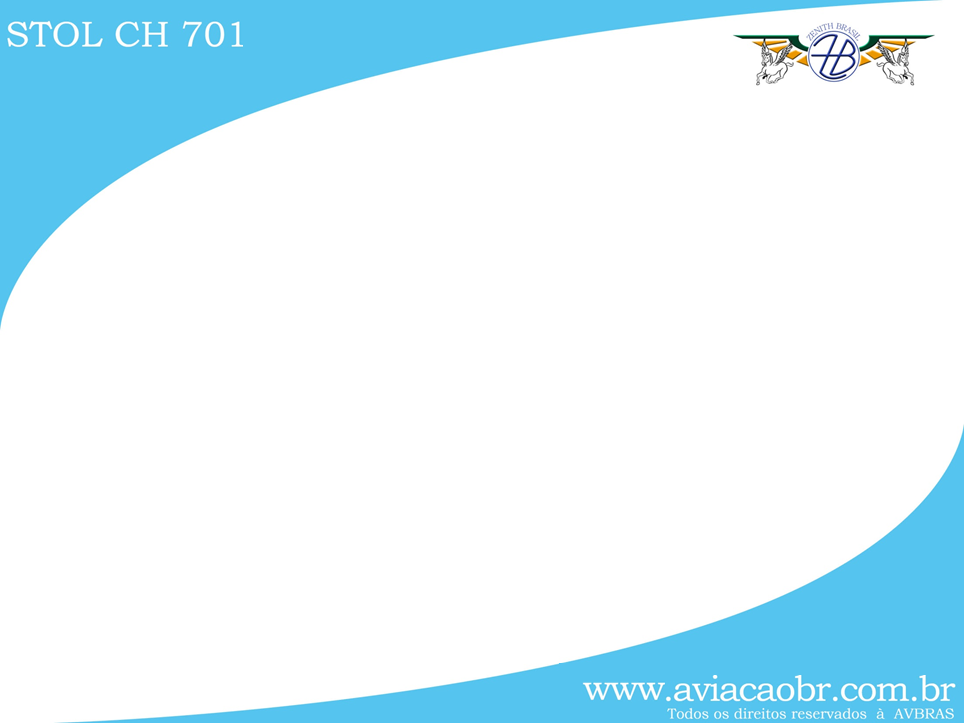 MONTE O SEU!
VOCÊ PODE! NÓS AJUDAMOS!
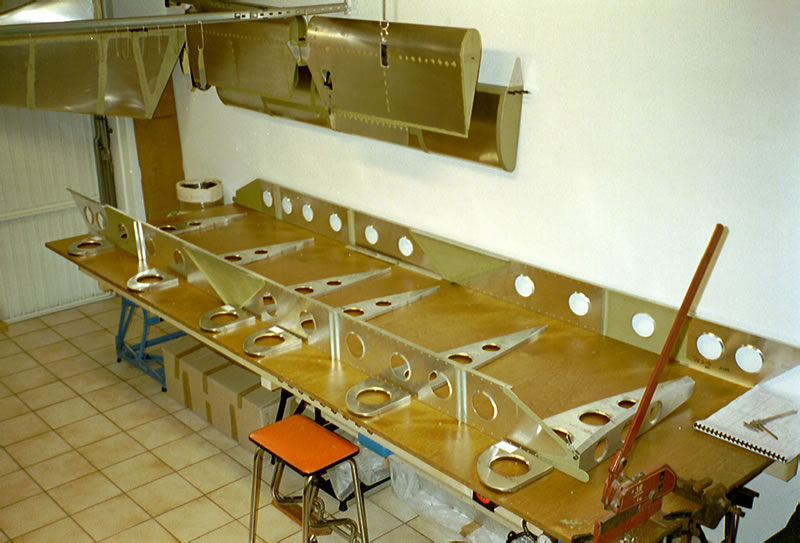 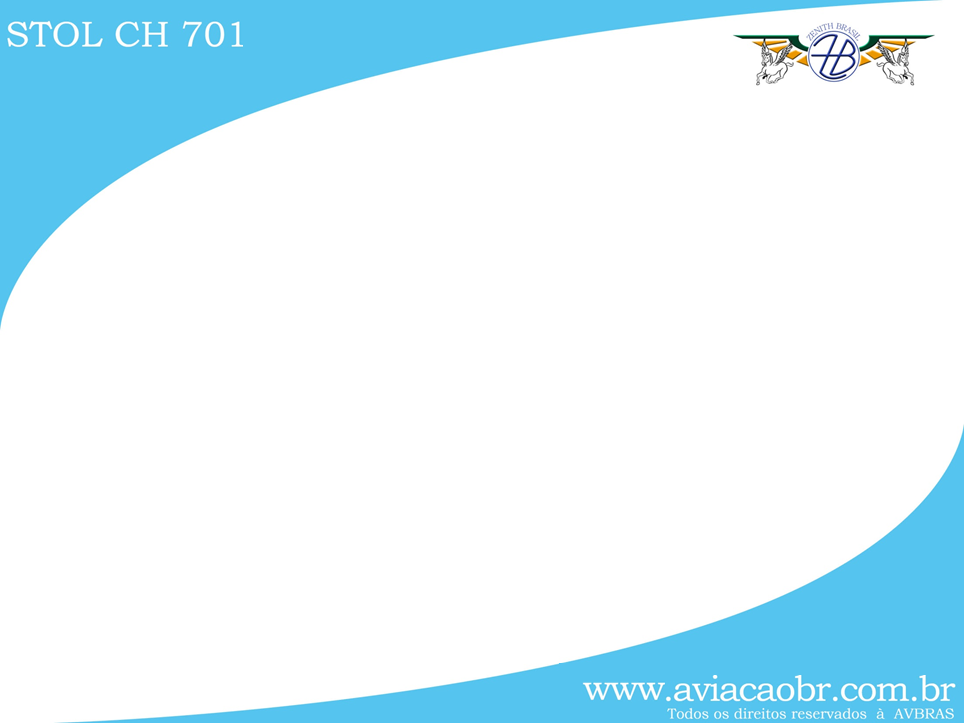 MONTE O SEU!
VOCÊ PODE! NÓS AJUDAMOS!
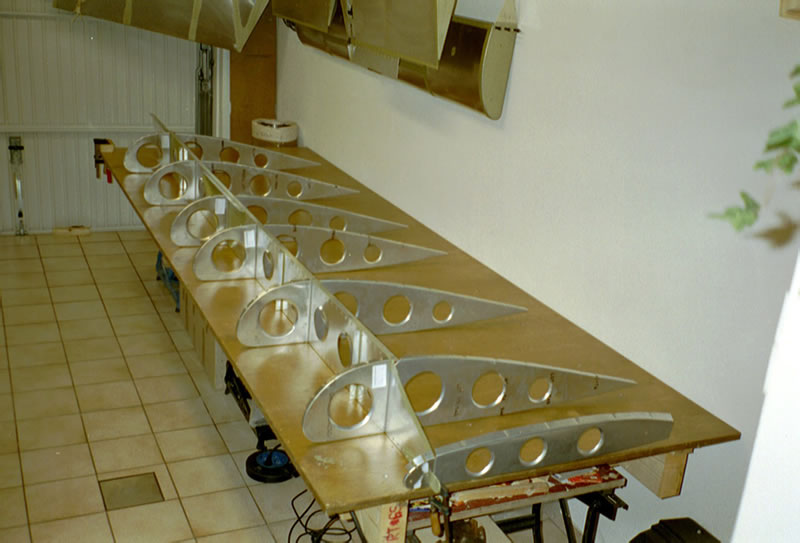 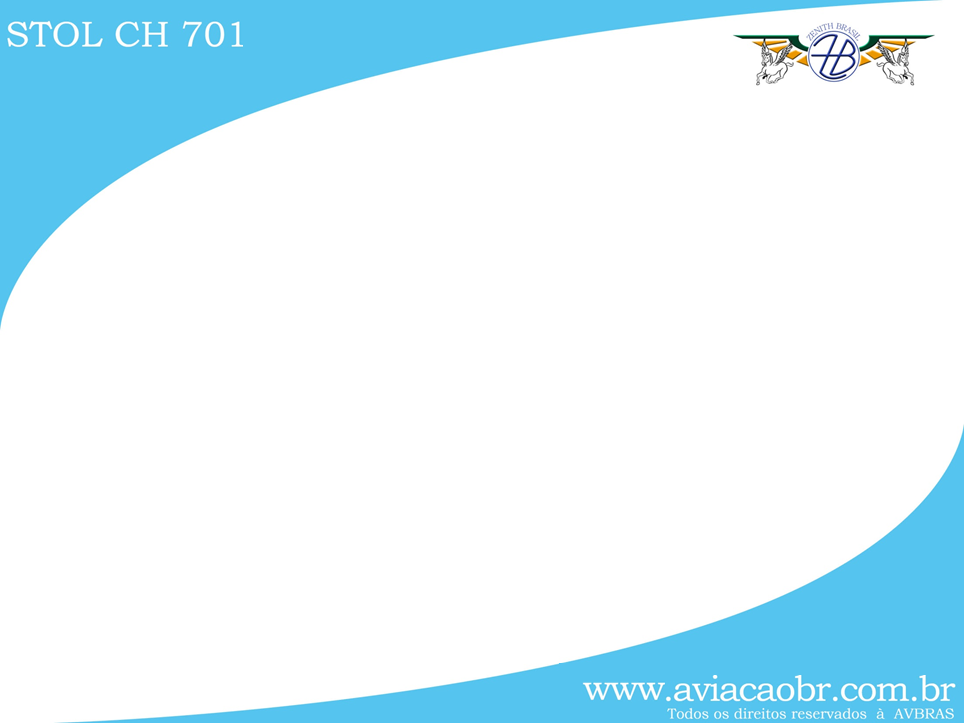 MONTE O SEU!
VOCÊ PODE! NÓS AJUDAMOS!
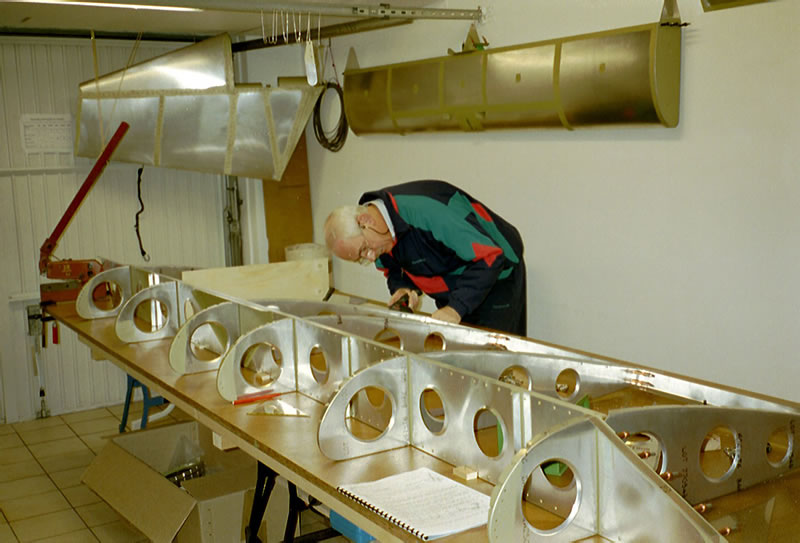 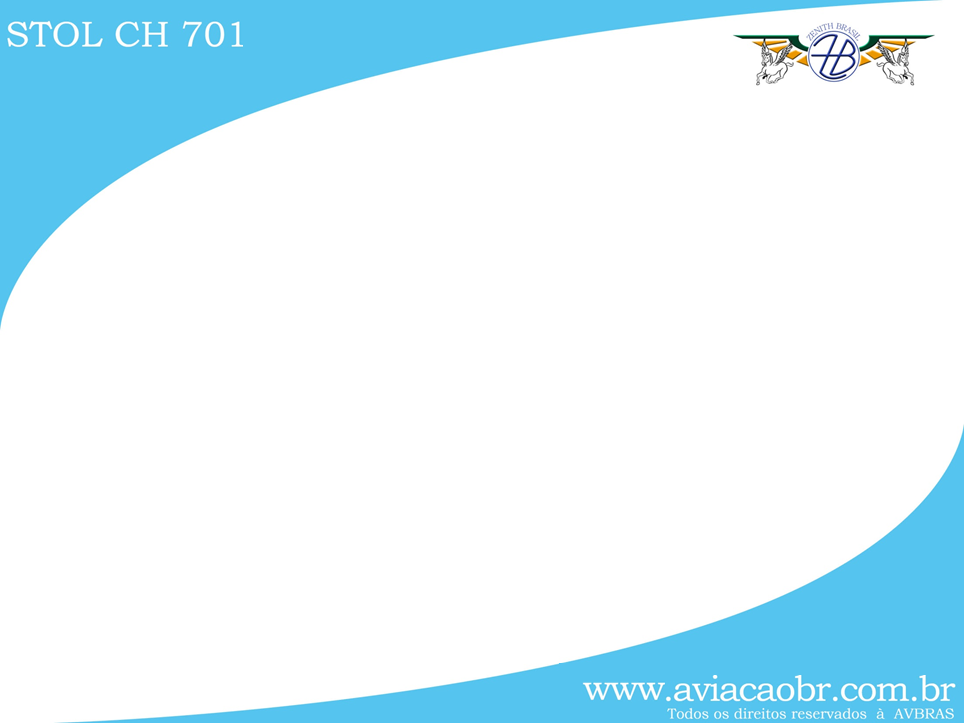 MONTE O SEU!
VOCÊ PODE! NÓS AJUDAMOS!
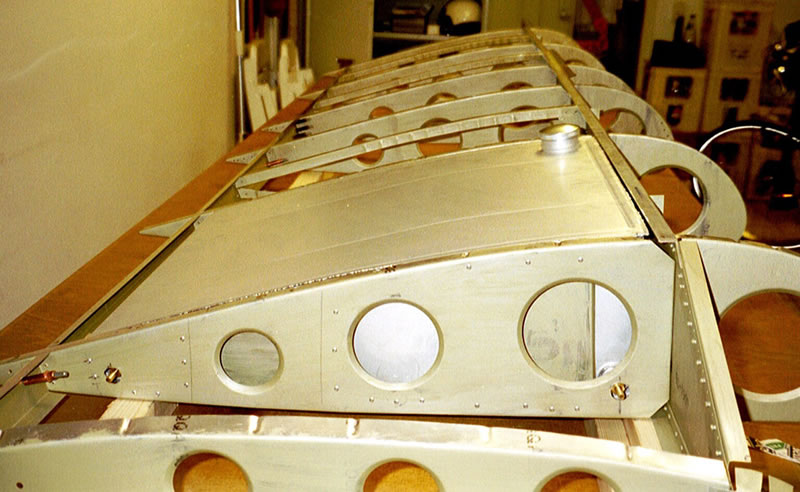 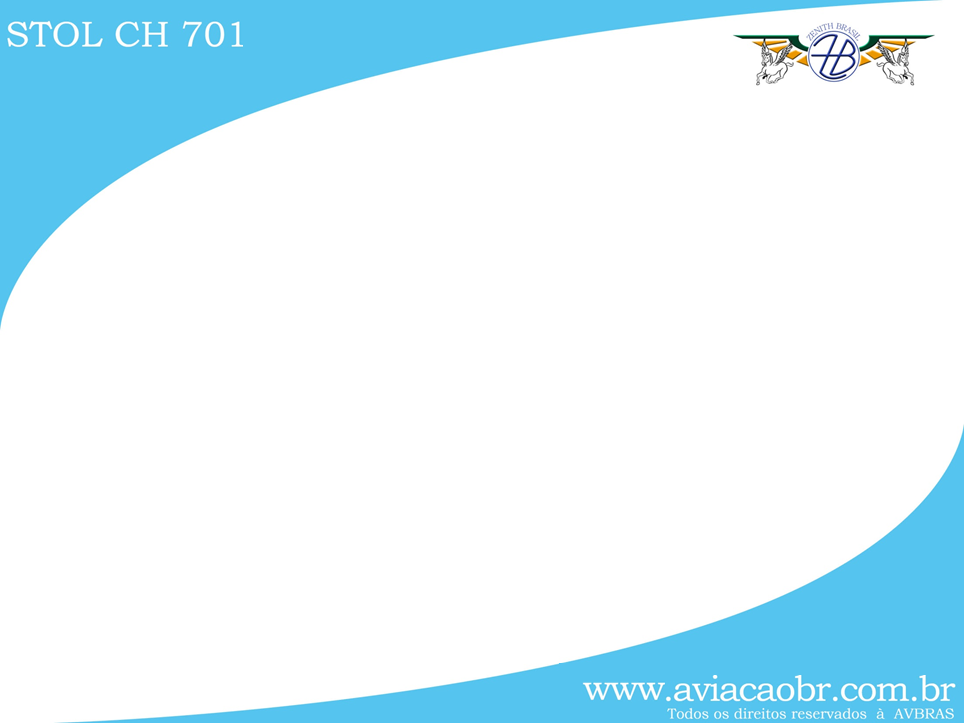 MONTE O SEU!
VOCÊ PODE! NÓS AJUDAMOS!
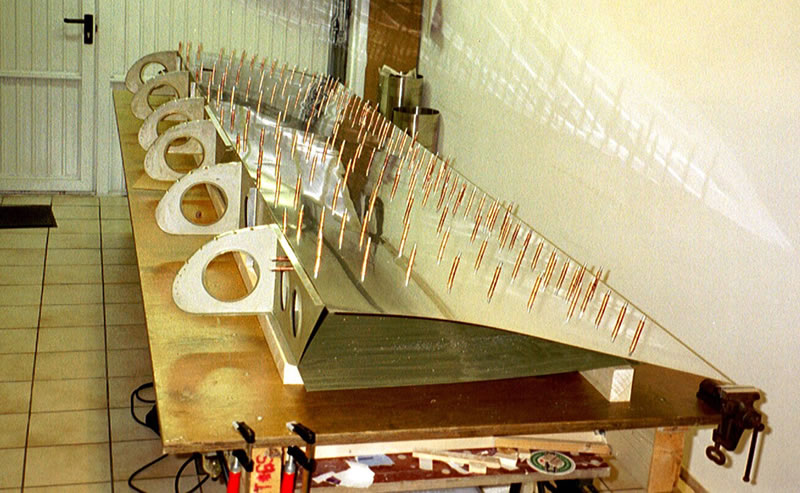 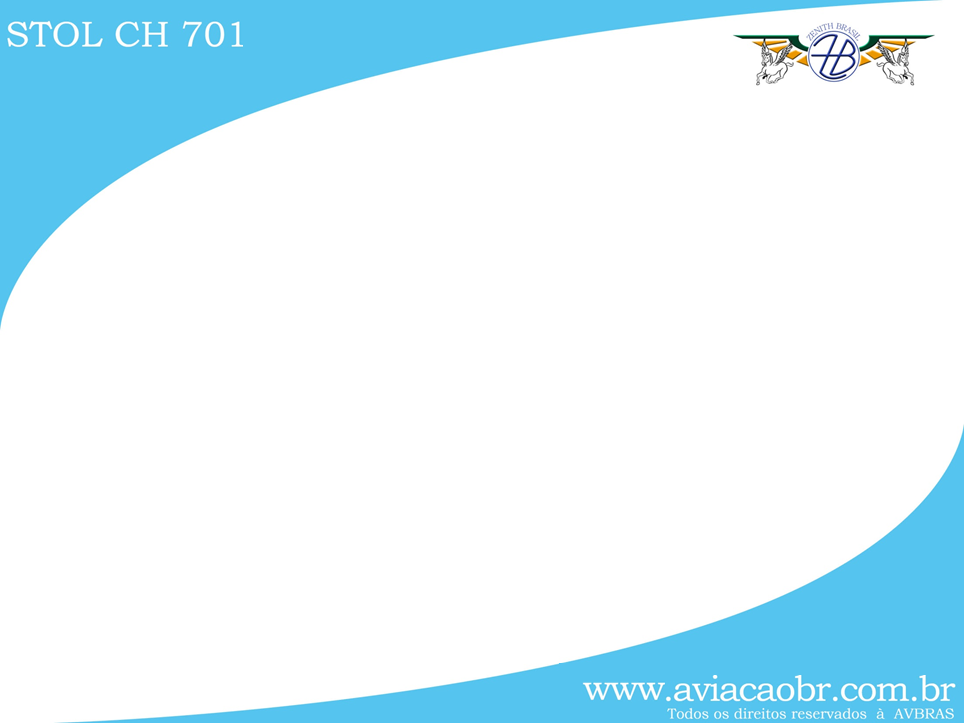 MONTE O SEU!
VOCÊ PODE! NÓS AJUDAMOS!
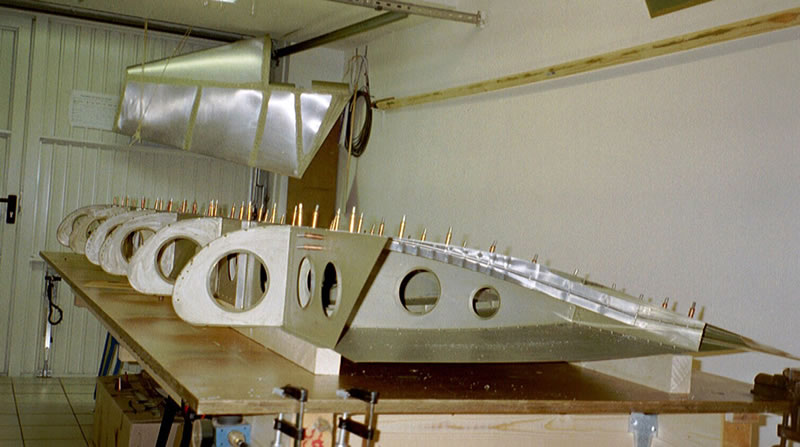 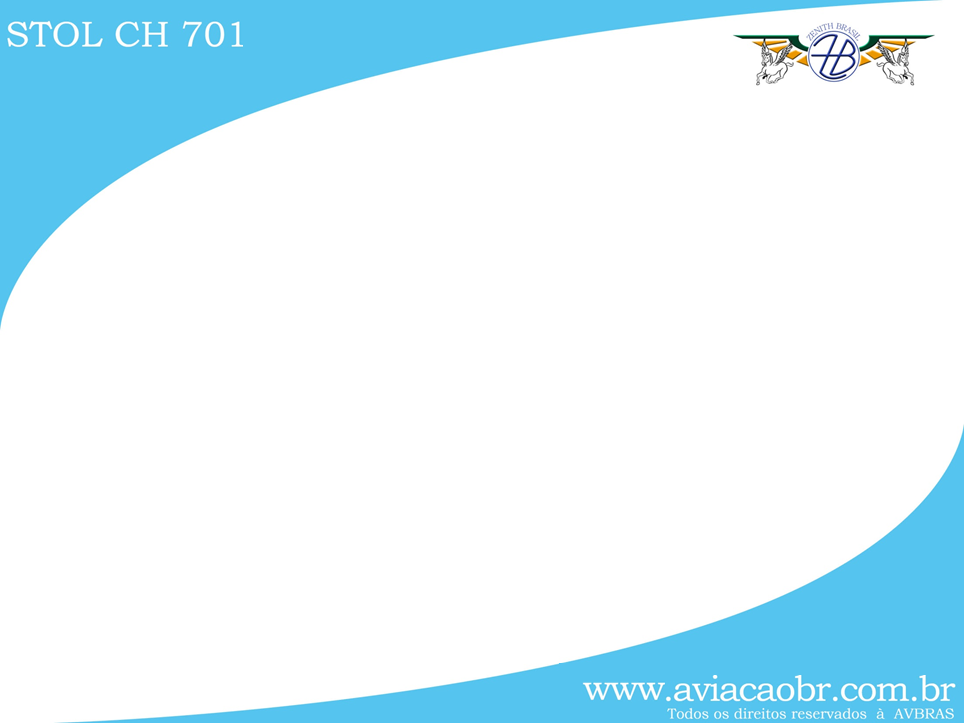 MONTE O SEU!
VOCÊ PODE! NÓS AJUDAMOS!
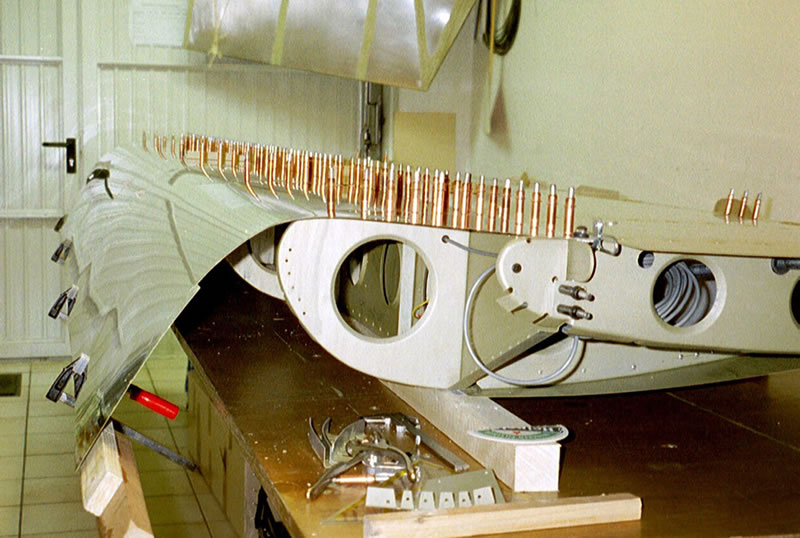 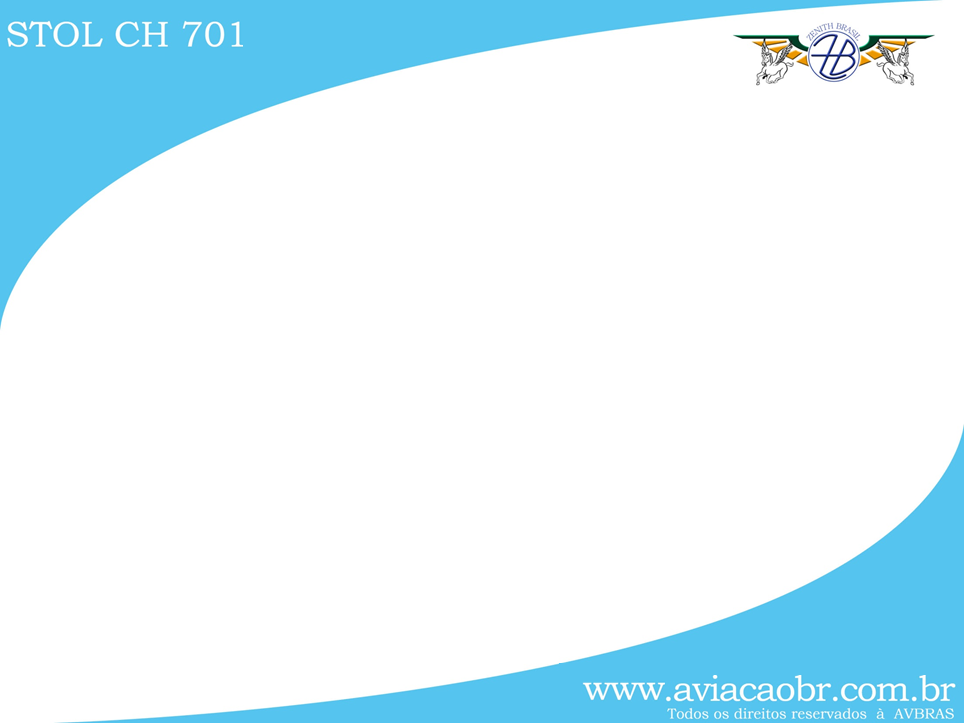 MONTE O SEU!
VOCÊ PODE! NÓS AJUDAMOS!
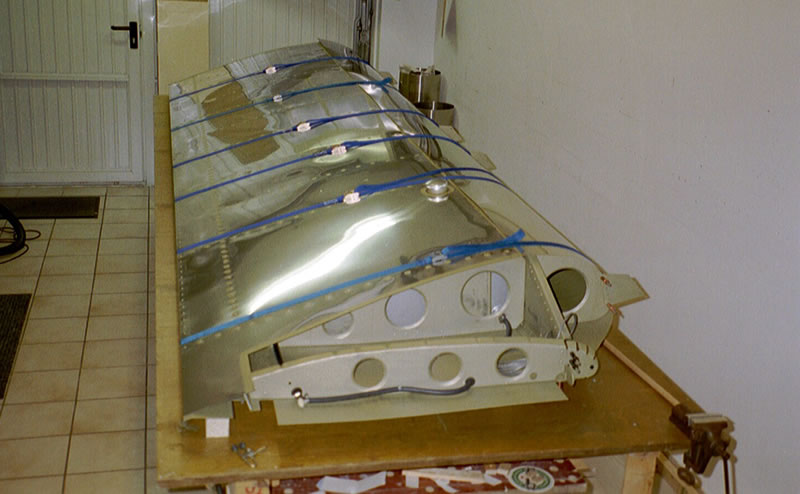 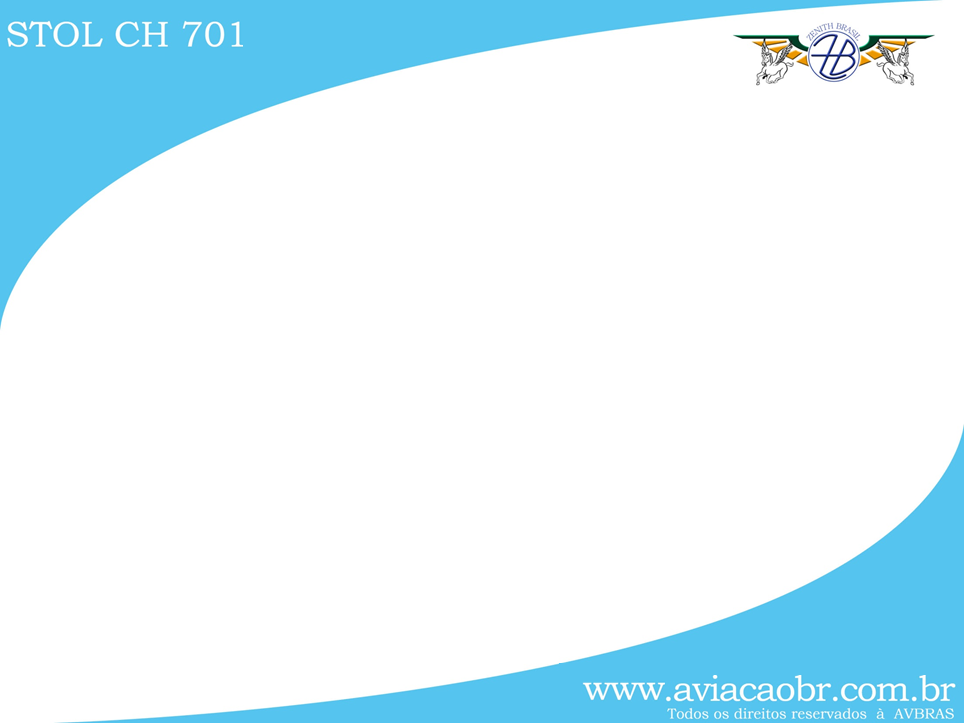 MONTE O SEU!
VOCÊ PODE! NÓS AJUDAMOS!
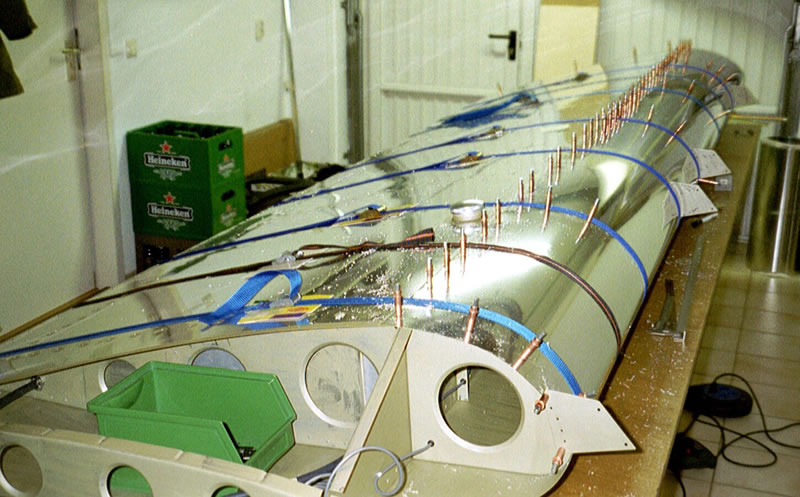 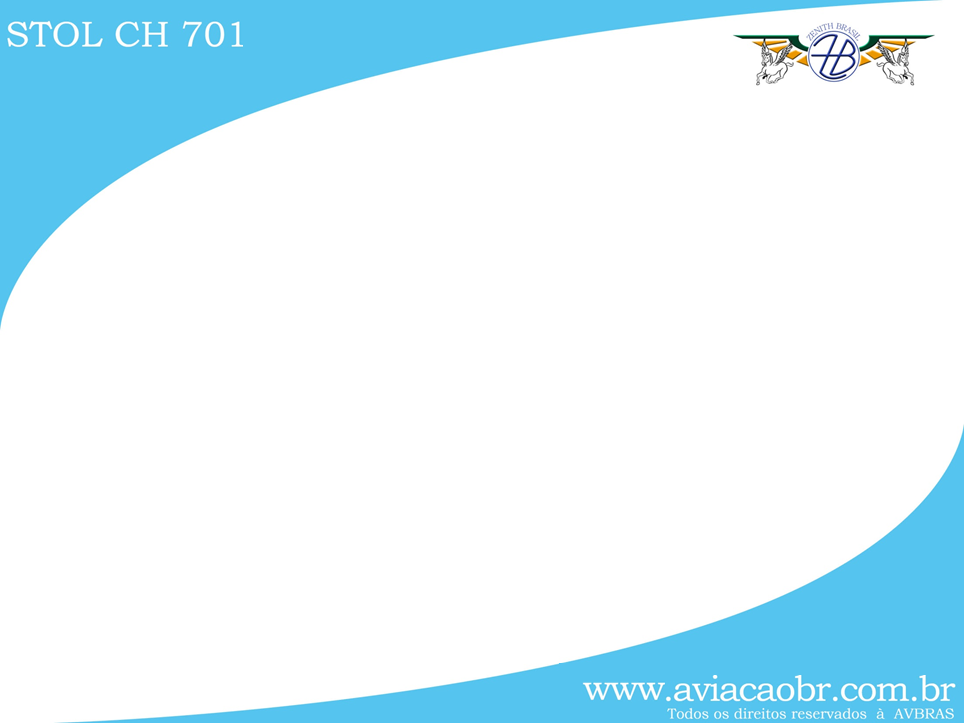 MONTE O SEU!
VOCÊ PODE! NÓS AJUDAMOS!
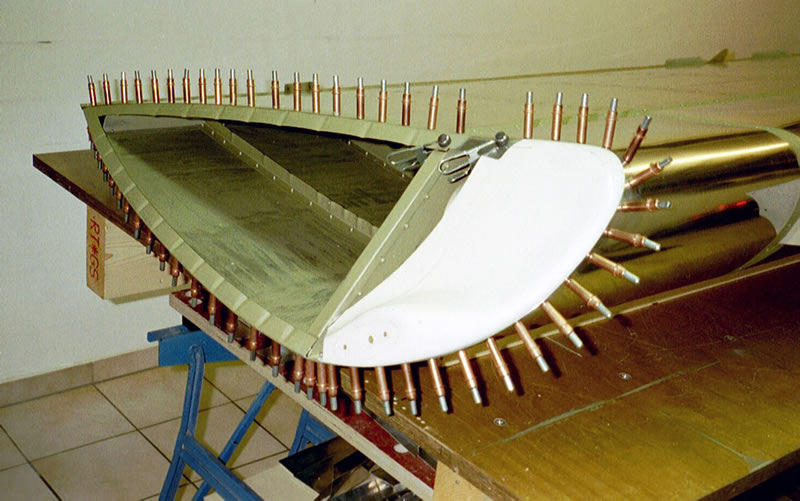 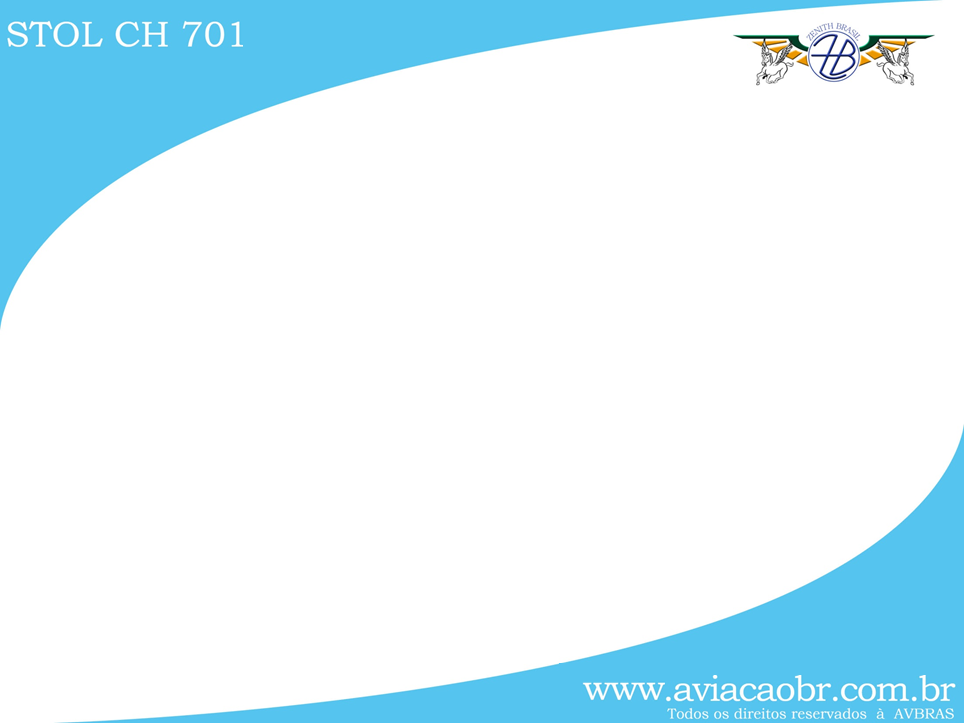 MONTE O SEU!
VOCÊ PODE! NÓS AJUDAMOS!
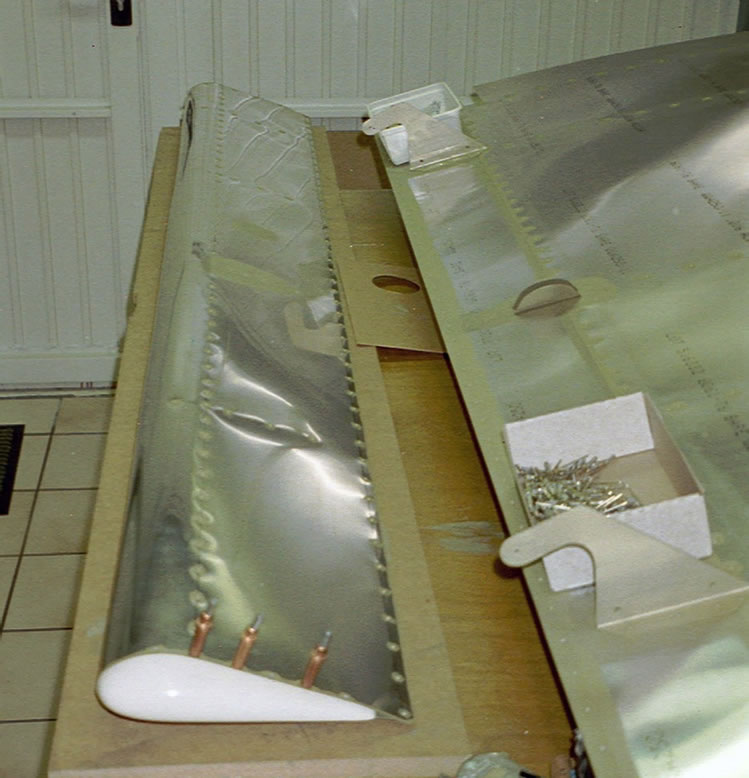 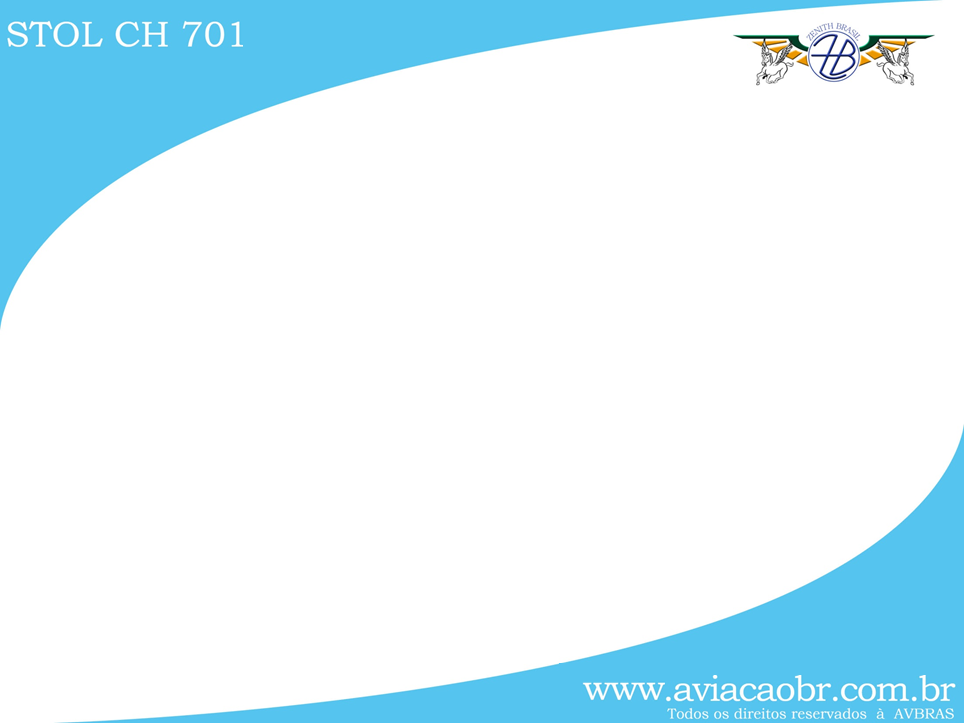 MONTE O SEU!
VOCÊ PODE! NÓS AJUDAMOS!
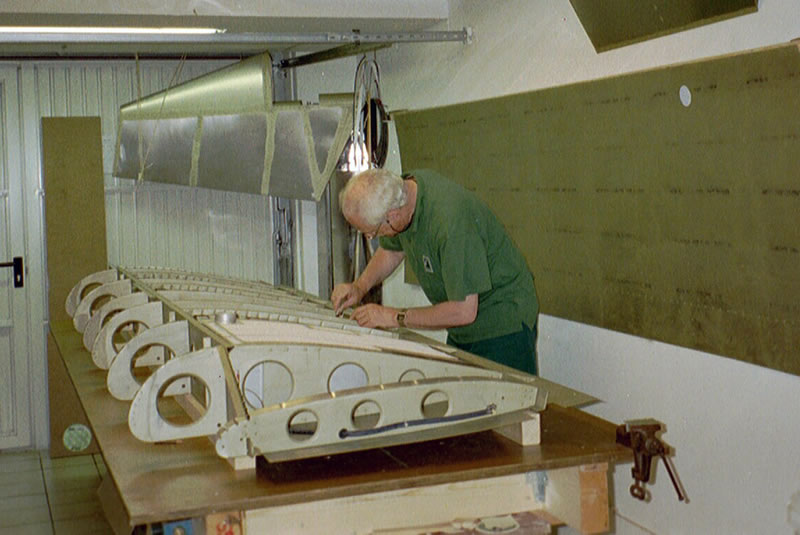 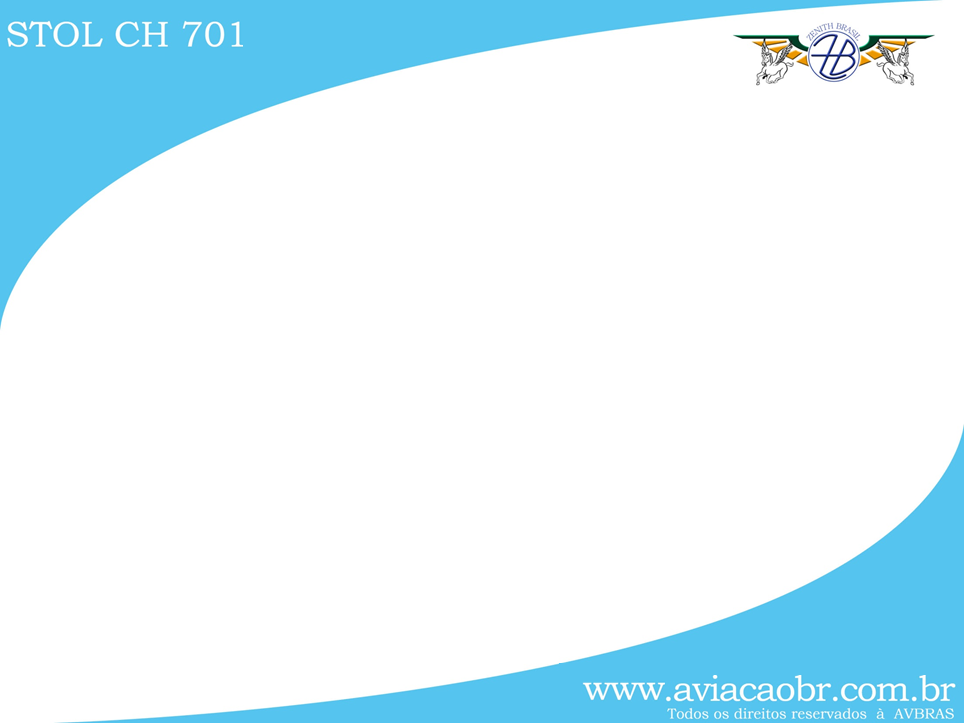 MONTE O SEU!
VOCÊ PODE! NÓS AJUDAMOS!
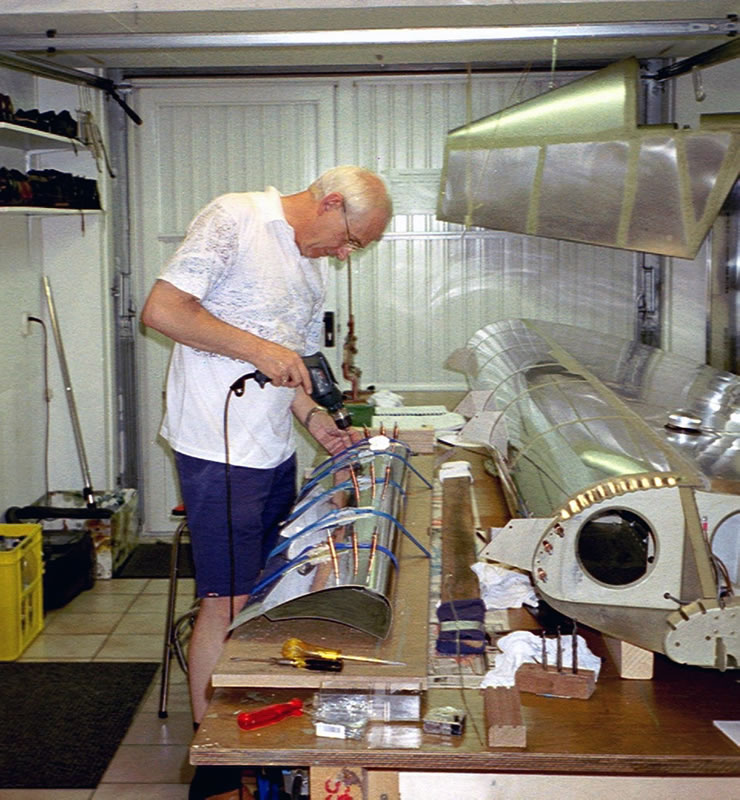 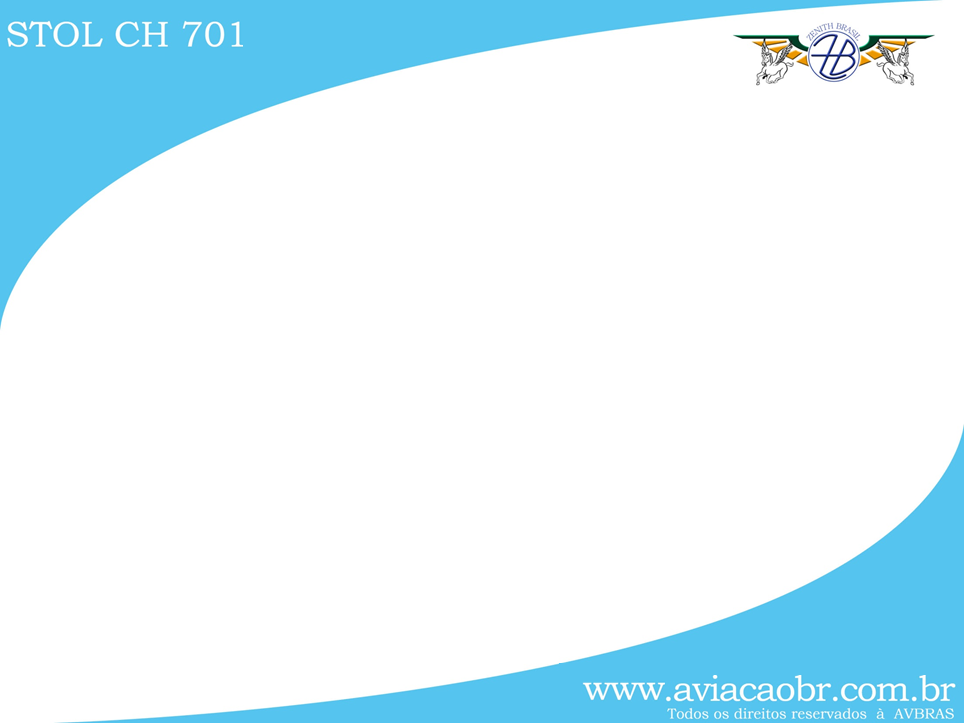 MONTE O SEU!
VOCÊ PODE! NÓS AJUDAMOS!
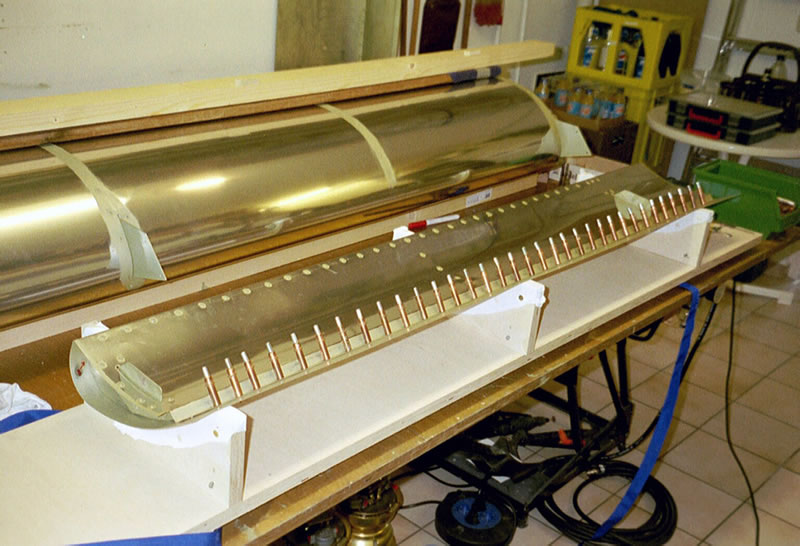 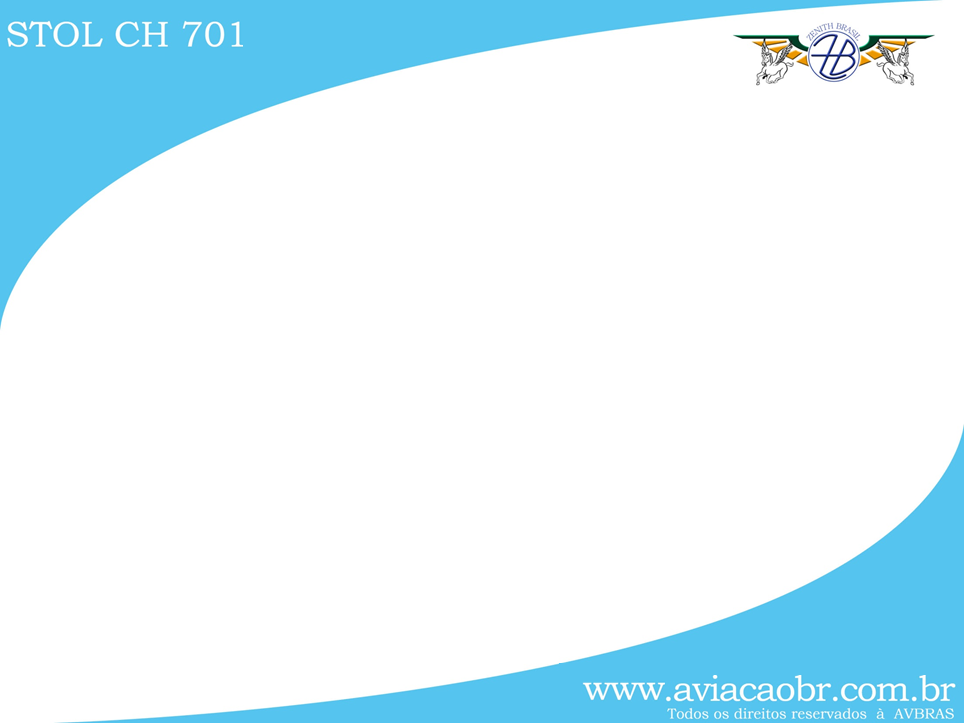 MONTE O SEU!
VOCÊ PODE! NÓS AJUDAMOS!
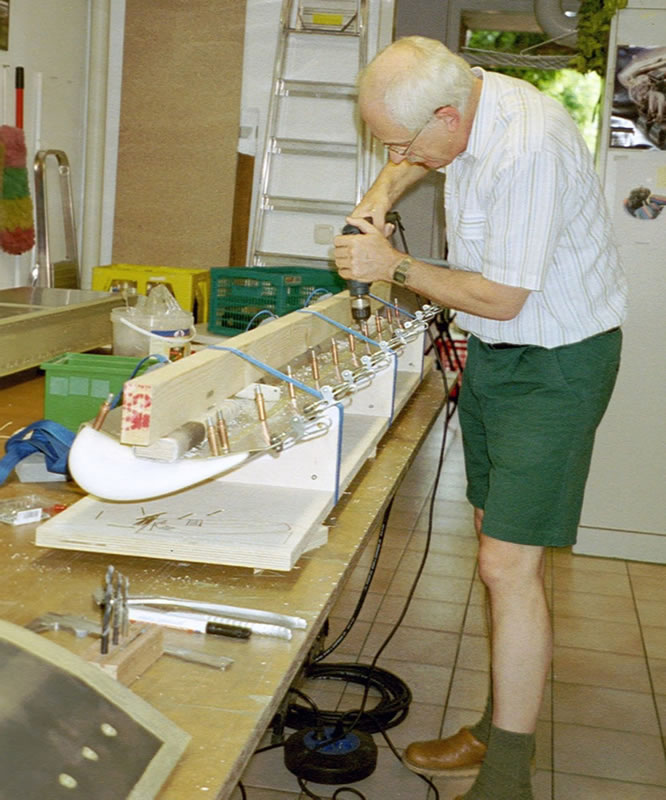 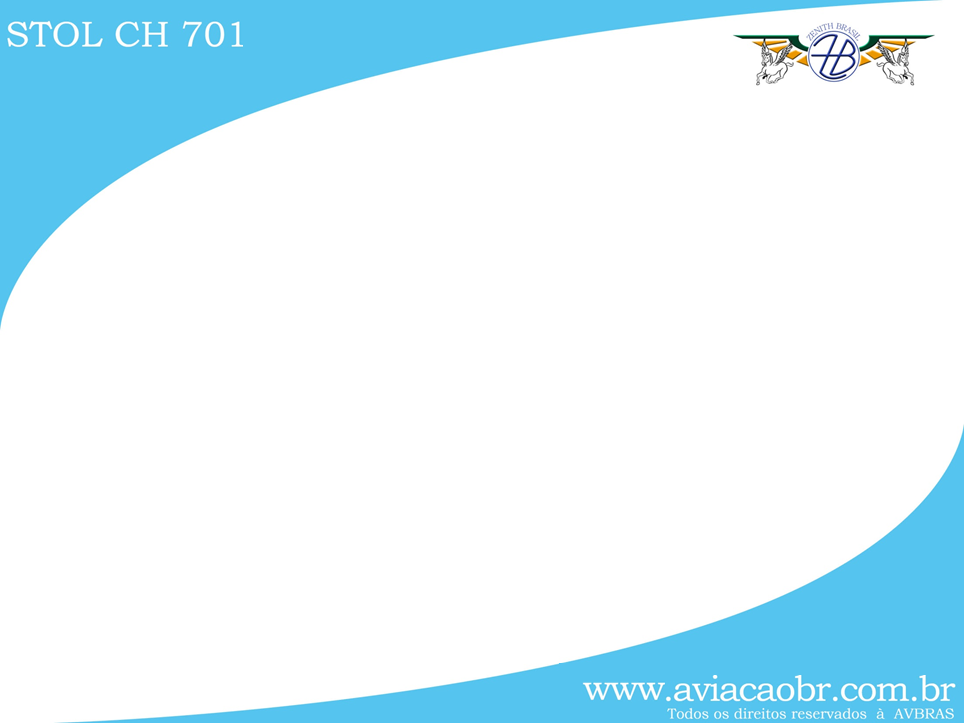 MONTE O SEU!
VOCÊ PODE! NÓS AJUDAMOS!
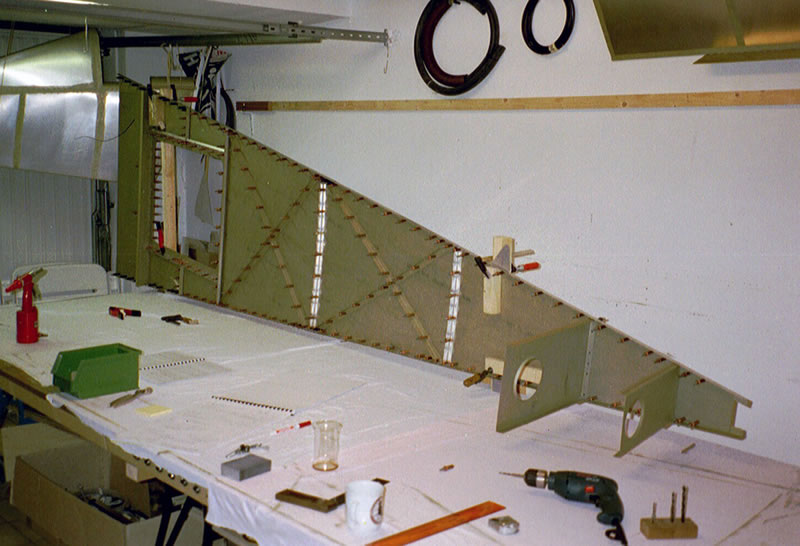 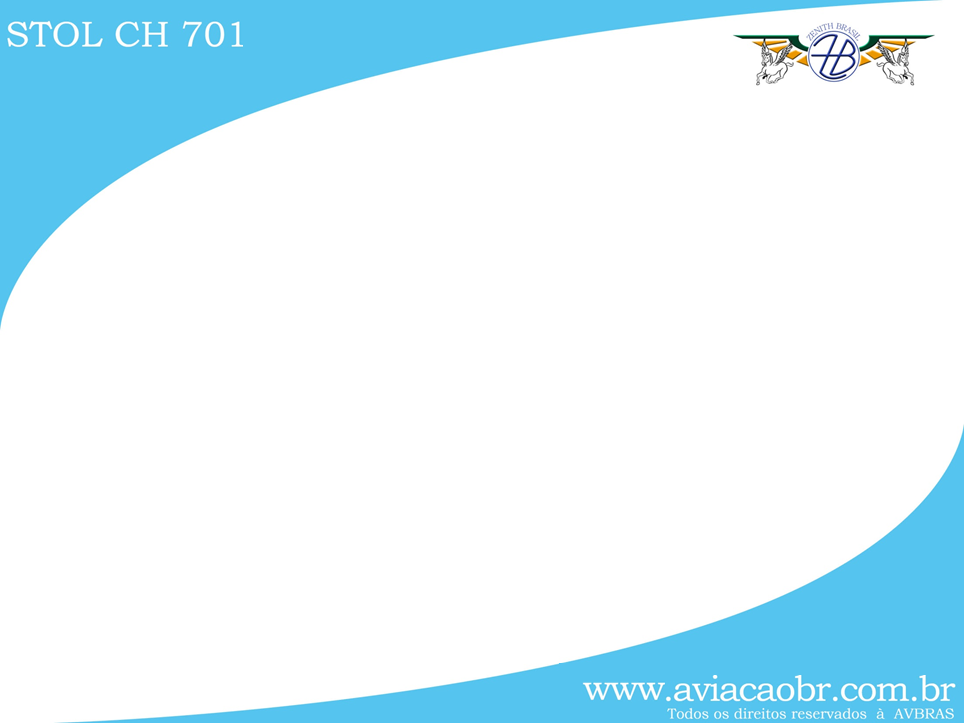 MONTE O SEU!
VOCÊ PODE! NÓS AJUDAMOS!
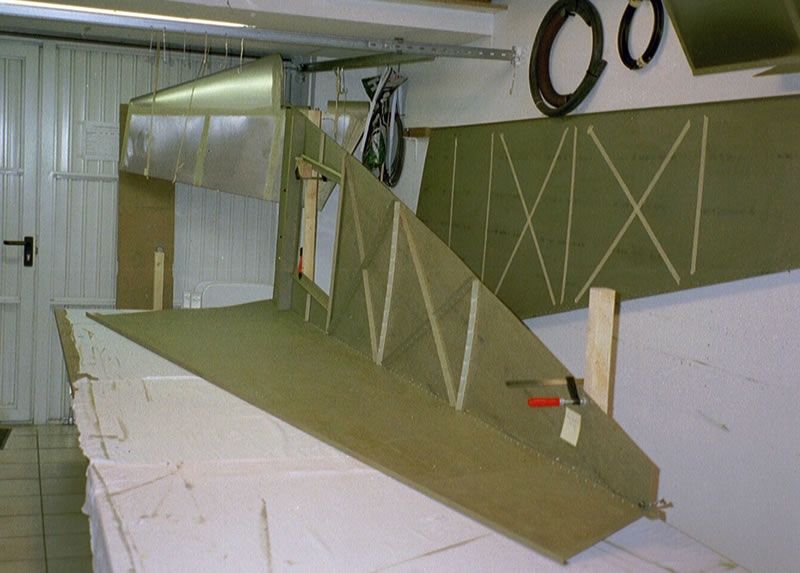 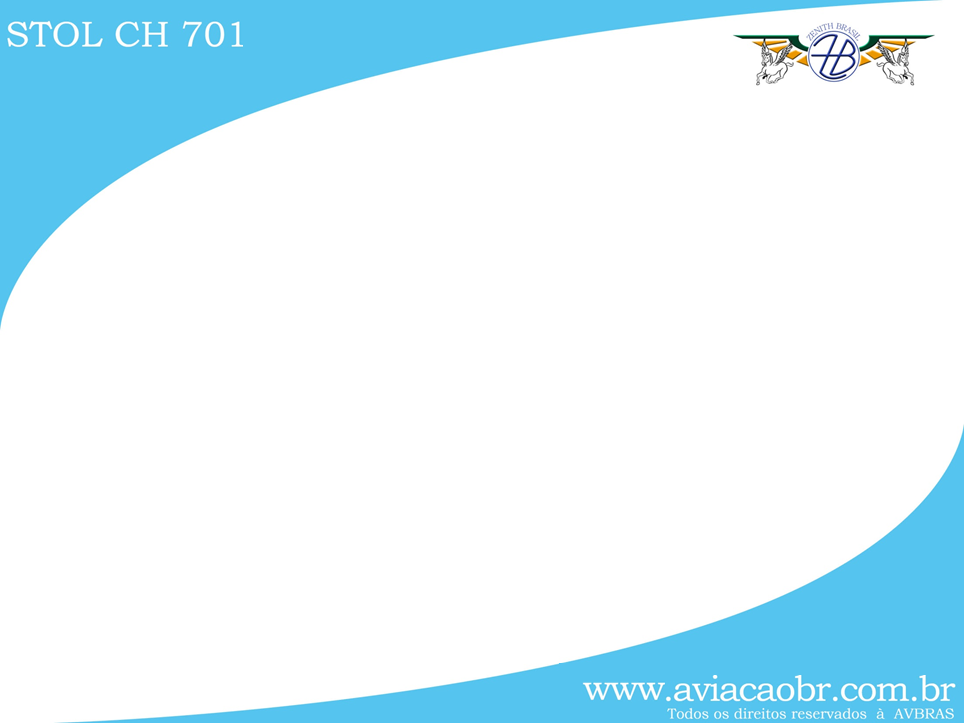 MONTE O SEU!
VOCÊ PODE! NÓS AJUDAMOS!
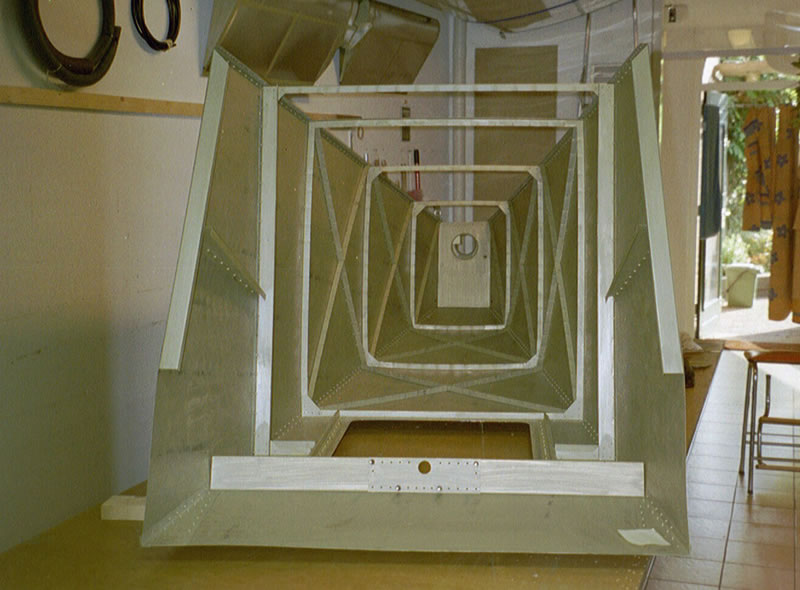 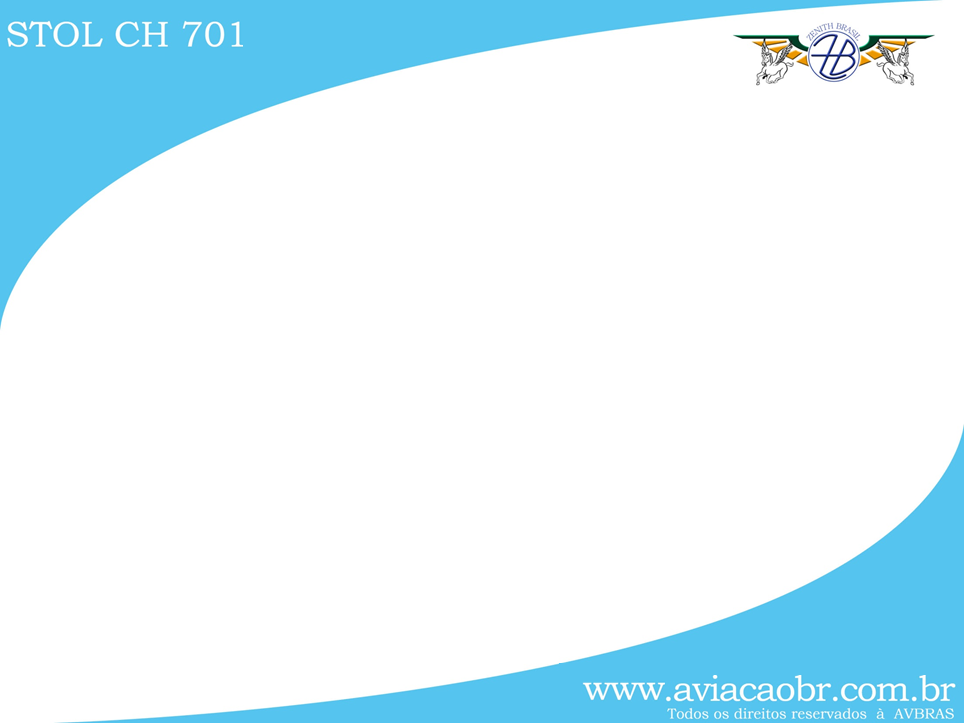 MONTE O SEU!
VOCÊ PODE! NÓS AJUDAMOS!
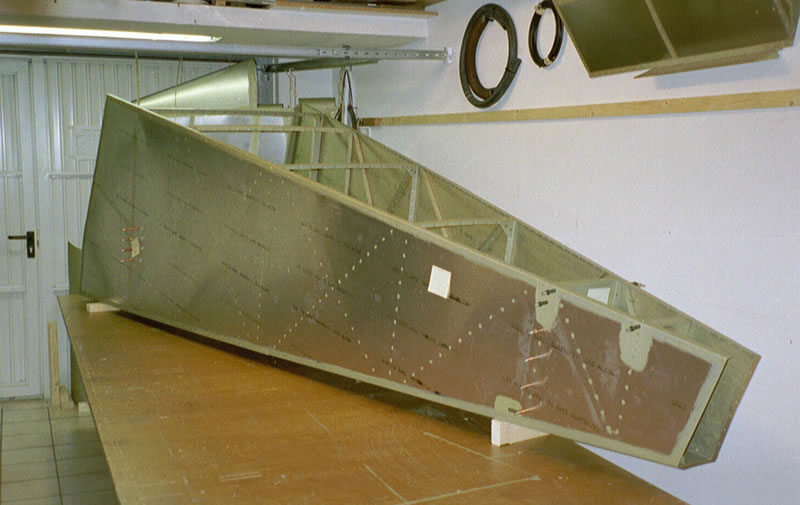 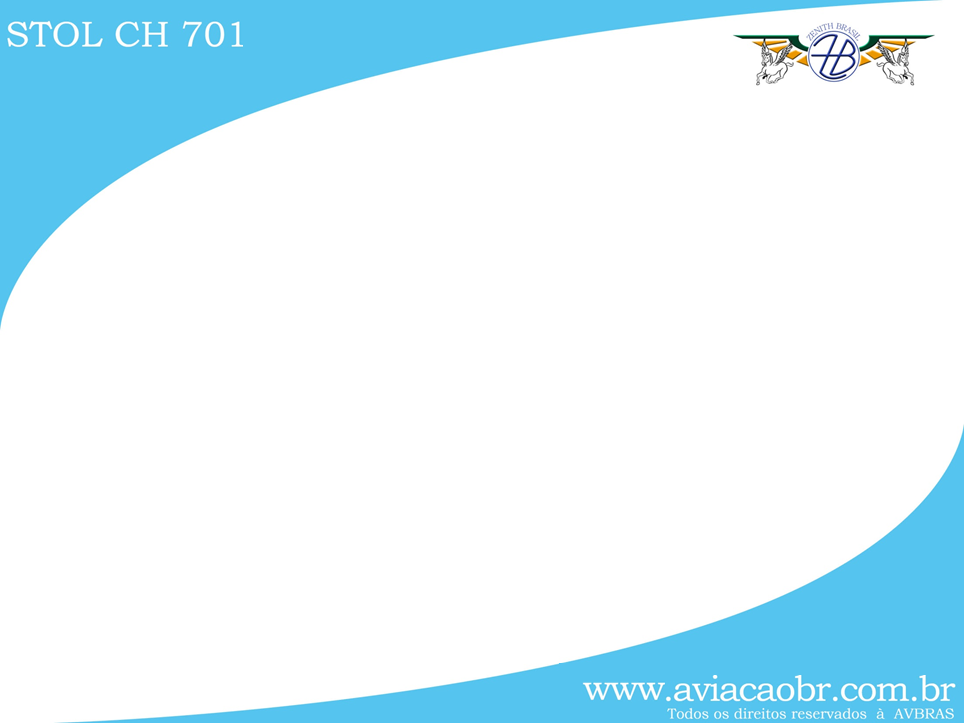 MONTE O SEU!
VOCÊ PODE! NÓS AJUDAMOS!
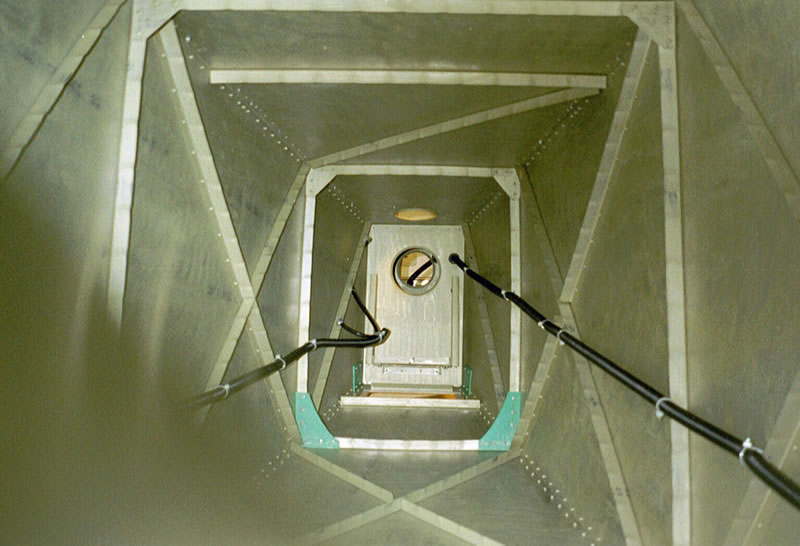 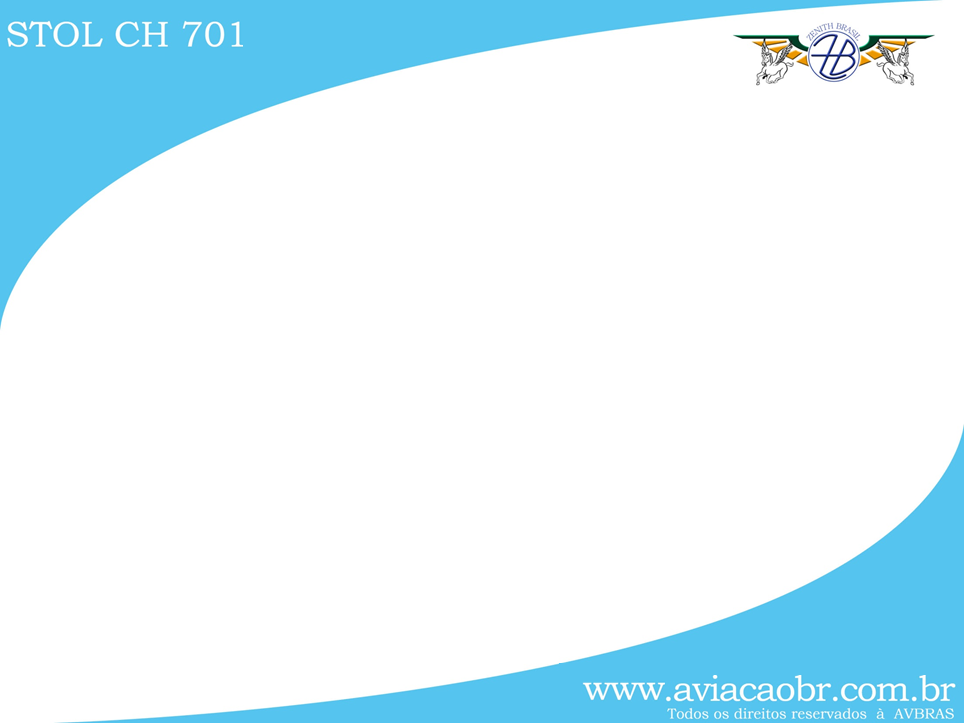 MONTE O SEU!
VOCÊ PODE! NÓS AJUDAMOS!
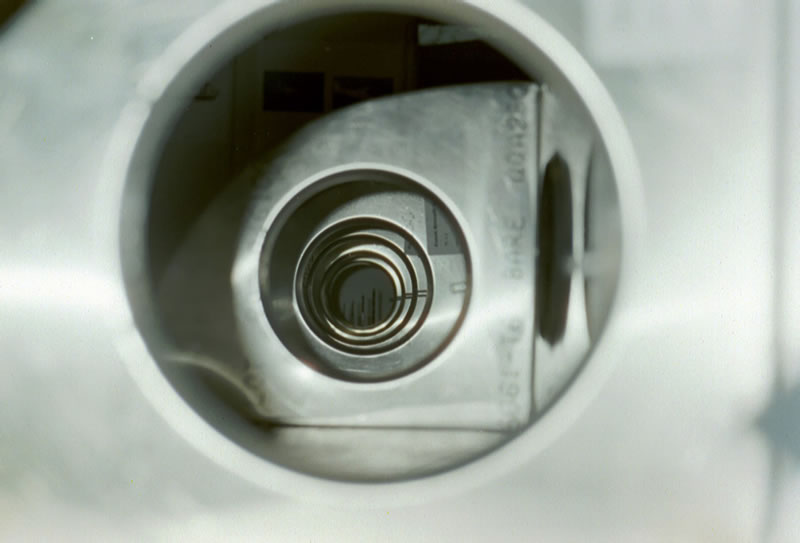 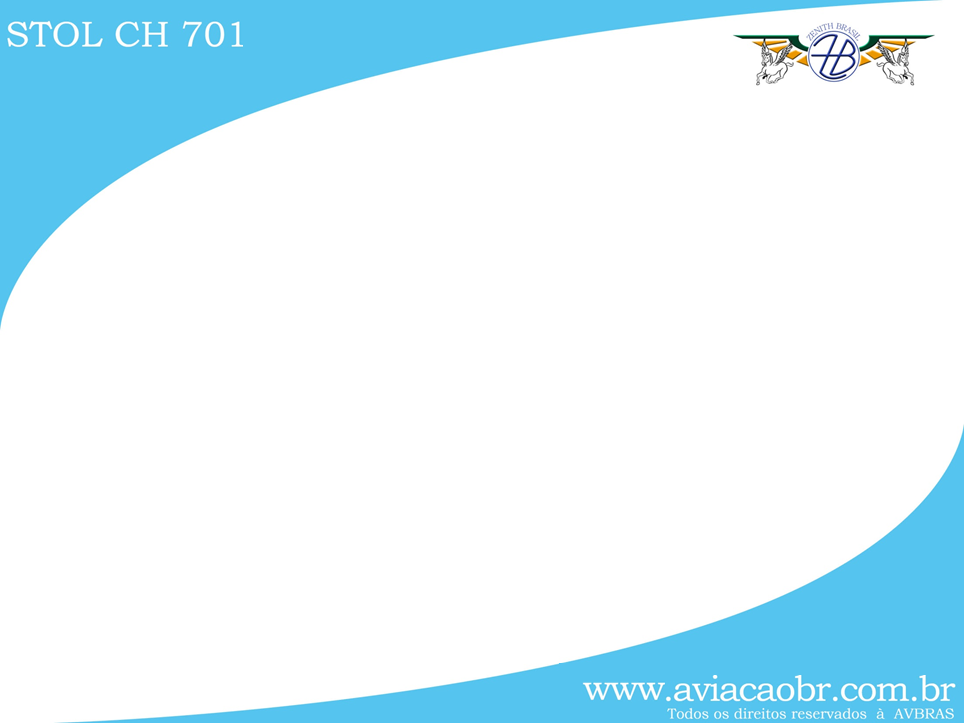 MONTE O SEU!
VOCÊ PODE! NÓS AJUDAMOS!
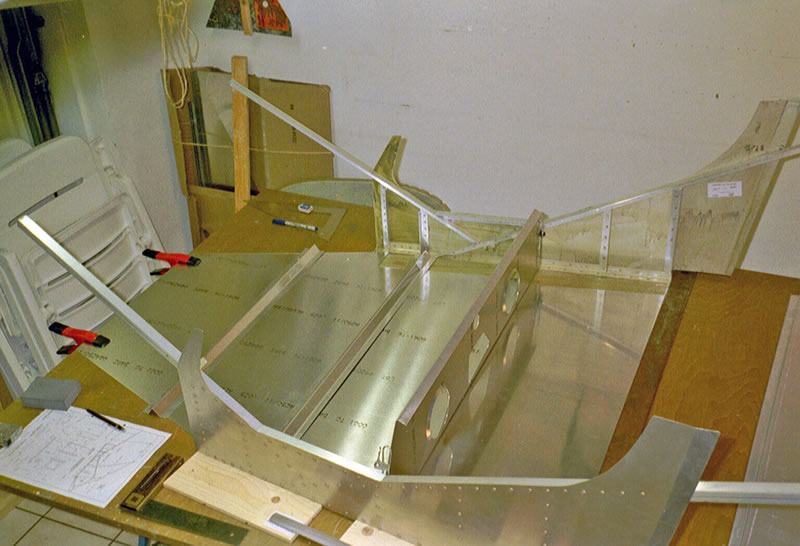 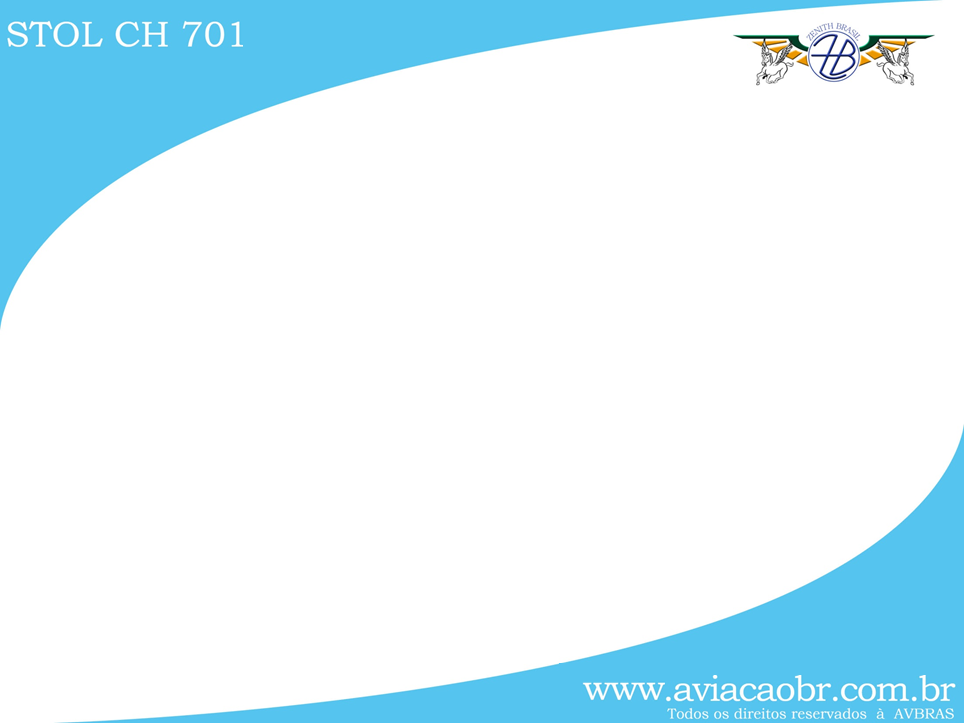 MONTE O SEU!
VOCÊ PODE! NÓS AJUDAMOS!
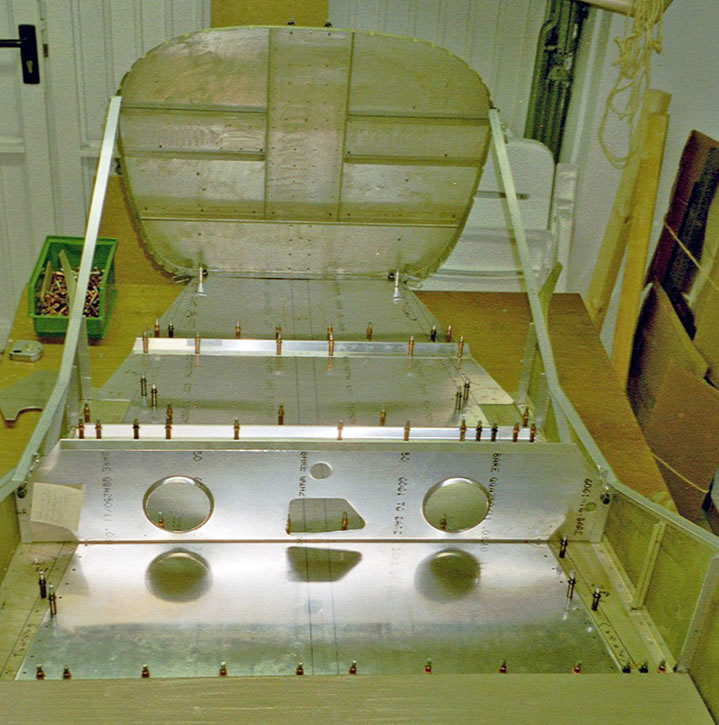 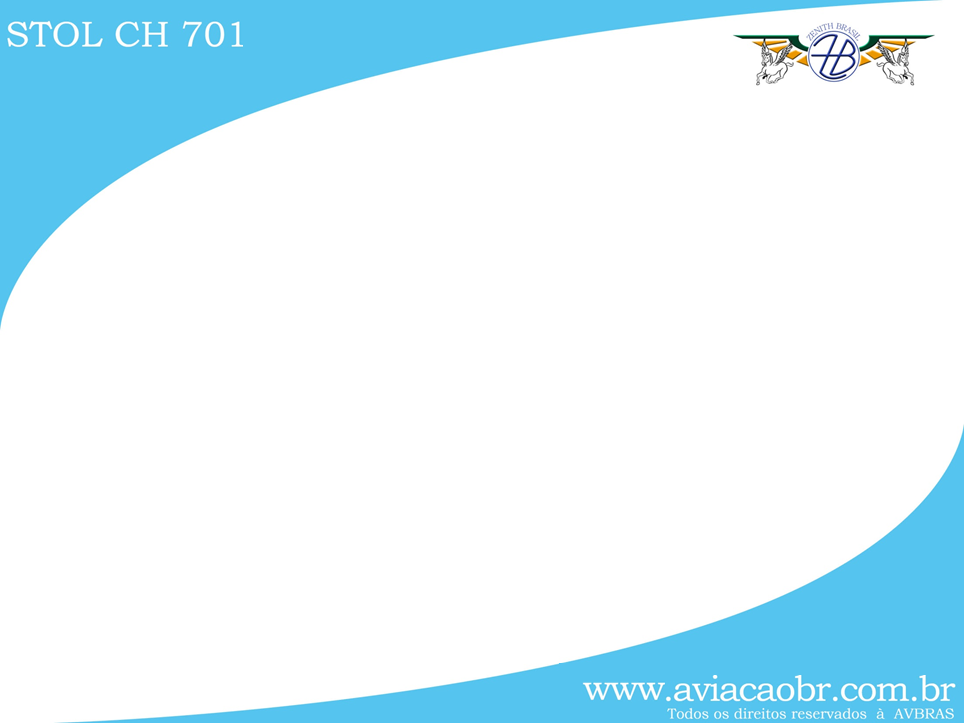 MONTE O SEU!
VOCÊ PODE! NÓS AJUDAMOS!
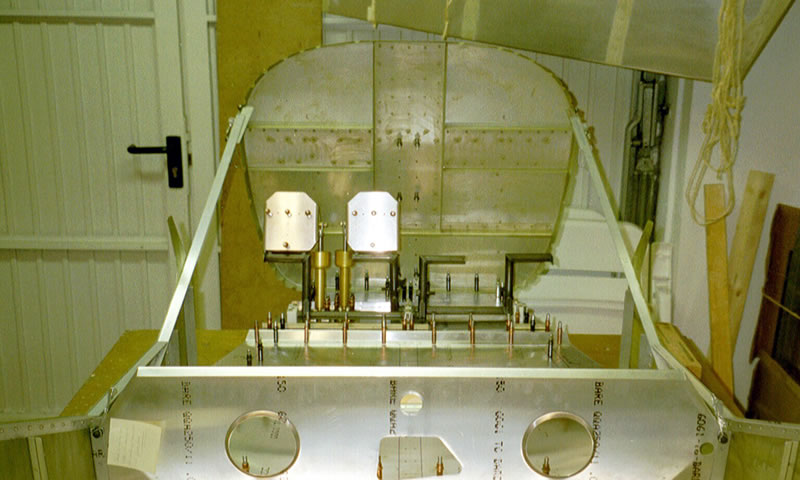 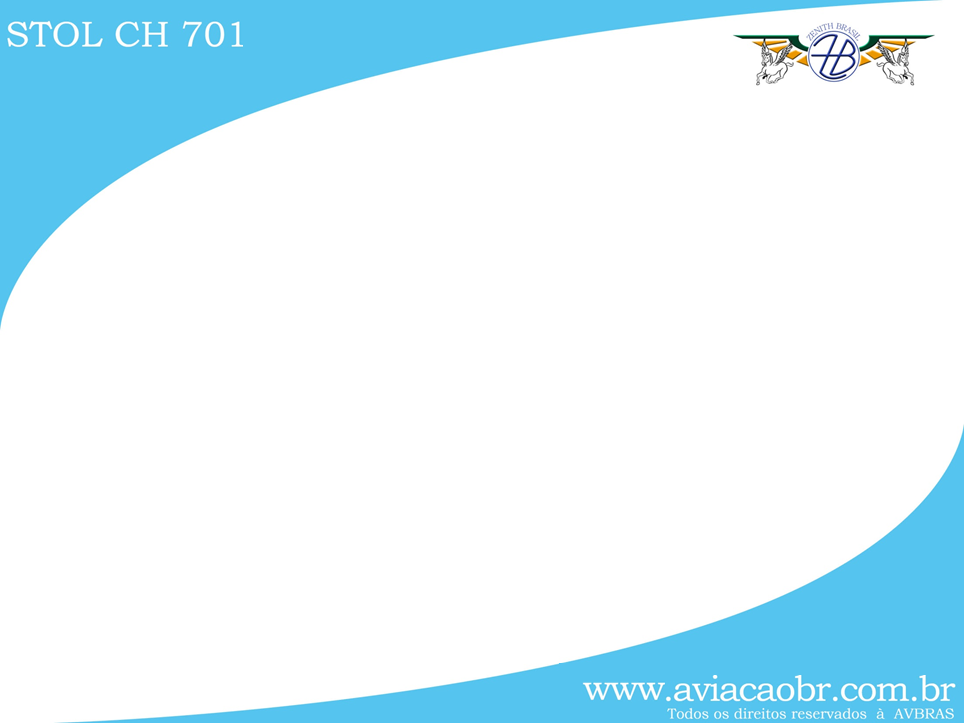 MONTE O SEU!
VOCÊ PODE! NÓS AJUDAMOS!
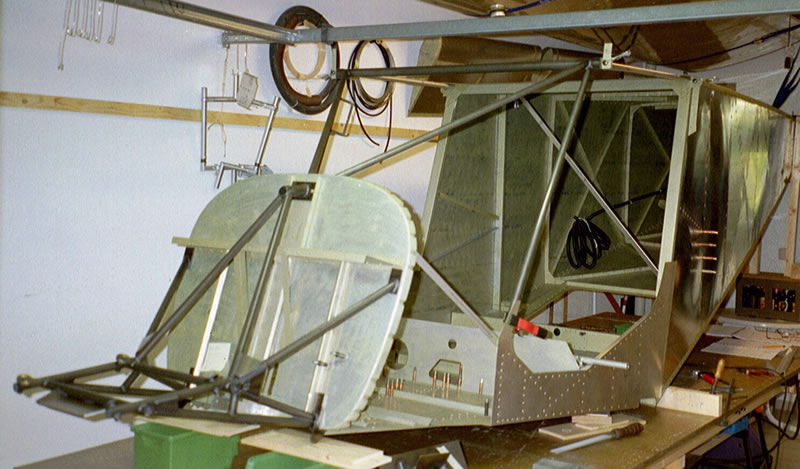 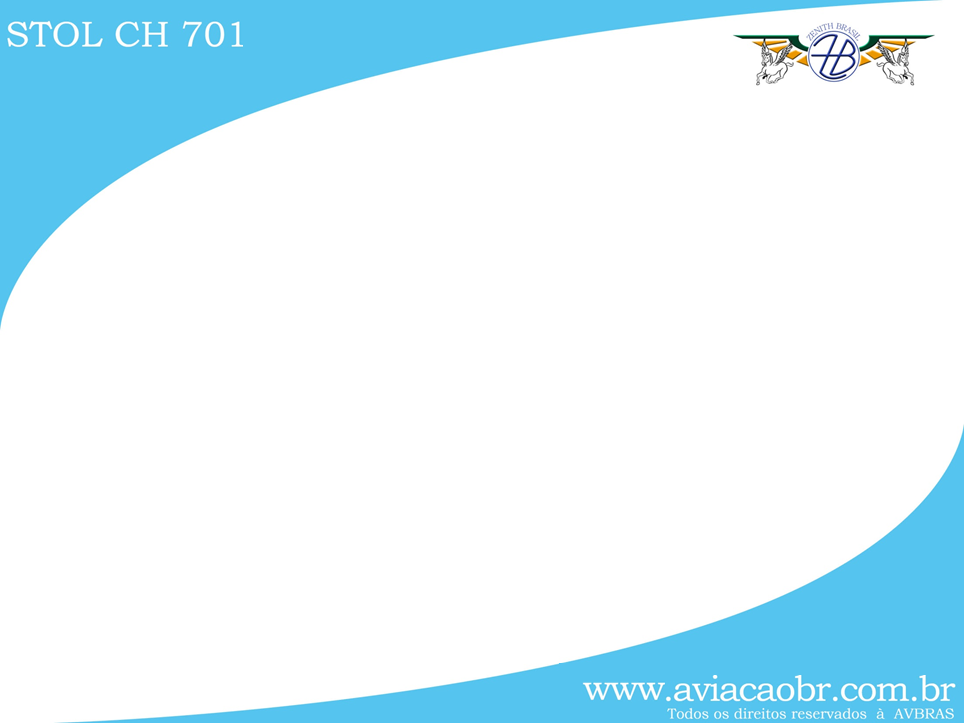 MONTE O SEU!
VOCÊ PODE! NÓS AJUDAMOS!
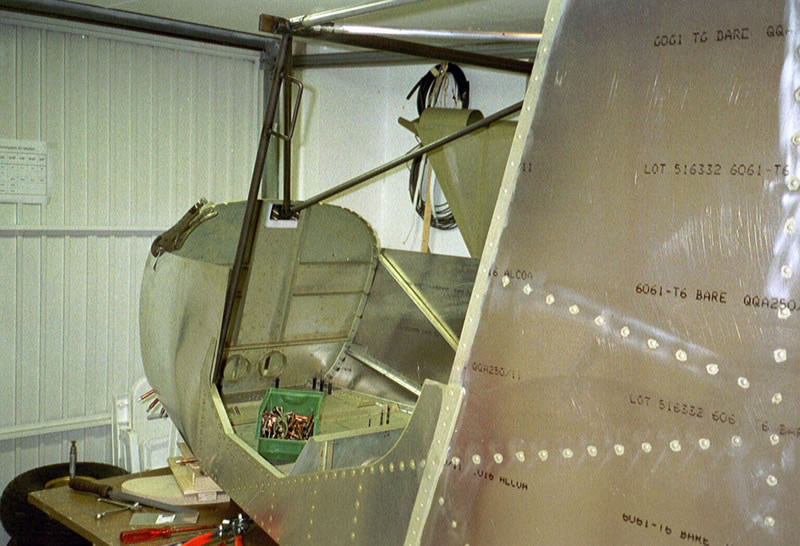 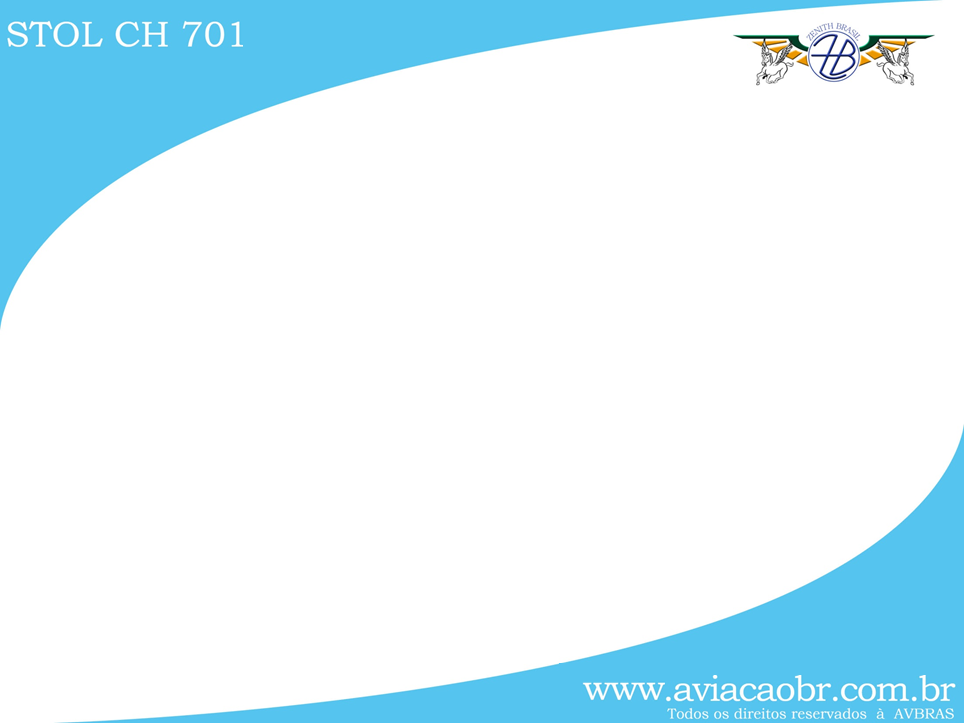 MONTE O SEU!
VOCÊ PODE! NÓS AJUDAMOS!
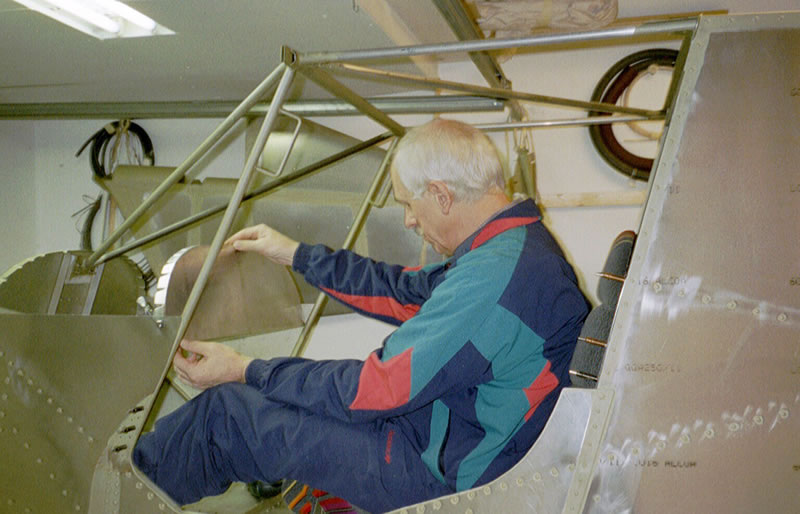 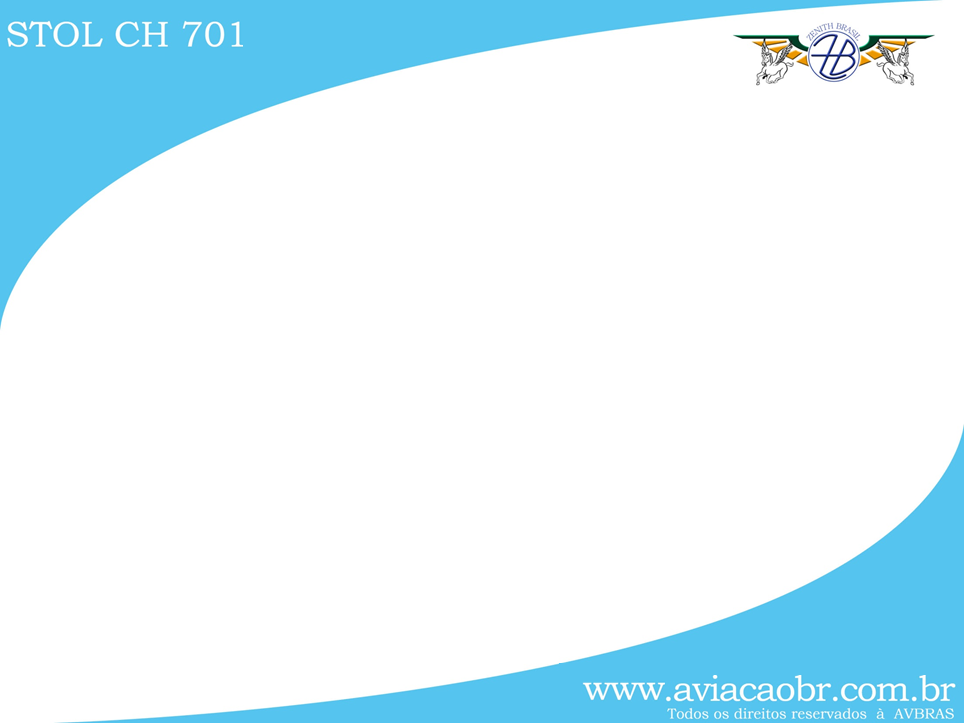 MONTE O SEU!
VOCÊ PODE! NÓS AJUDAMOS!
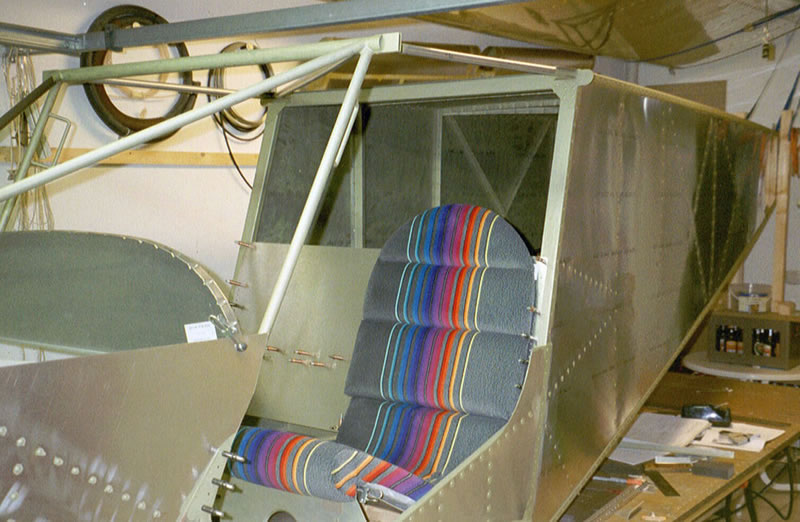 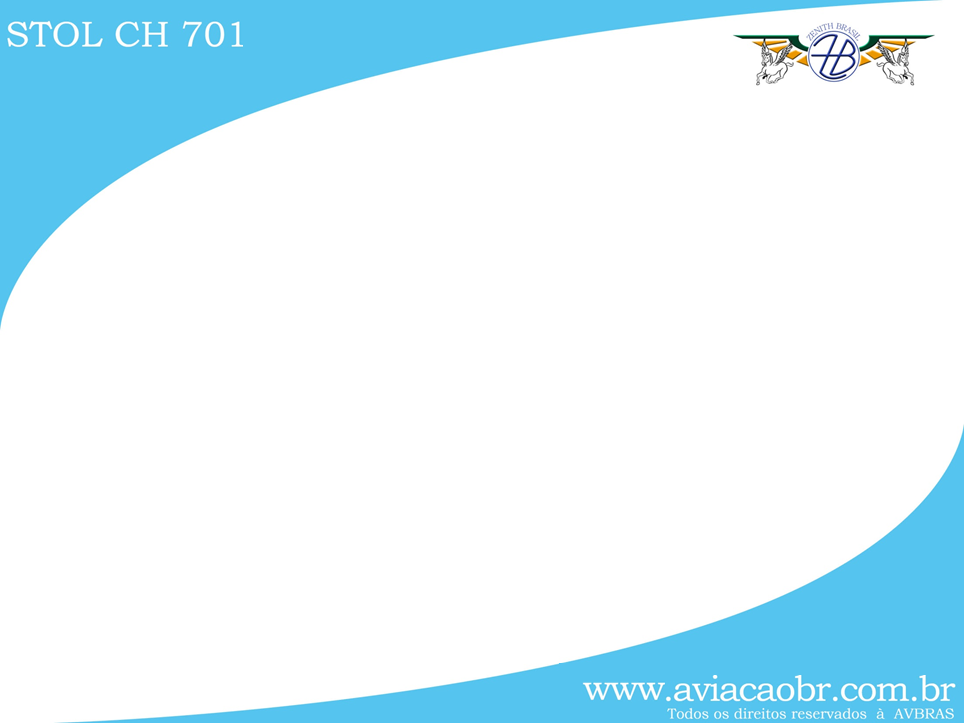 MONTE O SEU!
VOCÊ PODE! NÓS AJUDAMOS!
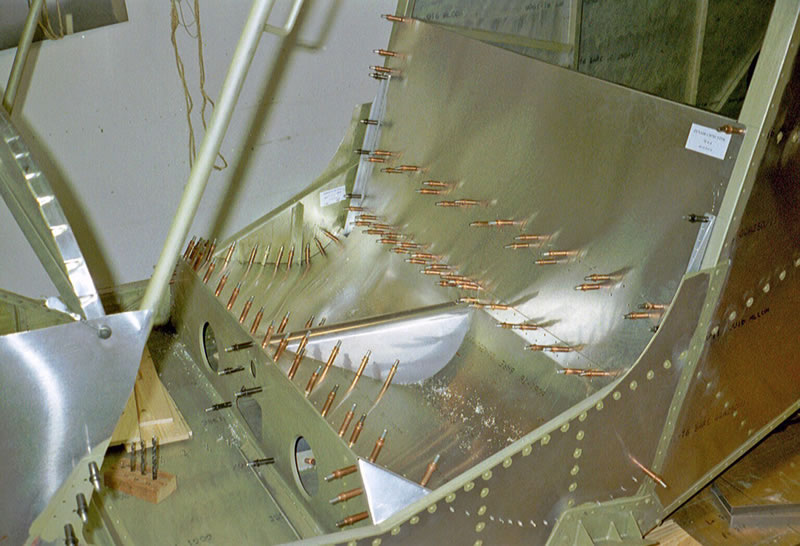 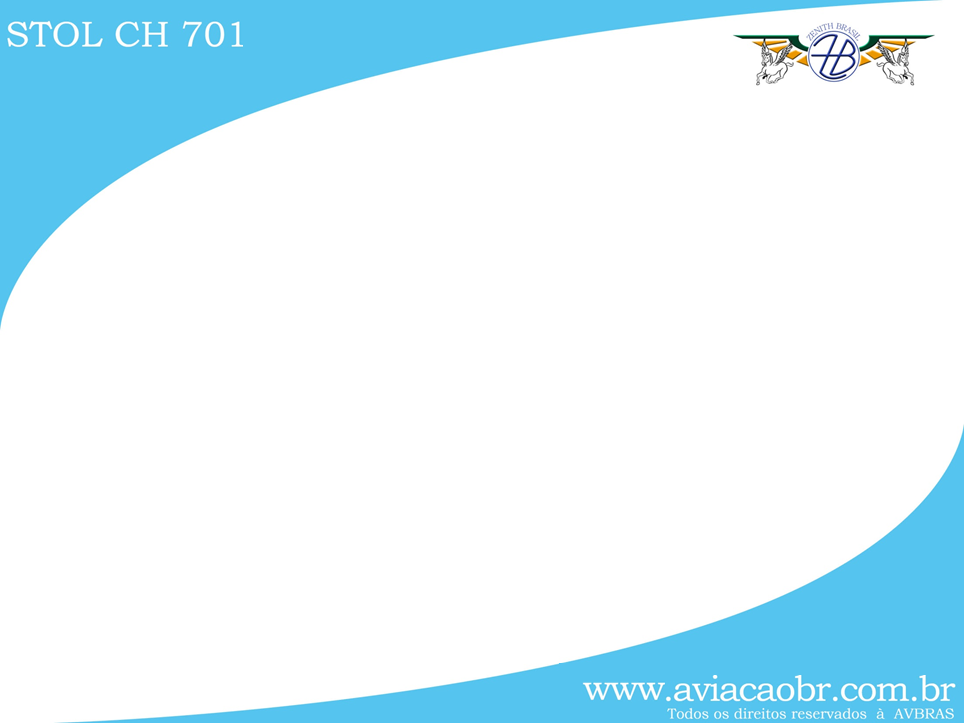 MONTE O SEU!
VOCÊ PODE! NÓS AJUDAMOS!
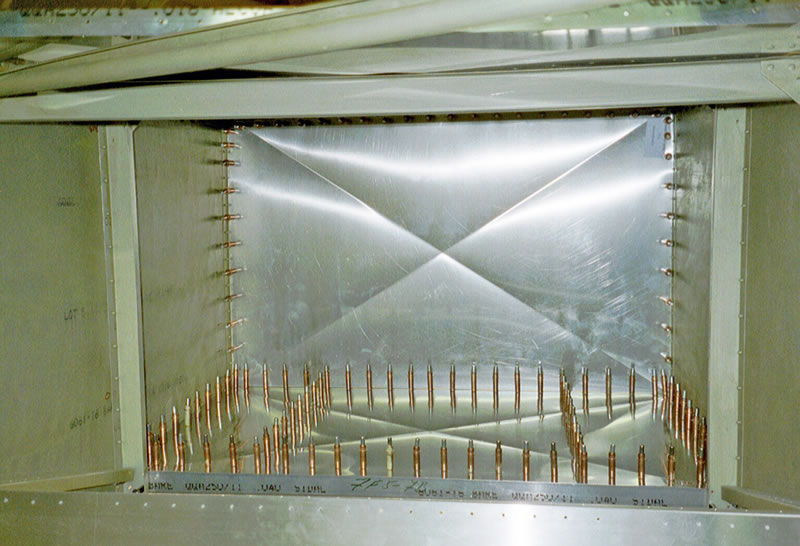 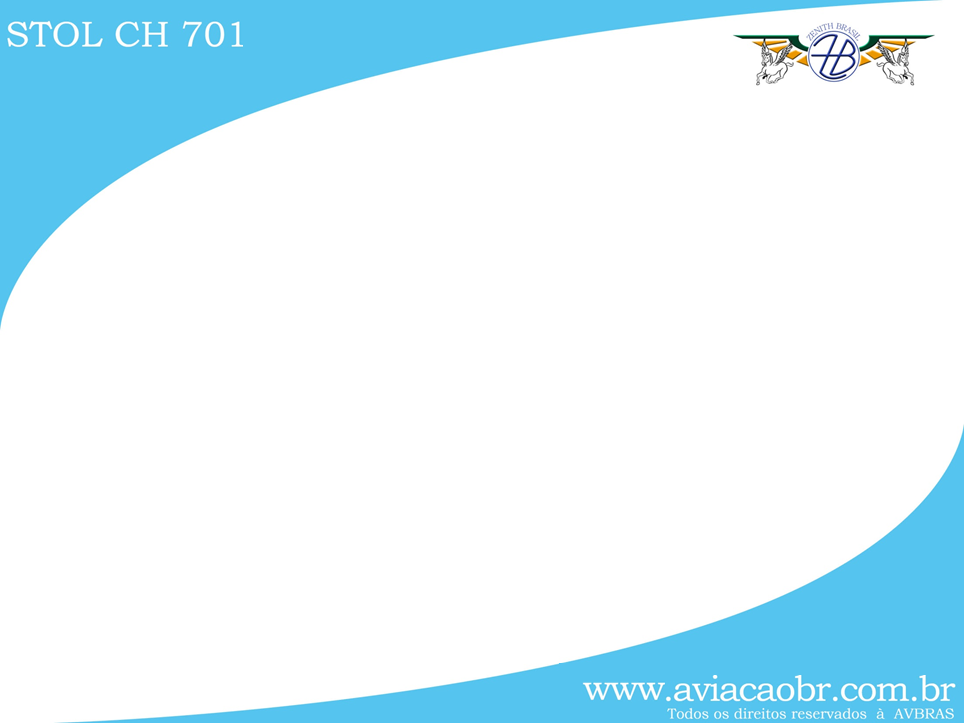 MONTE O SEU!
VOCÊ PODE! NÓS AJUDAMOS!
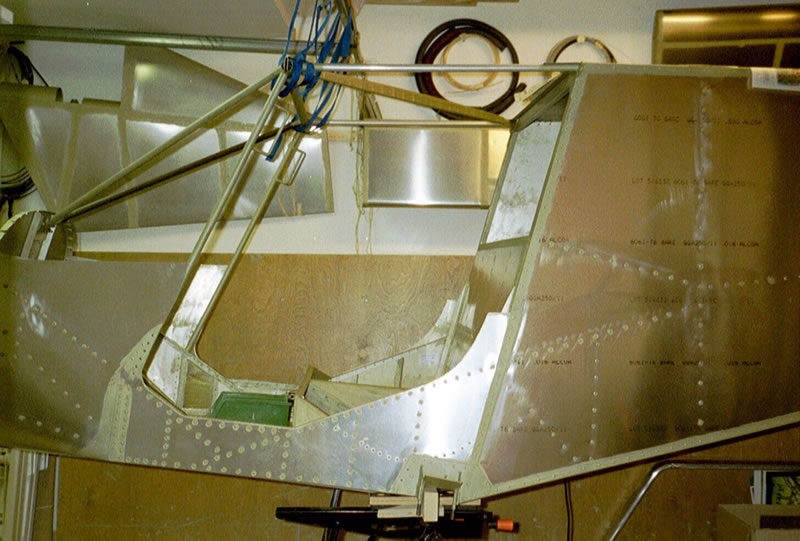 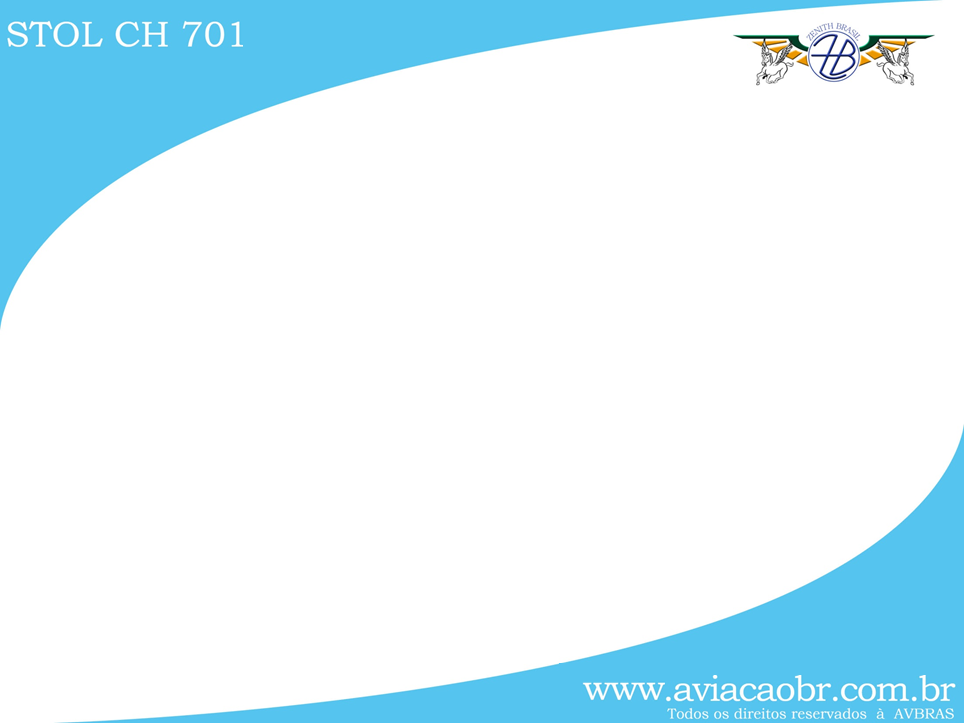 MONTE O SEU!
VOCÊ PODE! NÓS AJUDAMOS!
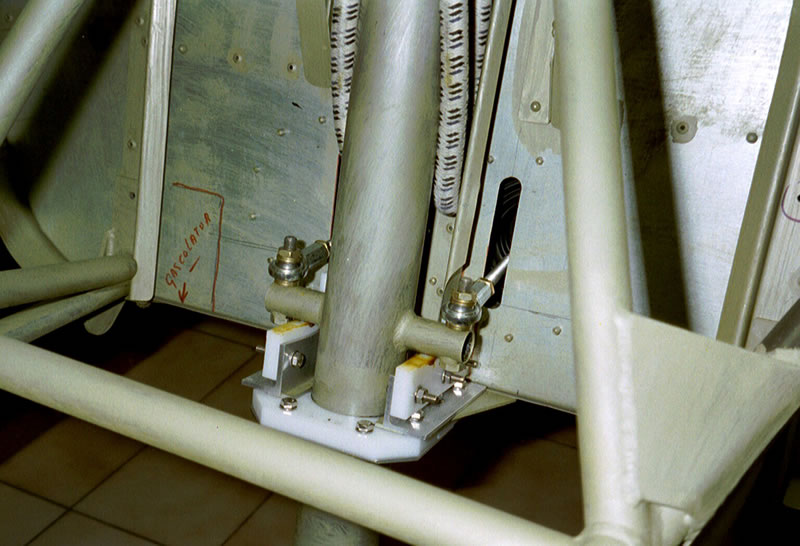 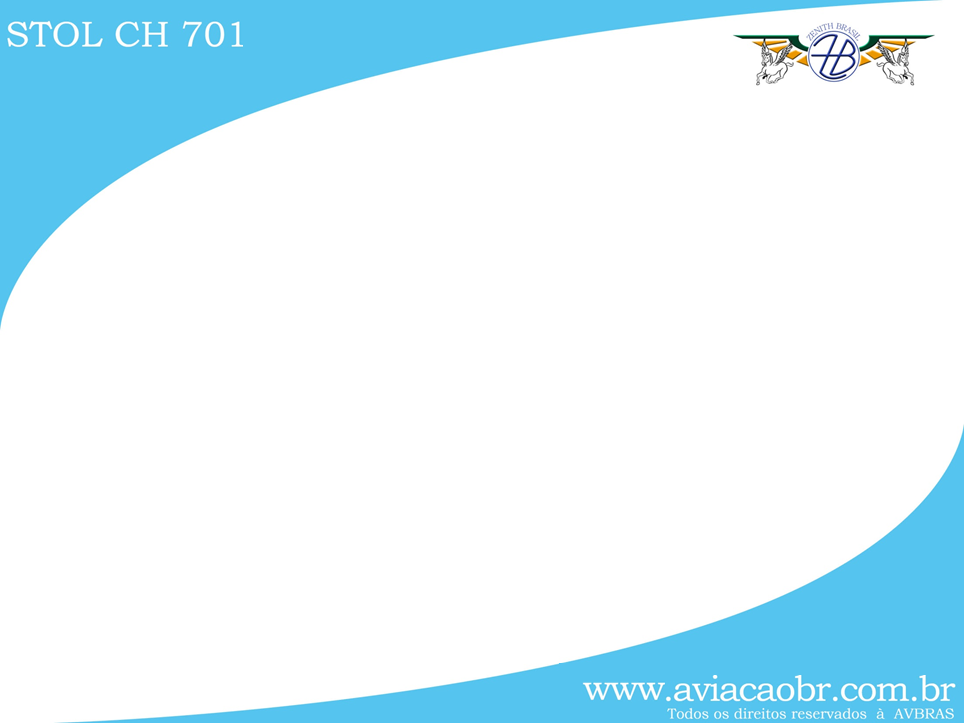 MONTE O SEU!
VOCÊ PODE! NÓS AJUDAMOS!
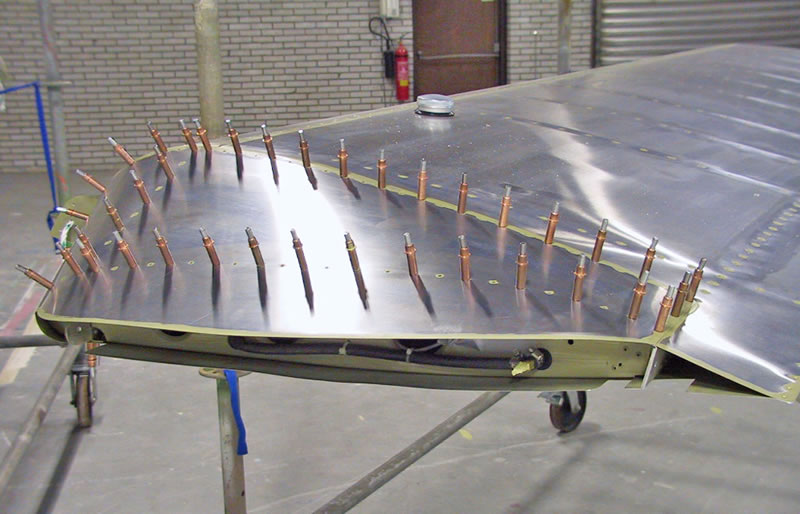 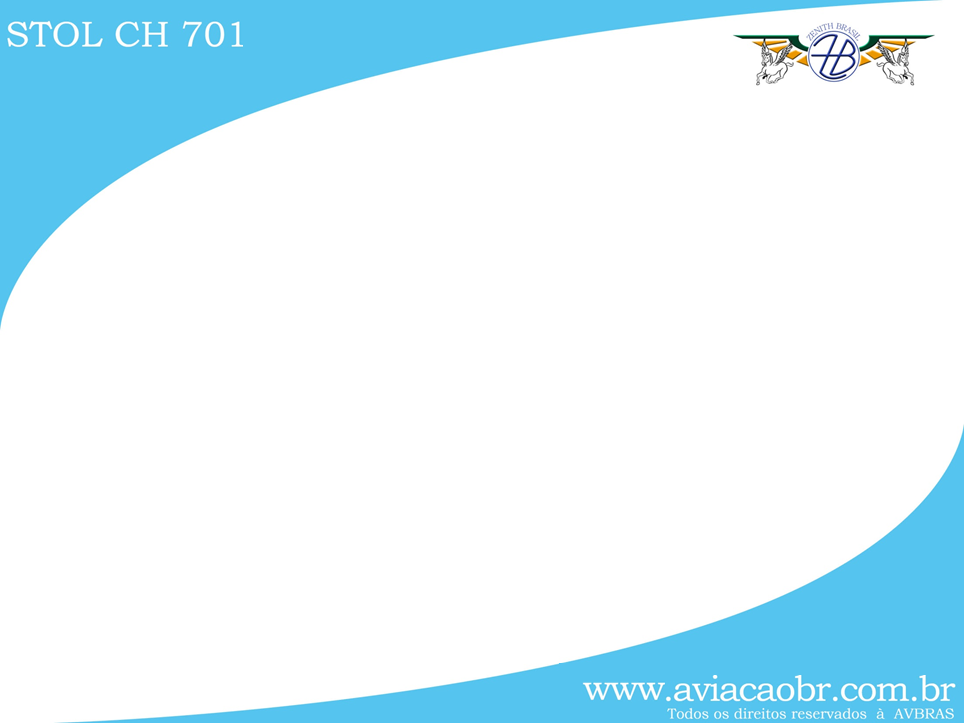 MONTE O SEU!
VOCÊ PODE! NÓS AJUDAMOS!
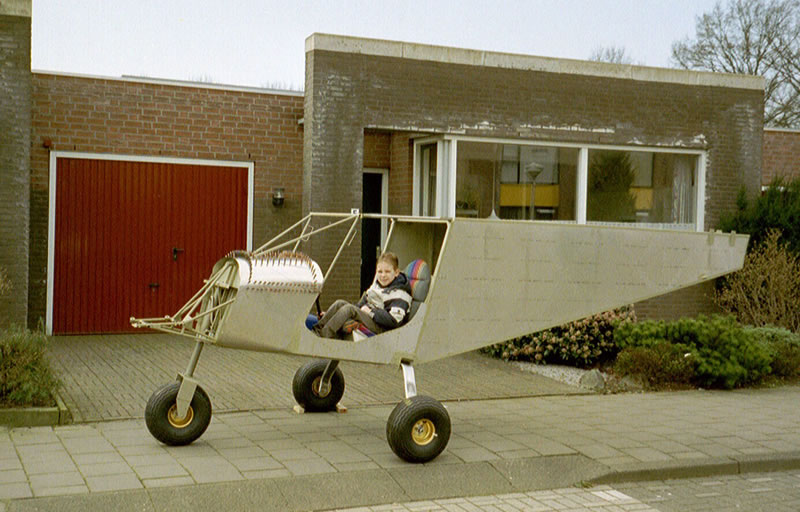 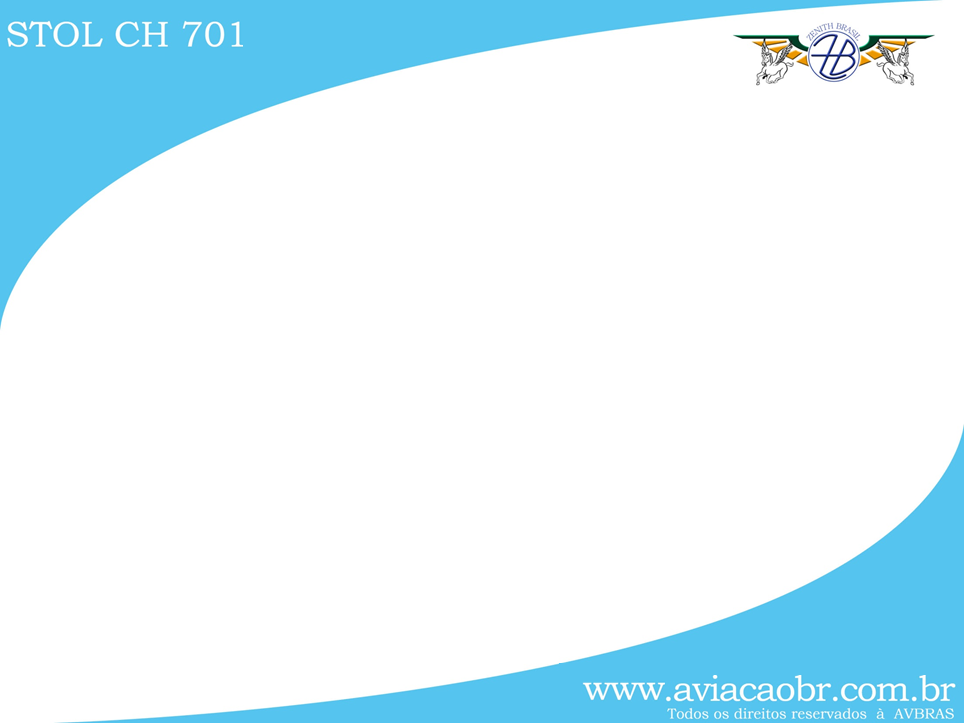 MONTE O SEU!
VOCÊ PODE! NÓS AJUDAMOS!
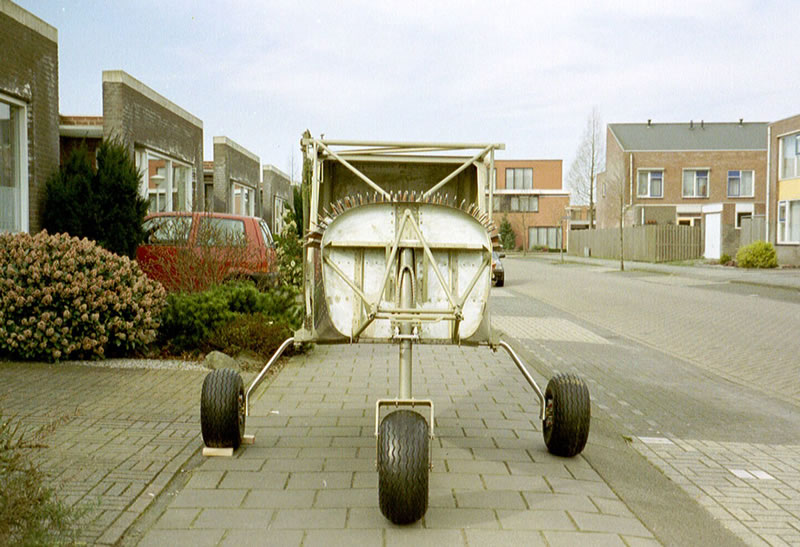 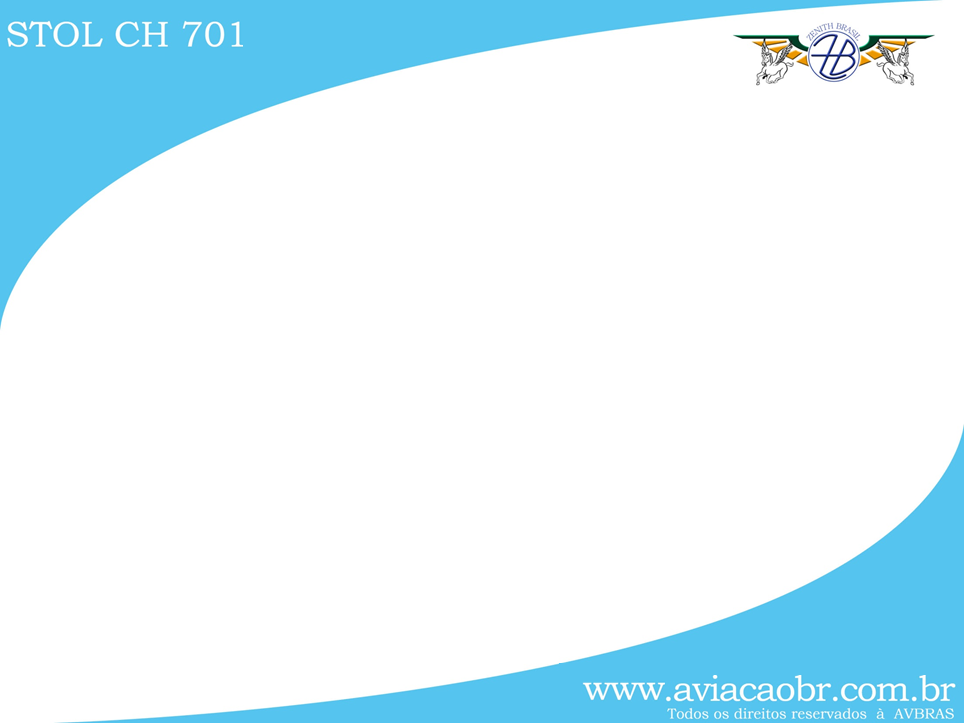 MONTE O SEU!
VOCÊ PODE! NÓS AJUDAMOS!
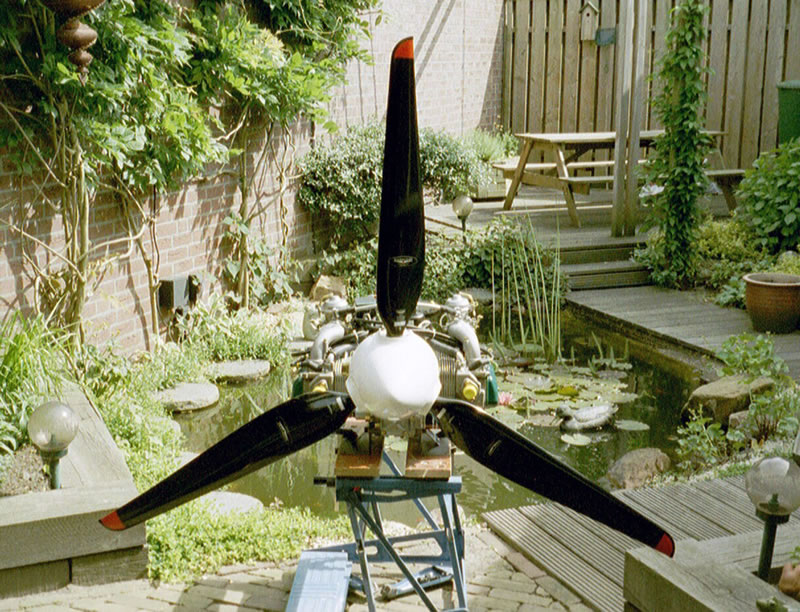 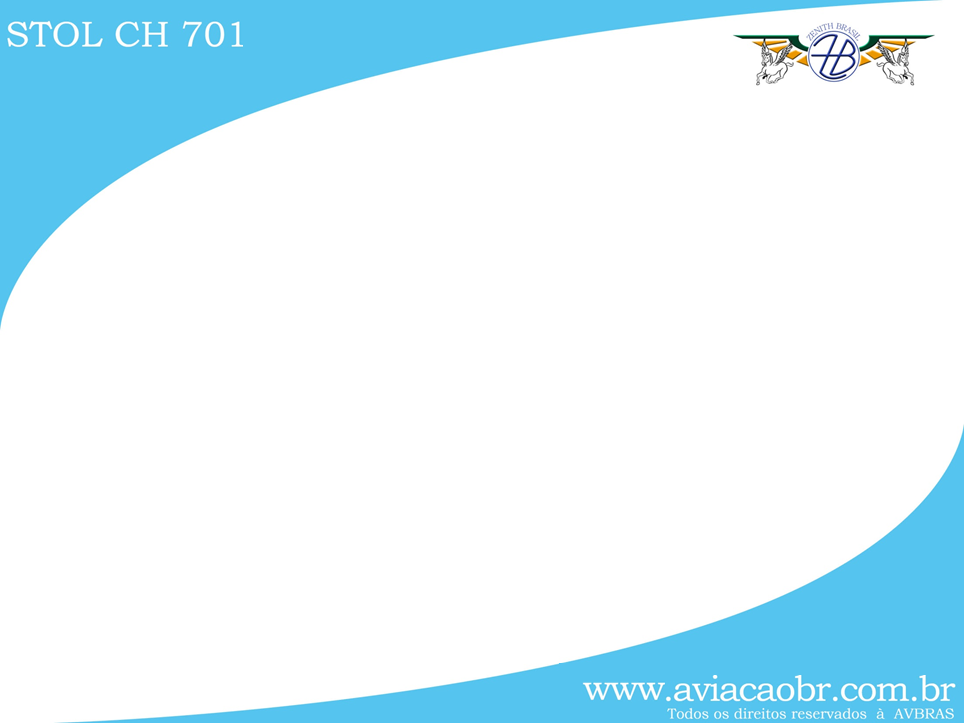 MONTE O SEU!
VOCÊ PODE! NÓS AJUDAMOS!
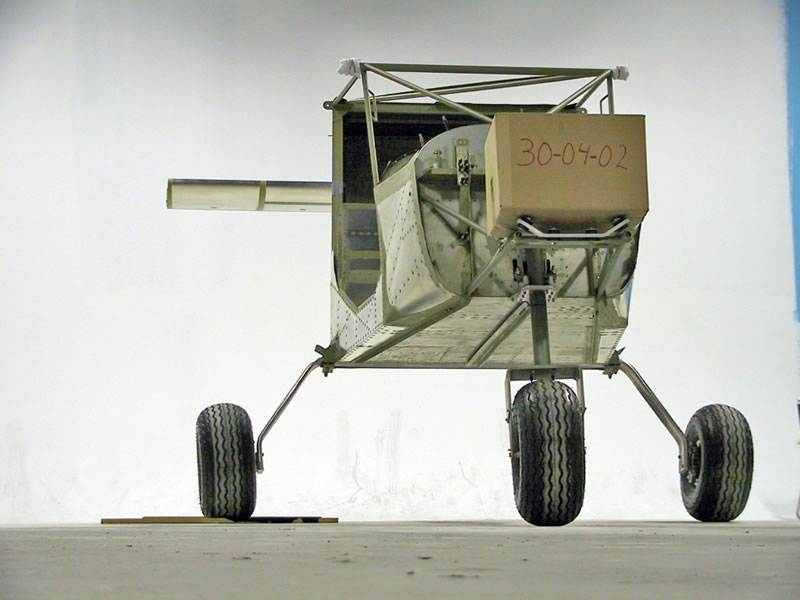 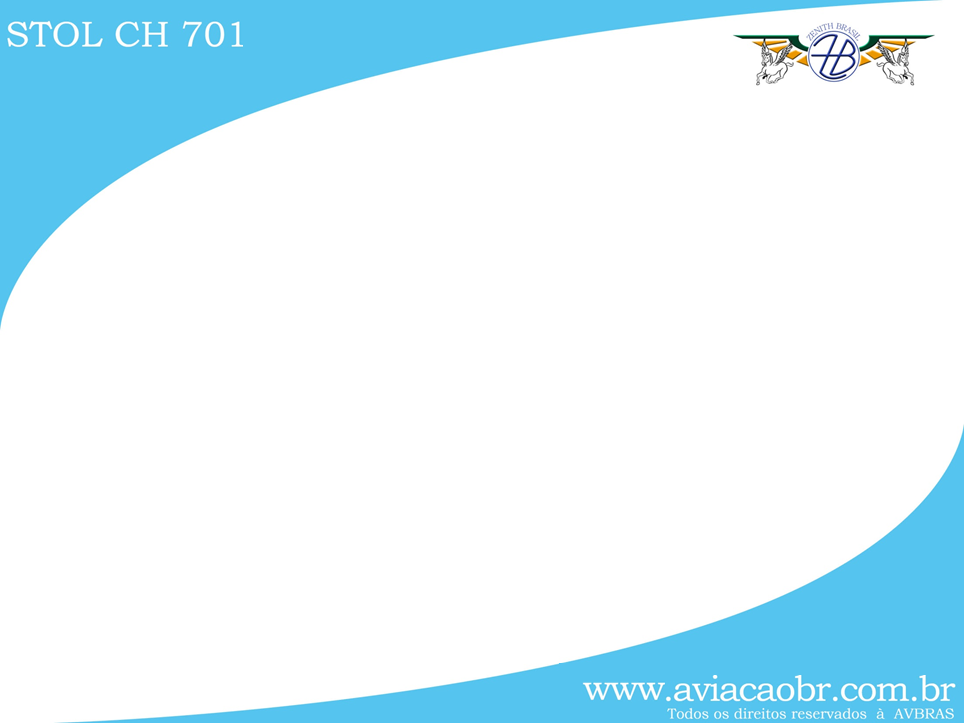 MONTE O SEU!
VOCÊ PODE! NÓS AJUDAMOS!
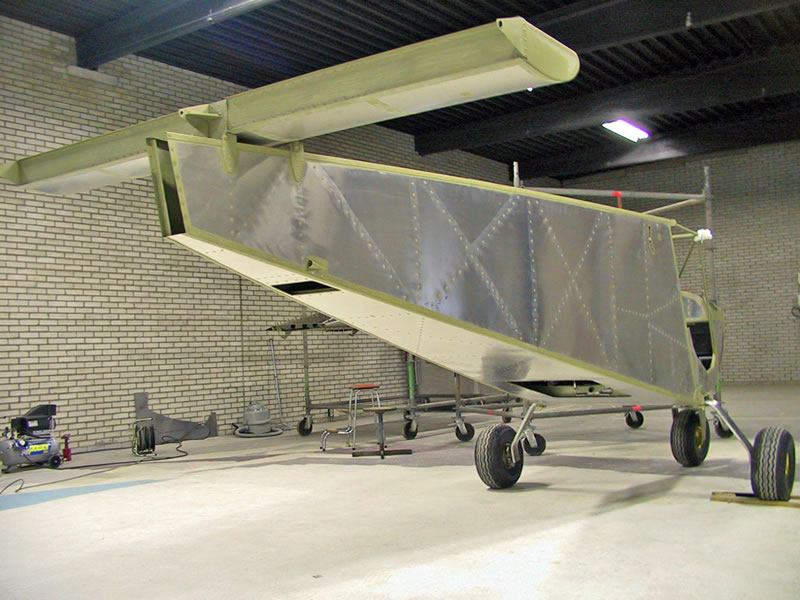 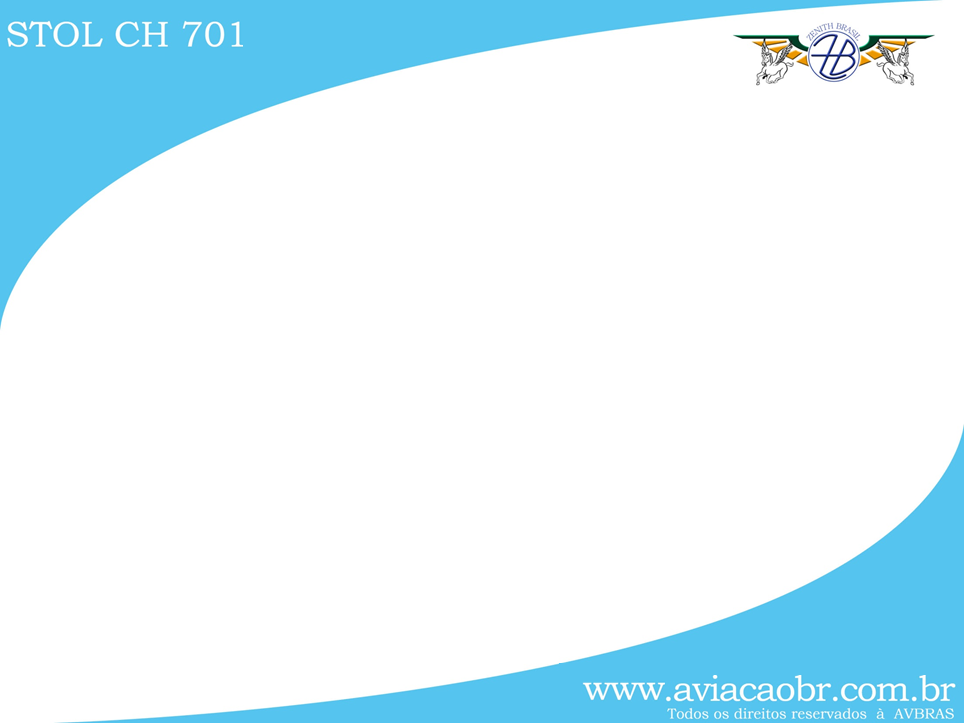 MONTE O SEU!
VOCÊ PODE! NÓS AJUDAMOS!
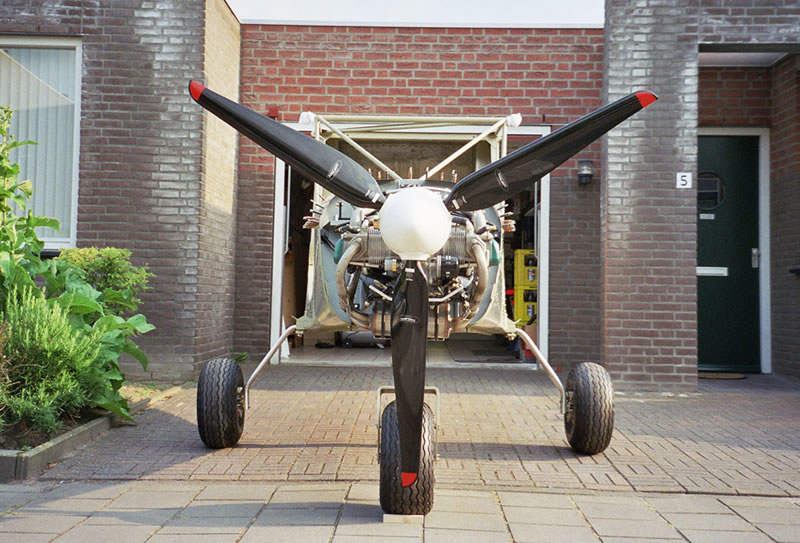 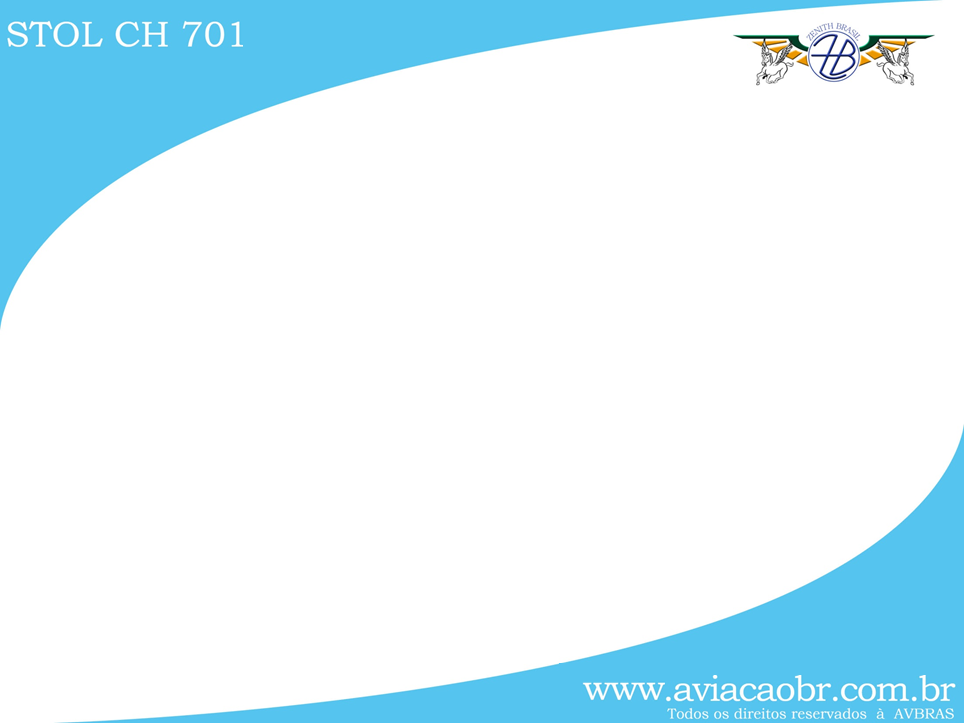 MONTE O SEU!
VOCÊ PODE! NÓS AJUDAMOS!
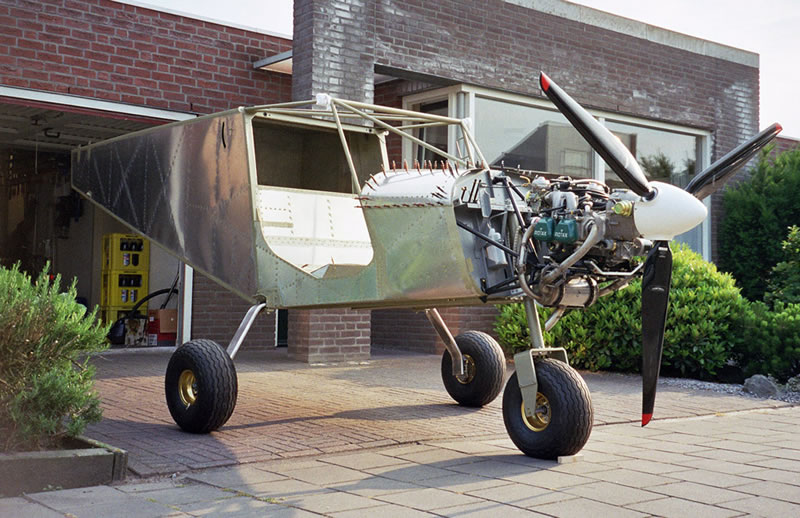 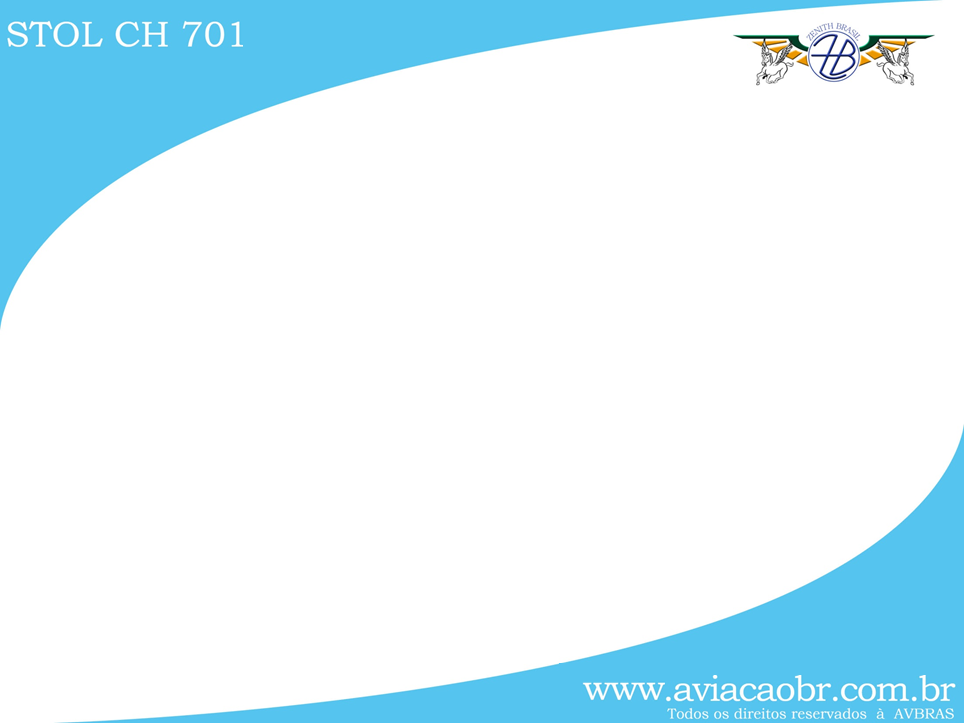 MONTE O SEU!
VOCÊ PODE! NÓS AJUDAMOS!
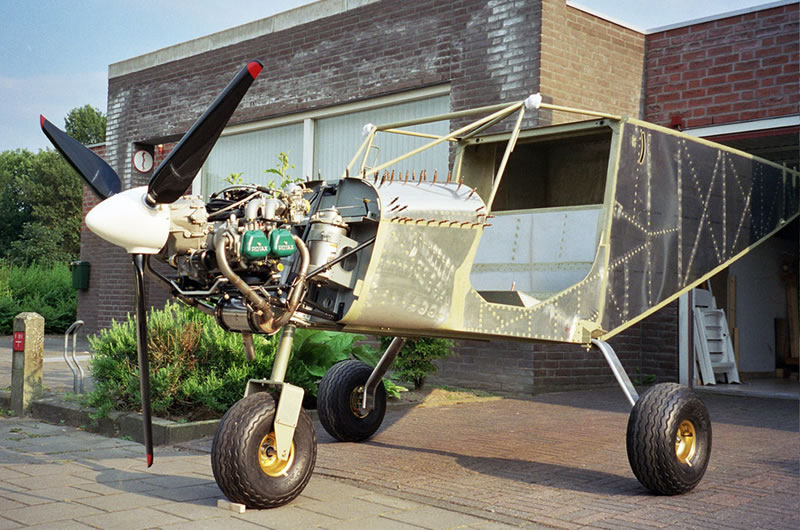 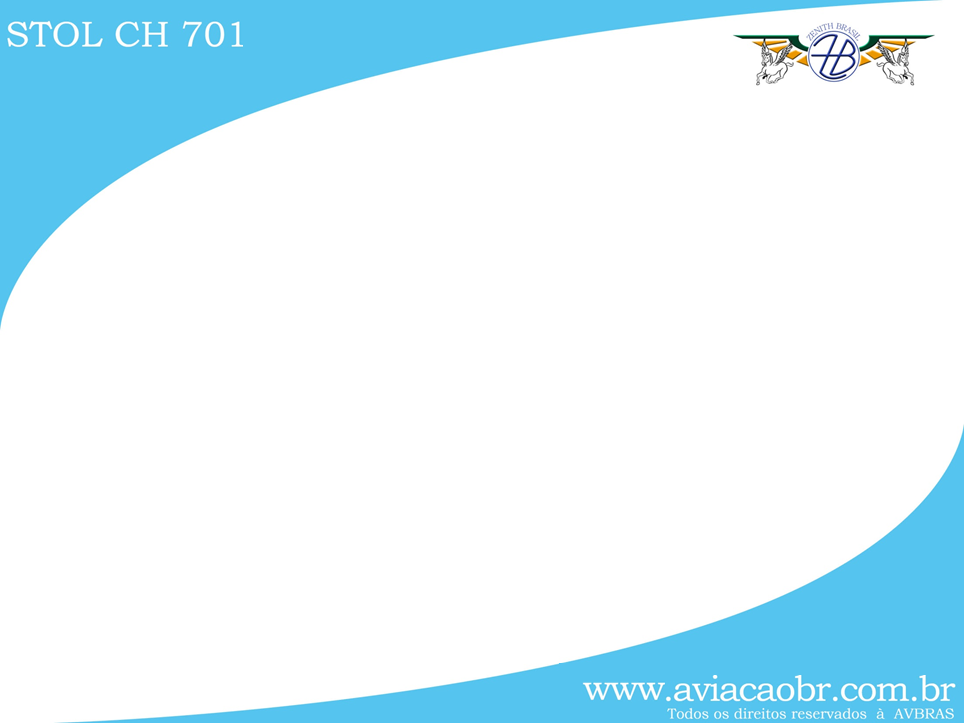 MONTE O SEU!
VOCÊ PODE! NÓS AJUDAMOS!
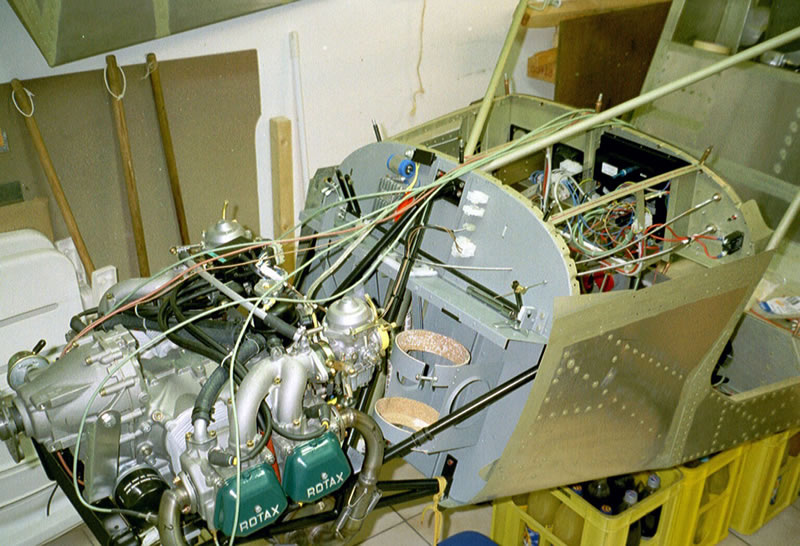 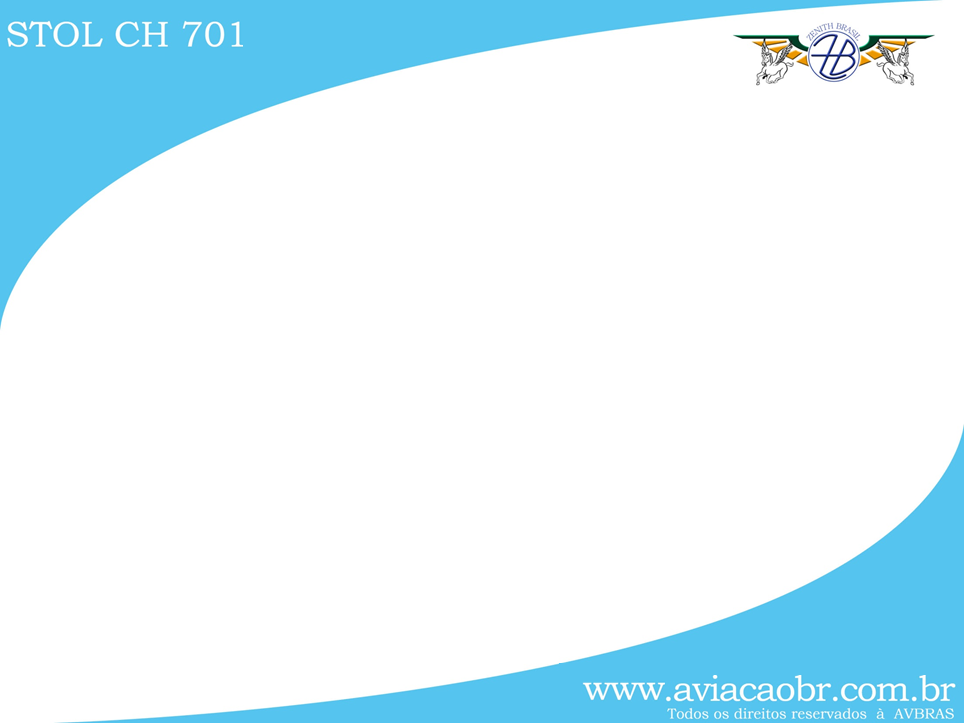 MONTE O SEU!
VOCÊ PODE! NÓS AJUDAMOS!
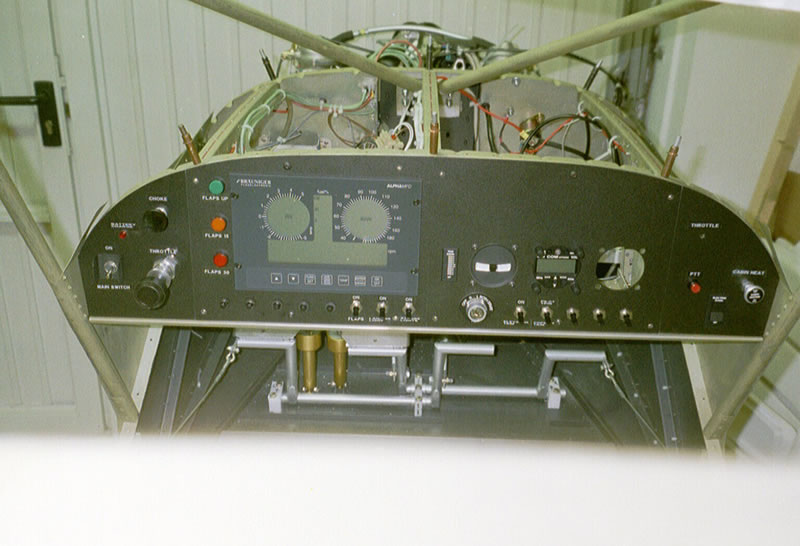 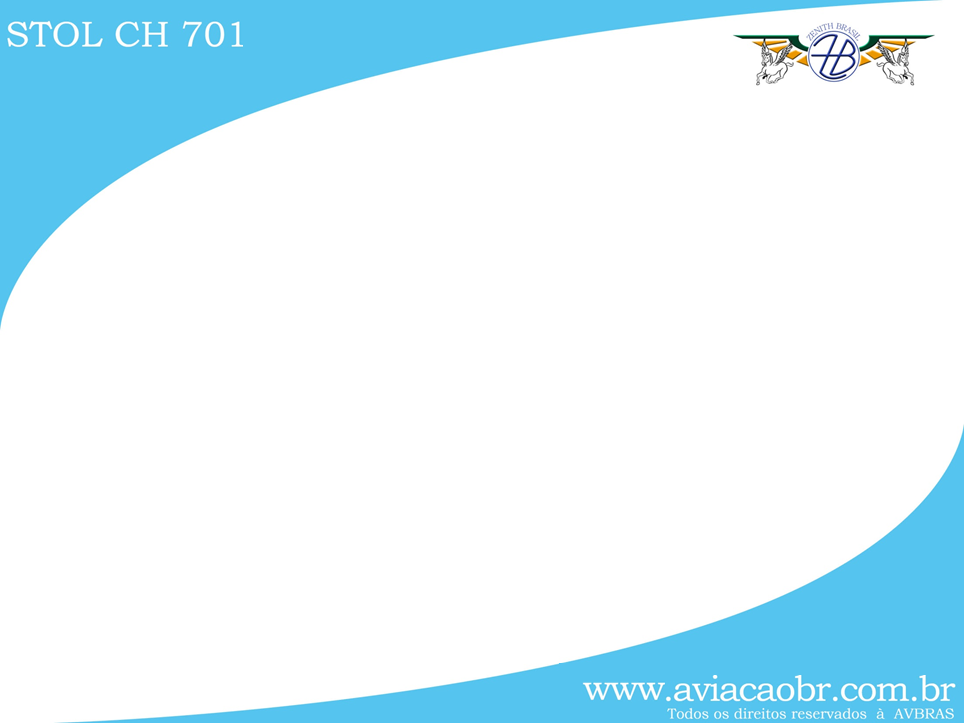 MONTE O SEU!
VOCÊ PODE! NÓS AJUDAMOS!
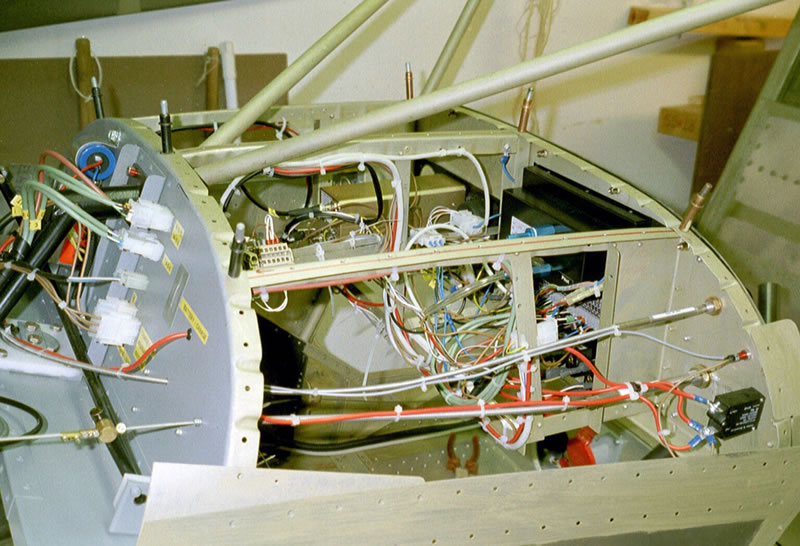 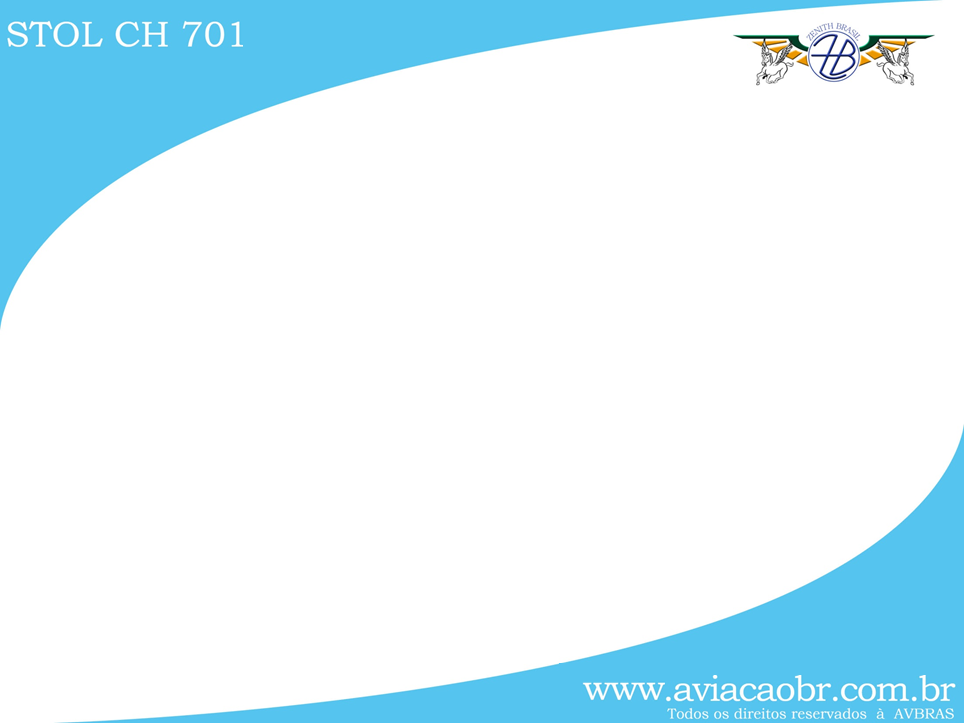 MONTE O SEU!
VOCÊ PODE! NÓS AJUDAMOS!
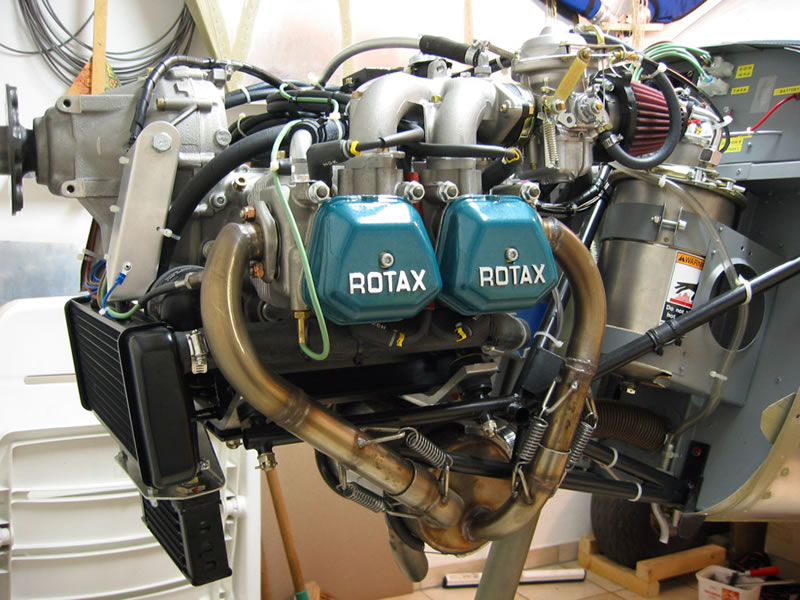 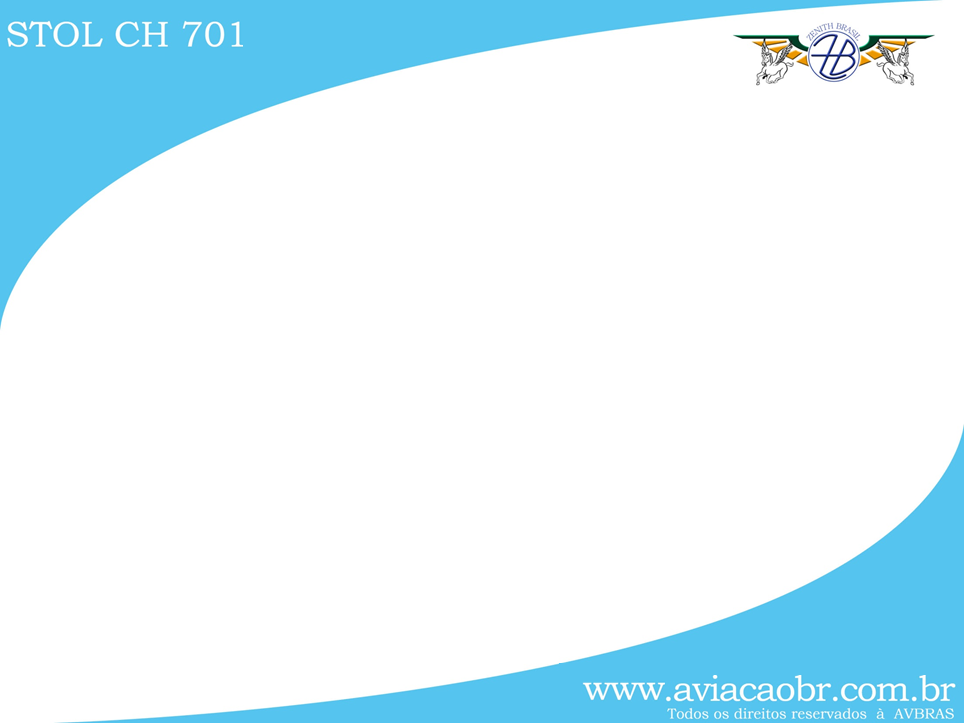 MONTE O SEU!
VOCÊ PODE! NÓS AJUDAMOS!
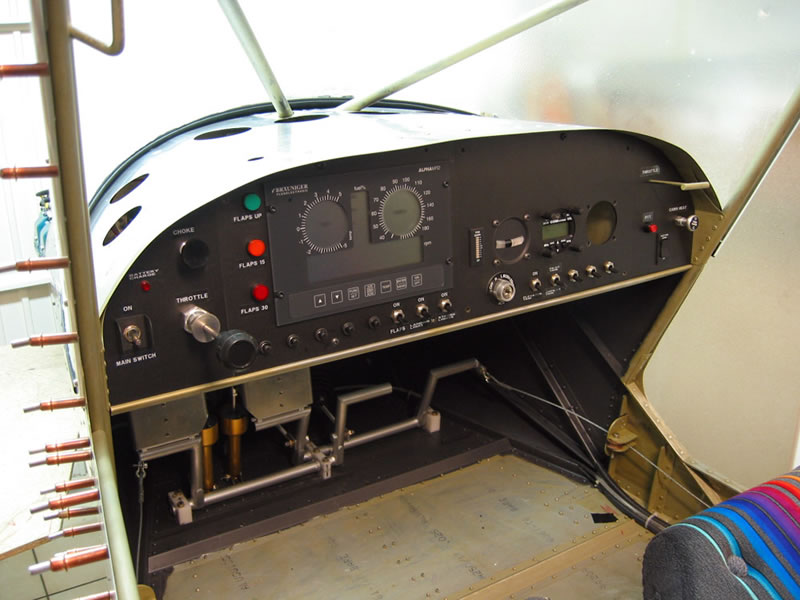 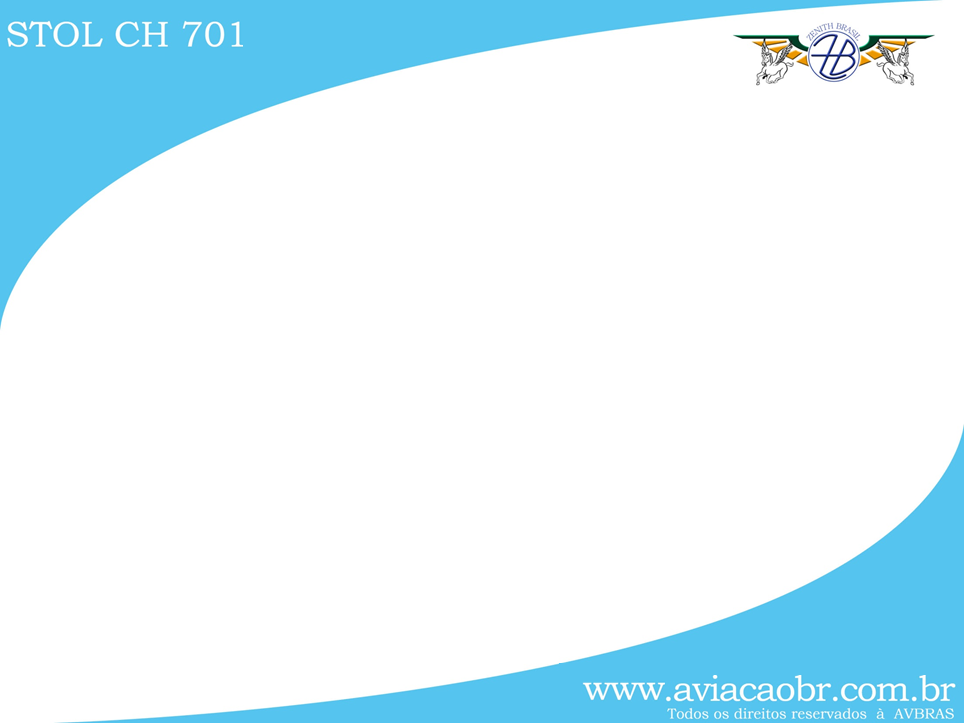 MONTE O SEU!
VOCÊ PODE! NÓS AJUDAMOS!
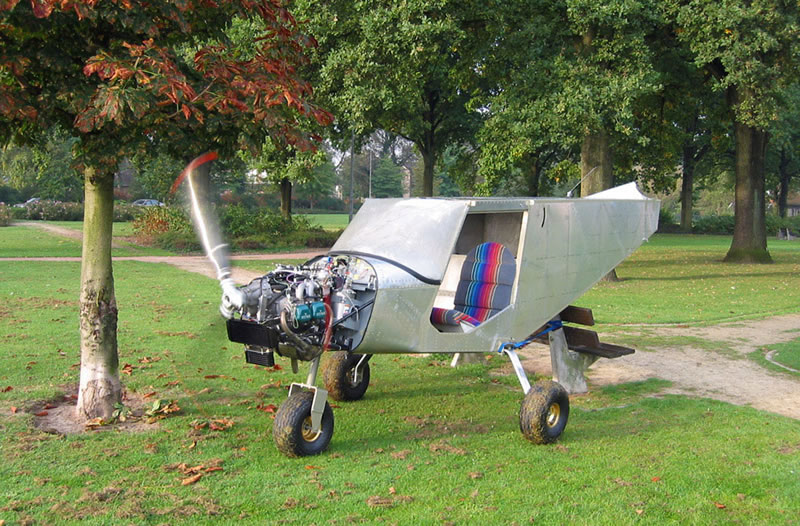 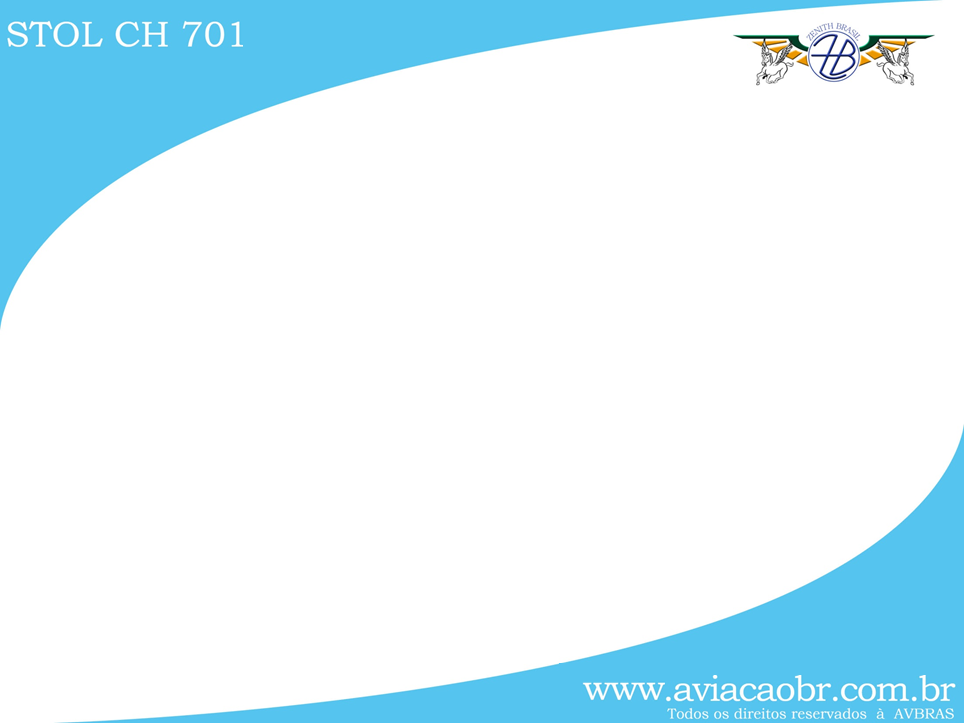 MONTE O SEU!
VOCÊ PODE! NÓS AJUDAMOS!
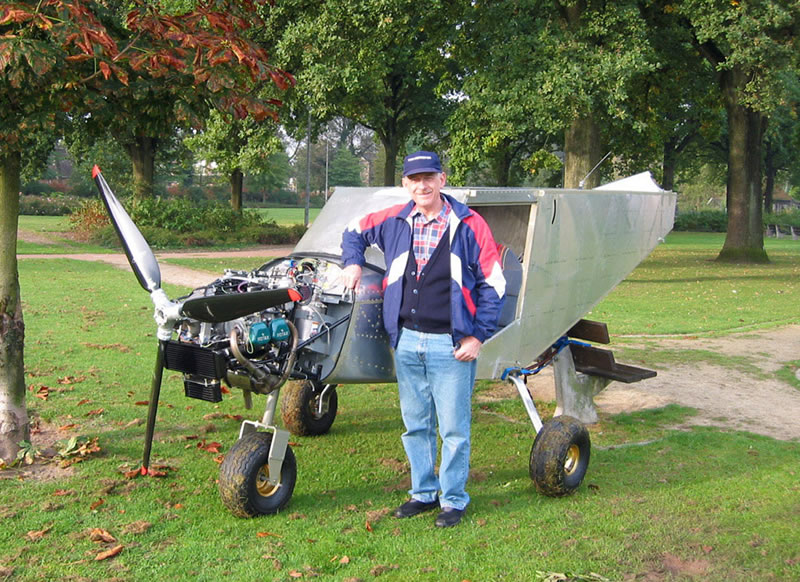 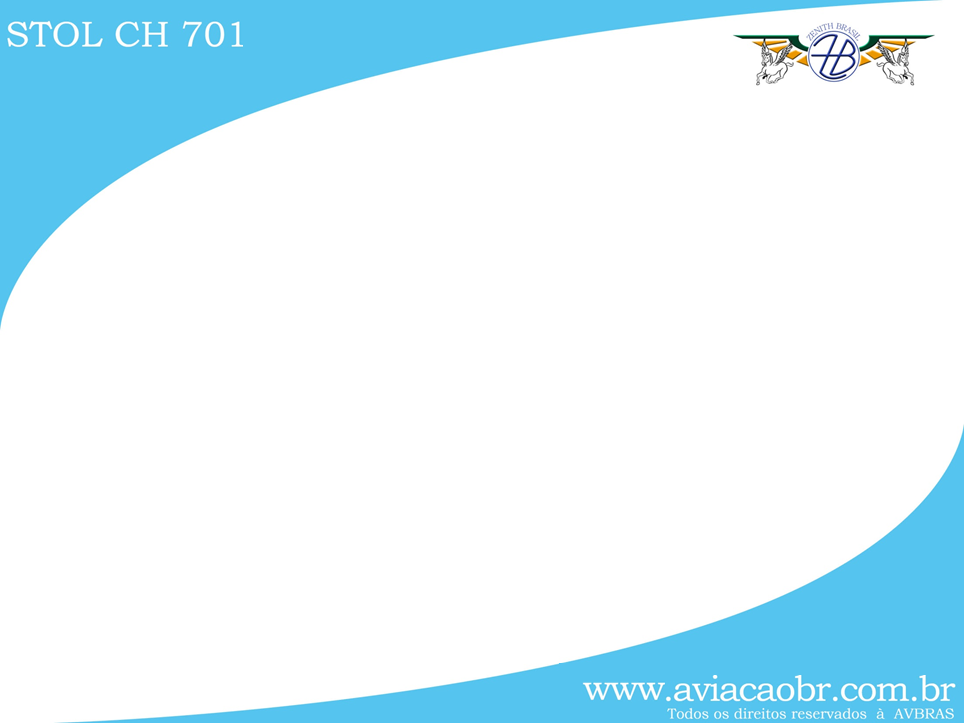 MONTE O SEU!
VOCÊ PODE! NÓS AJUDAMOS!
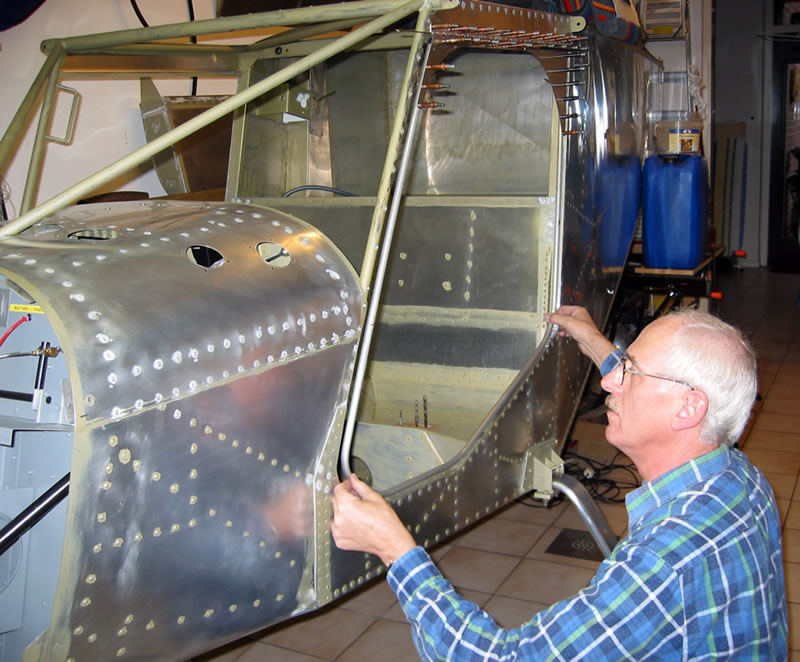 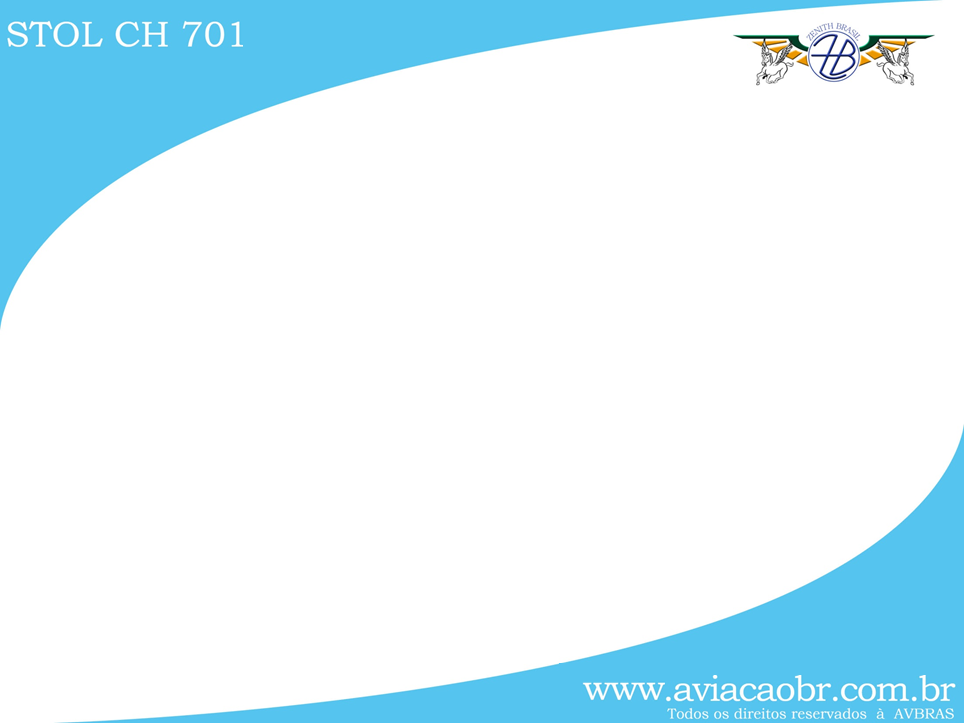 MONTE O SEU!
VOCÊ PODE! NÓS AJUDAMOS!
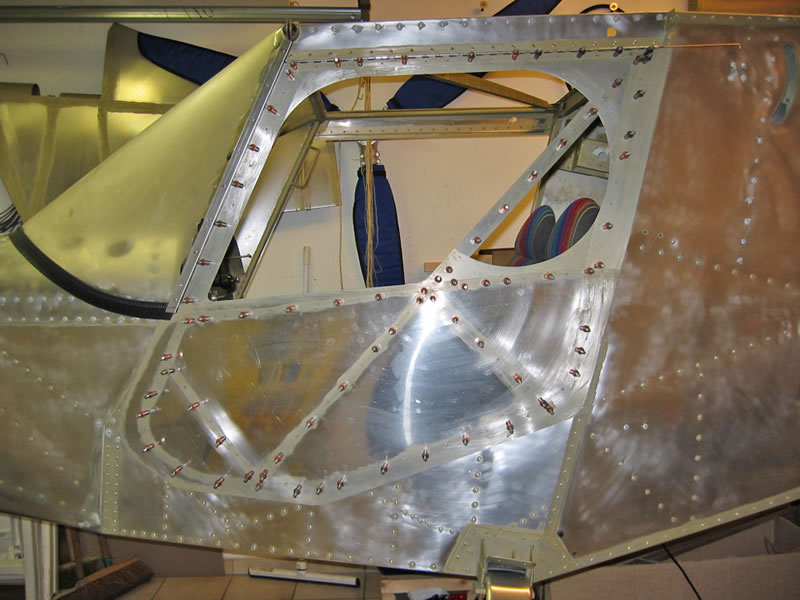 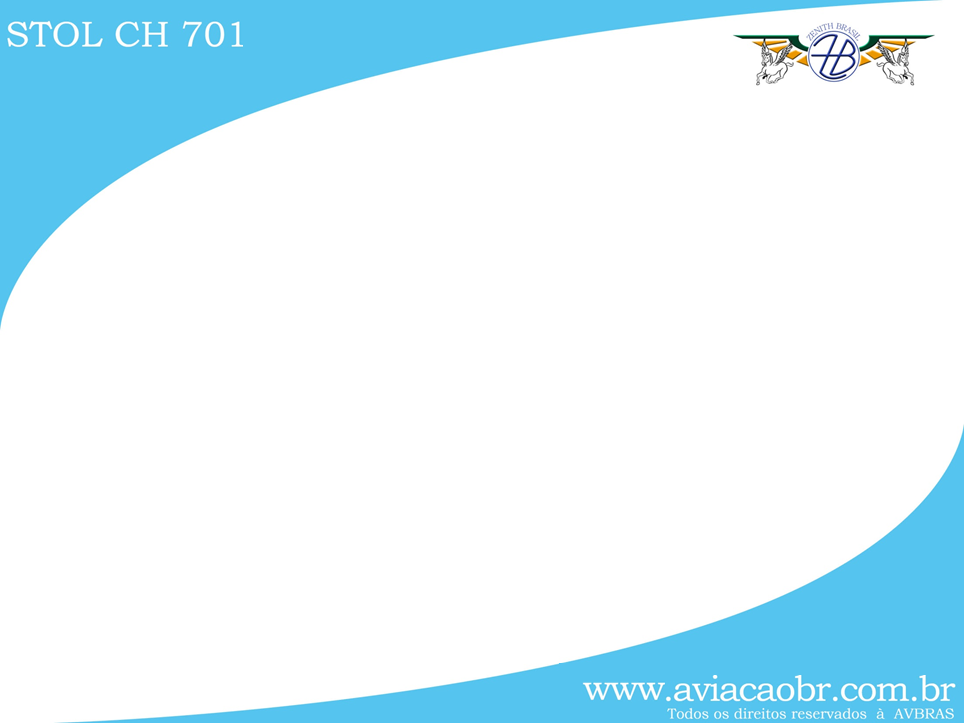 MONTE O SEU!
VOCÊ PODE! NÓS AJUDAMOS!
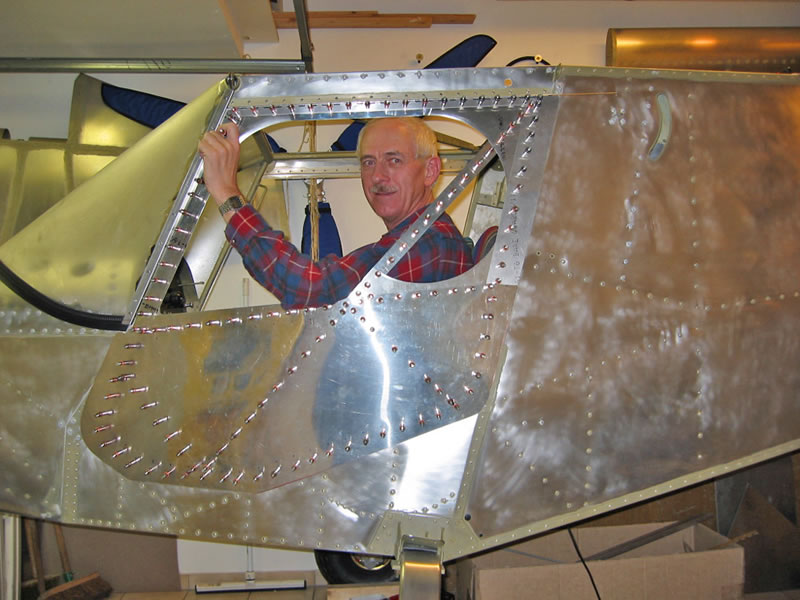 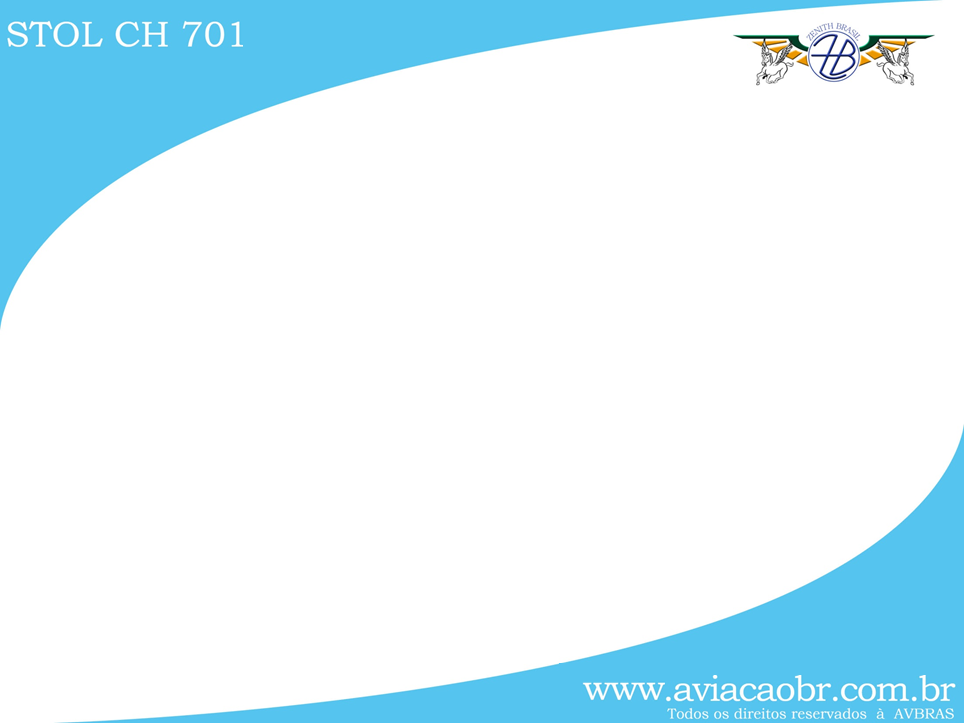 MONTE O SEU!
VOCÊ PODE! NÓS AJUDAMOS!
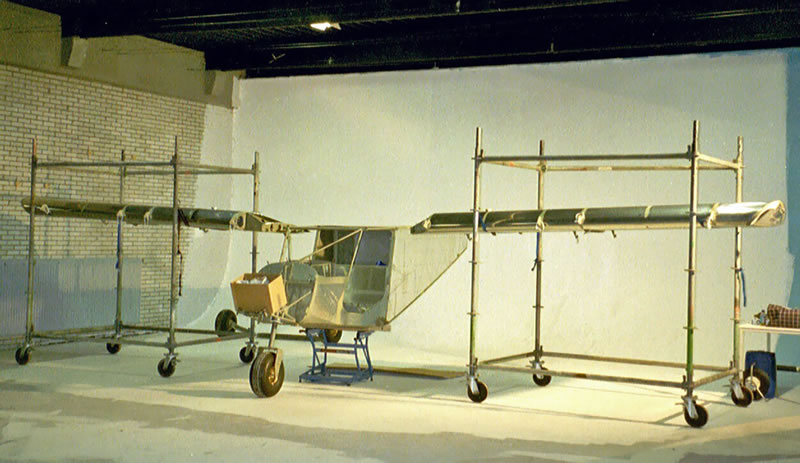 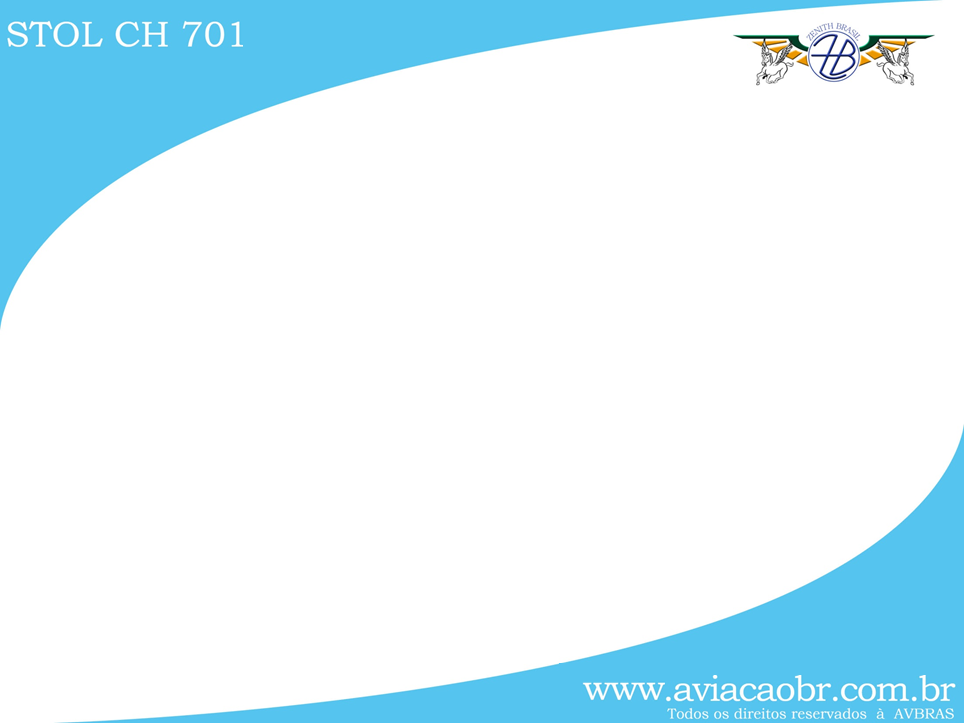 MONTE O SEU!
VOCÊ PODE! NÓS AJUDAMOS!
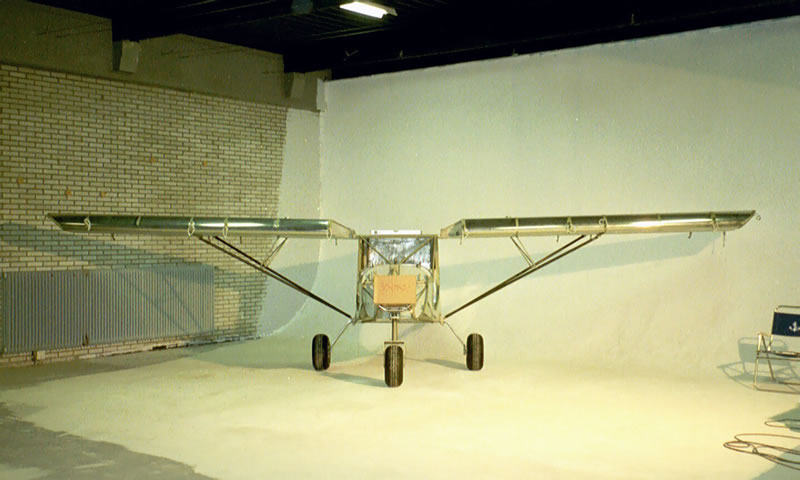 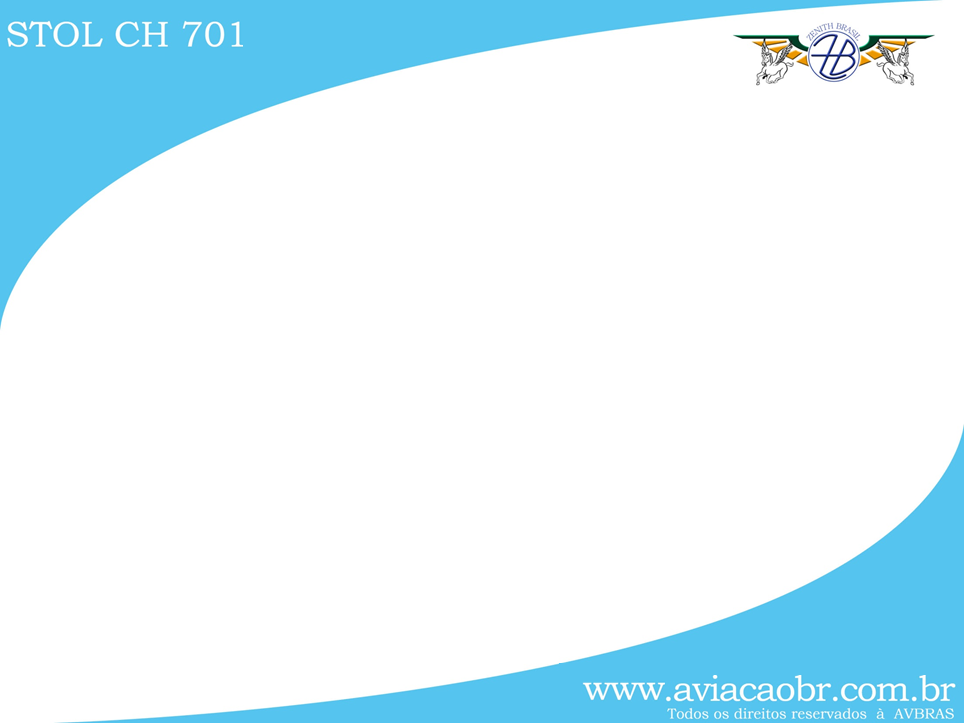 MONTE O SEU!
VOCÊ PODE! NÓS AJUDAMOS!
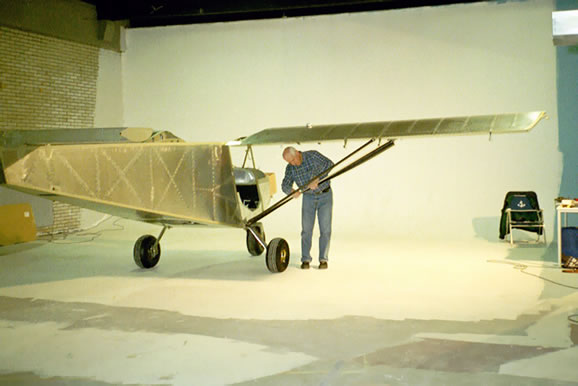 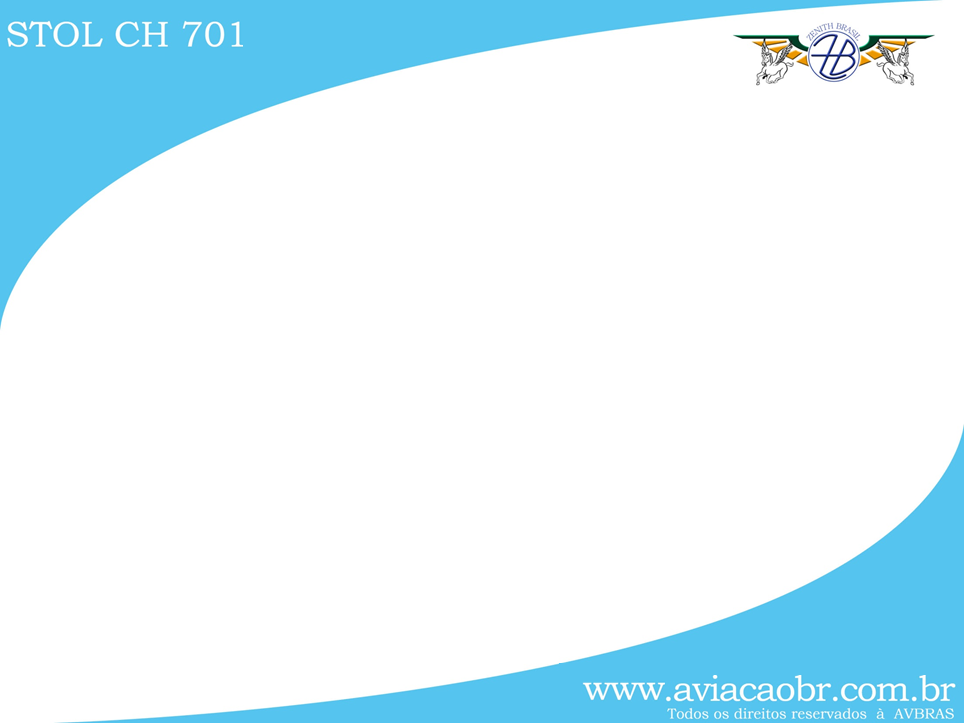 MONTE O SEU!
VOCÊ PODE! NÓS AJUDAMOS!
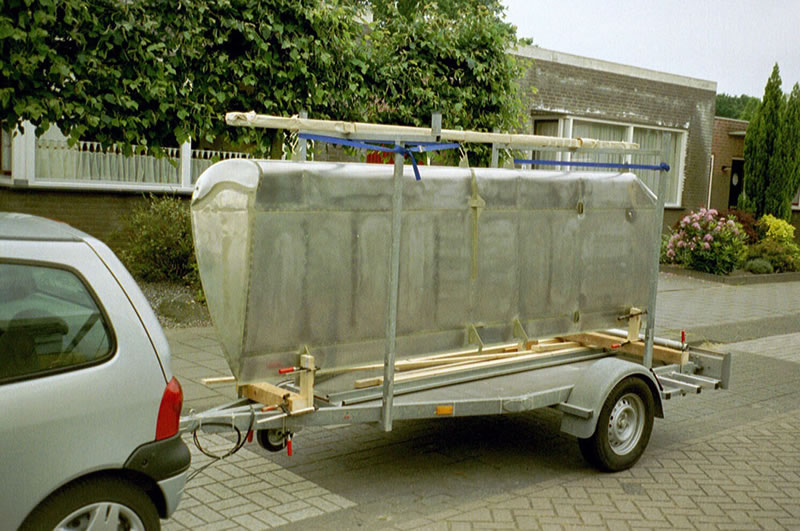 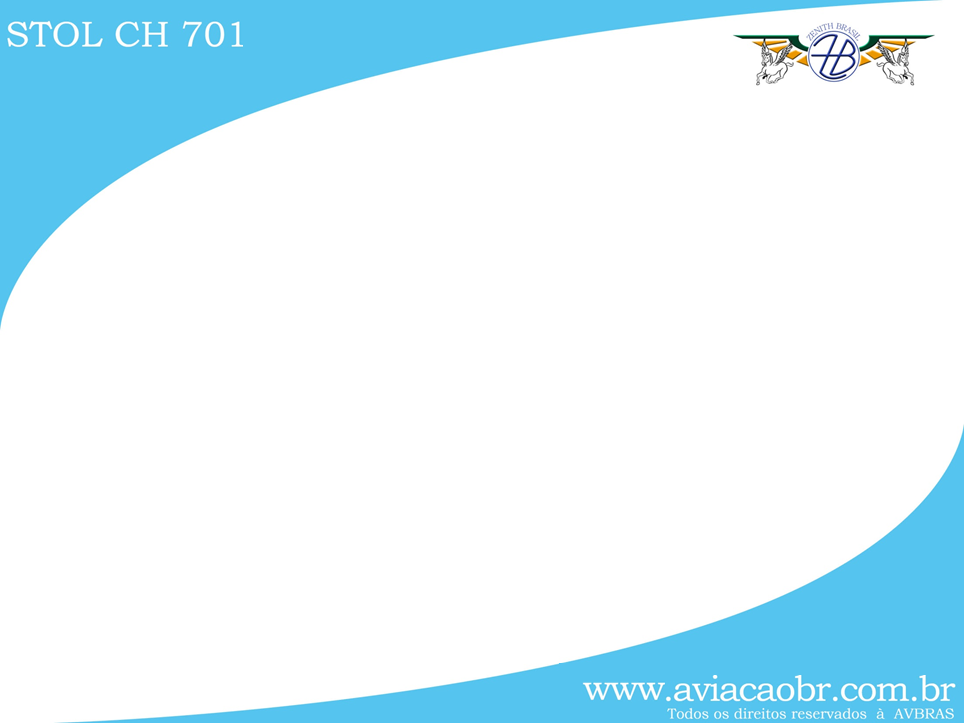 MONTE O SEU!
VOCÊ PODE! NÓS AJUDAMOS!
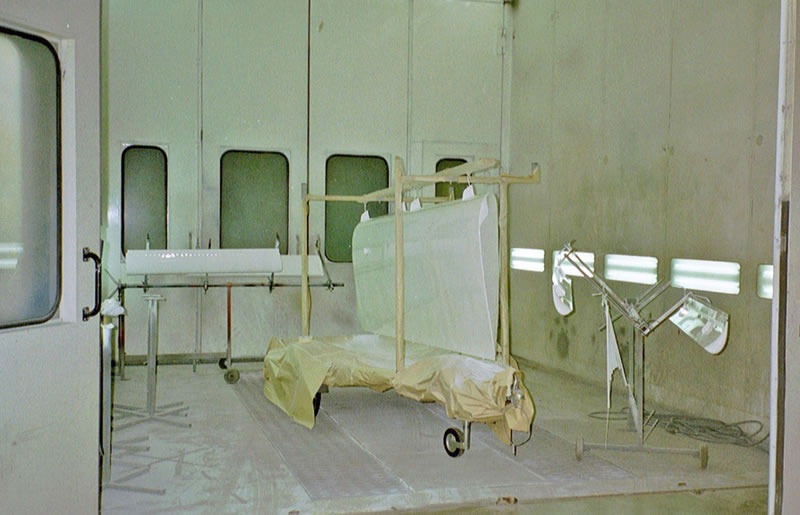 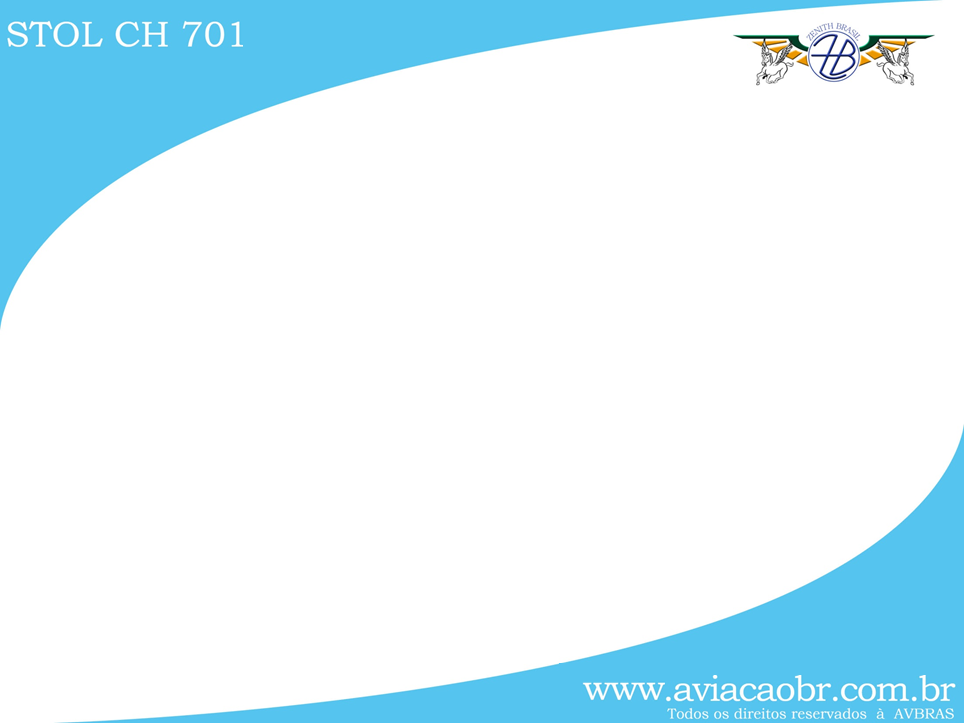 MONTE O SEU!
VOCÊ PODE! NÓS AJUDAMOS!
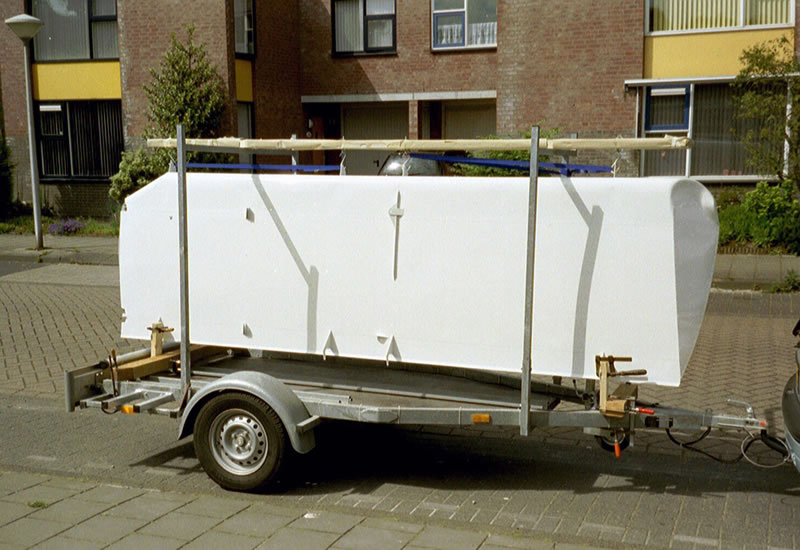 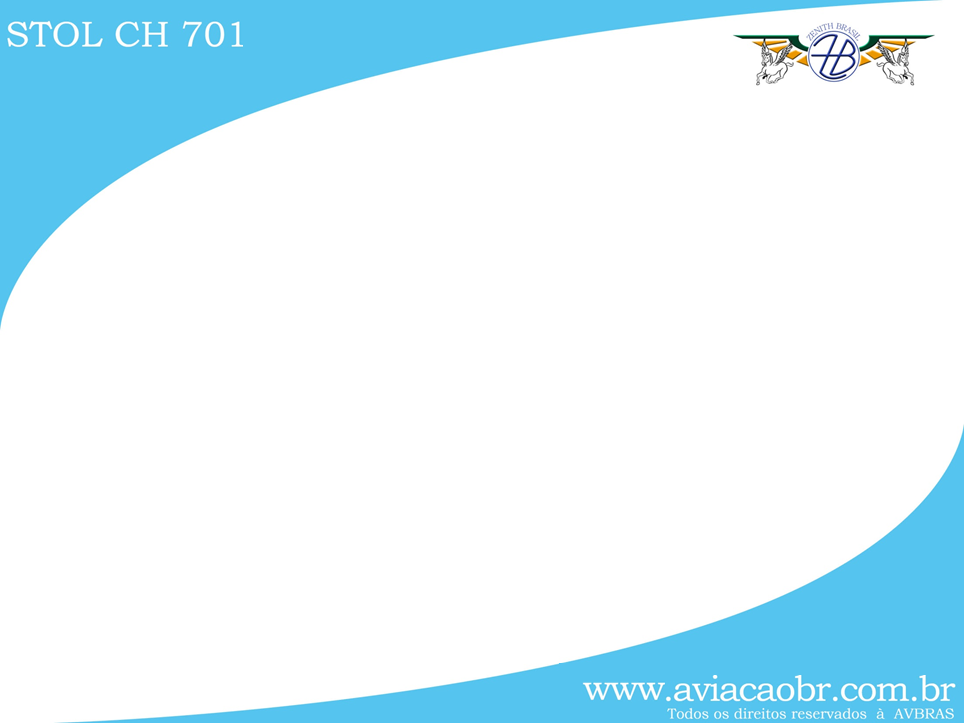 MONTE O SEU!
VOCÊ PODE! NÓS AJUDAMOS!
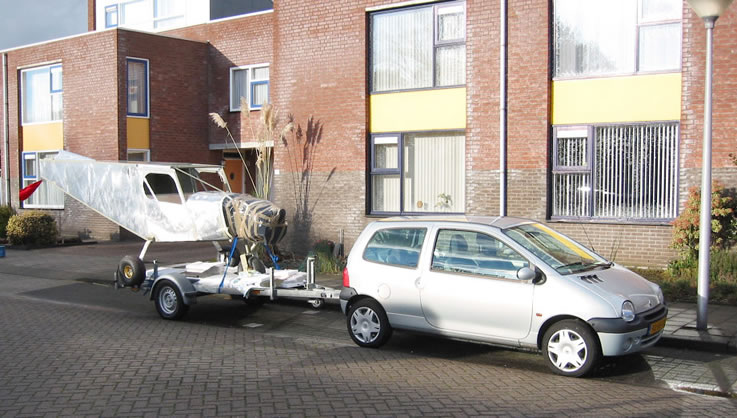 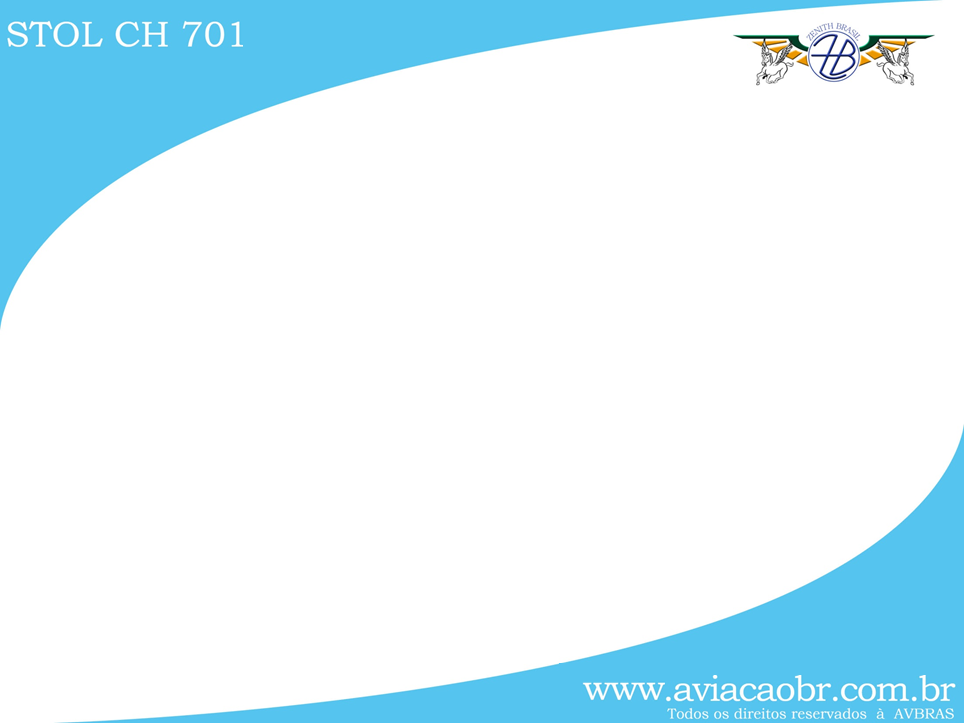 MONTE O SEU!
VOCÊ PODE! NÓS AJUDAMOS!
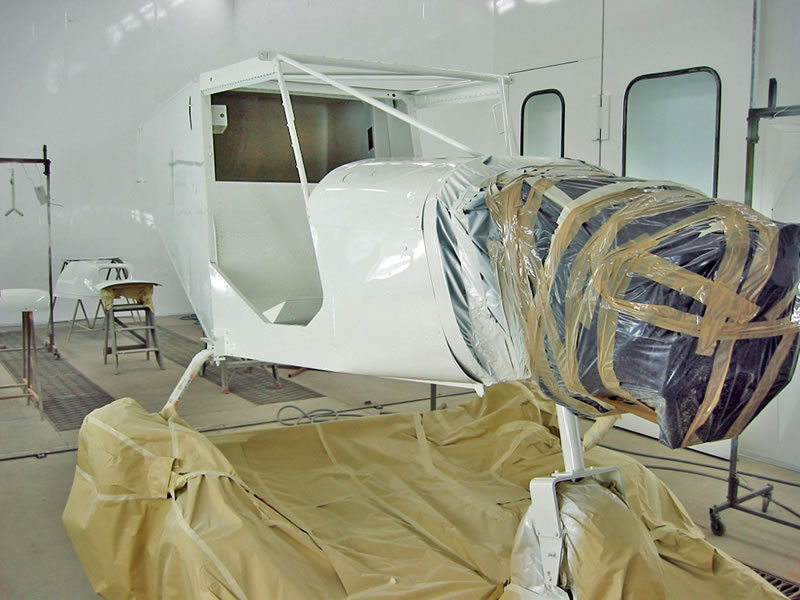 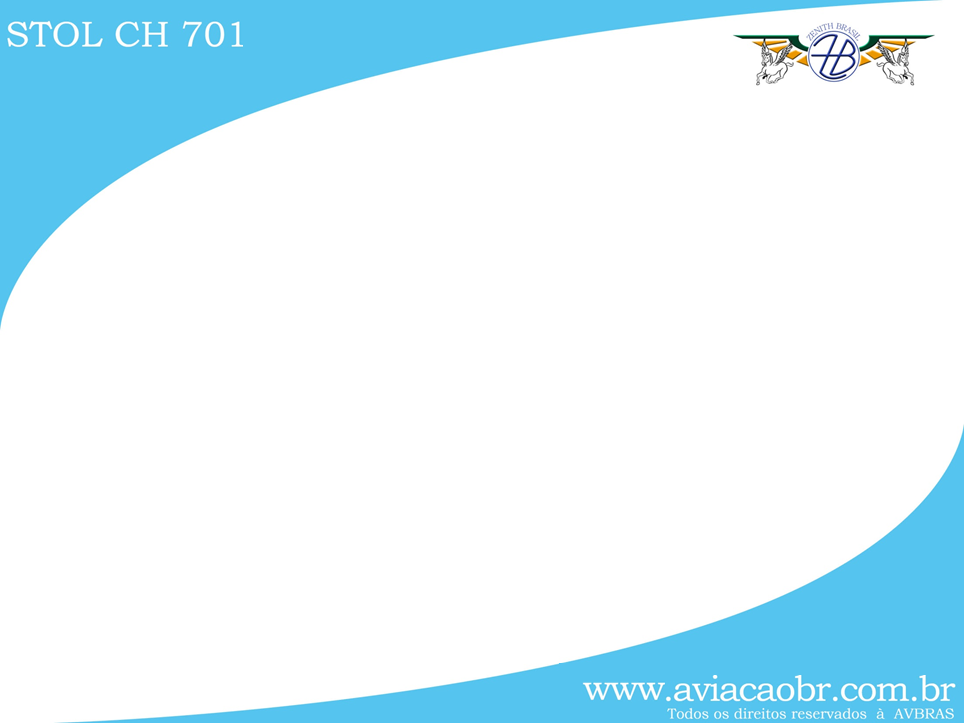 MONTE O SEU!
VOCÊ PODE! NÓS AJUDAMOS!
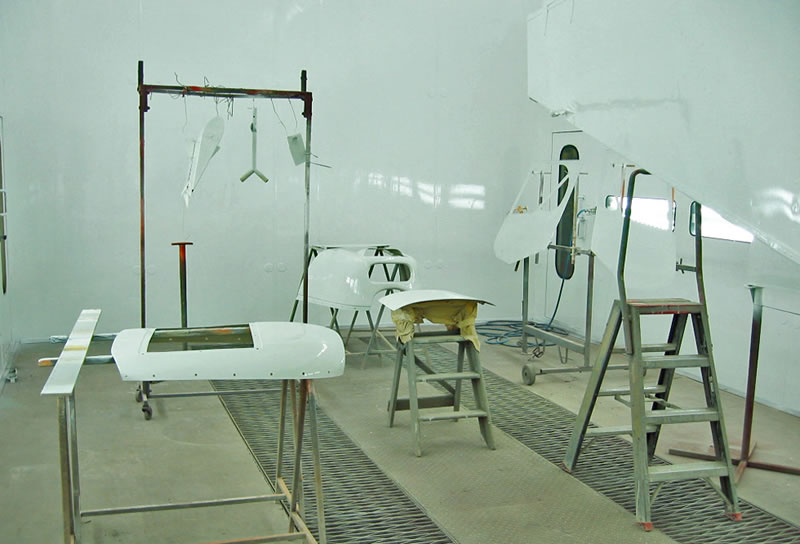 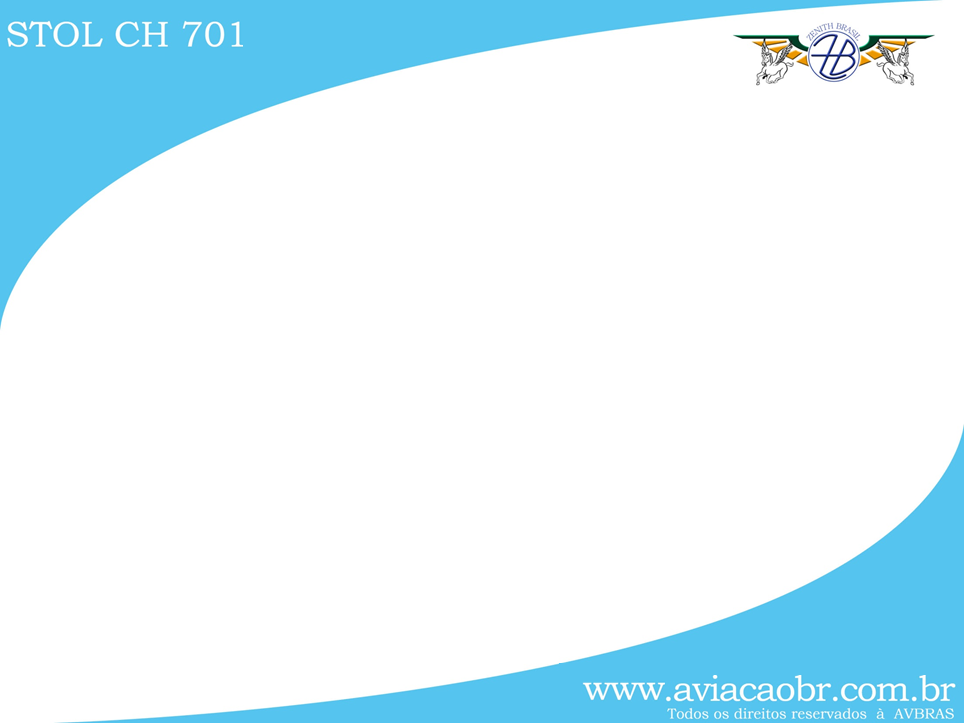 MONTE O SEU!
VOCÊ PODE! NÓS AJUDAMOS!
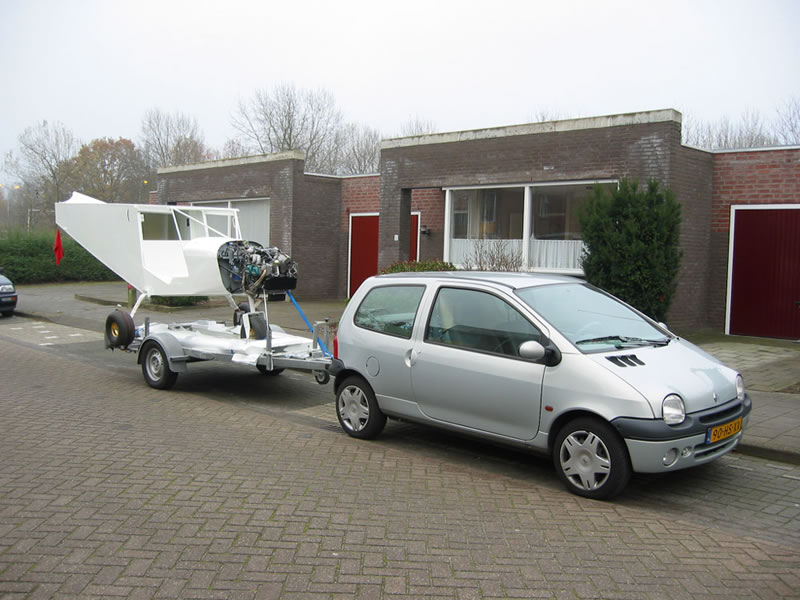 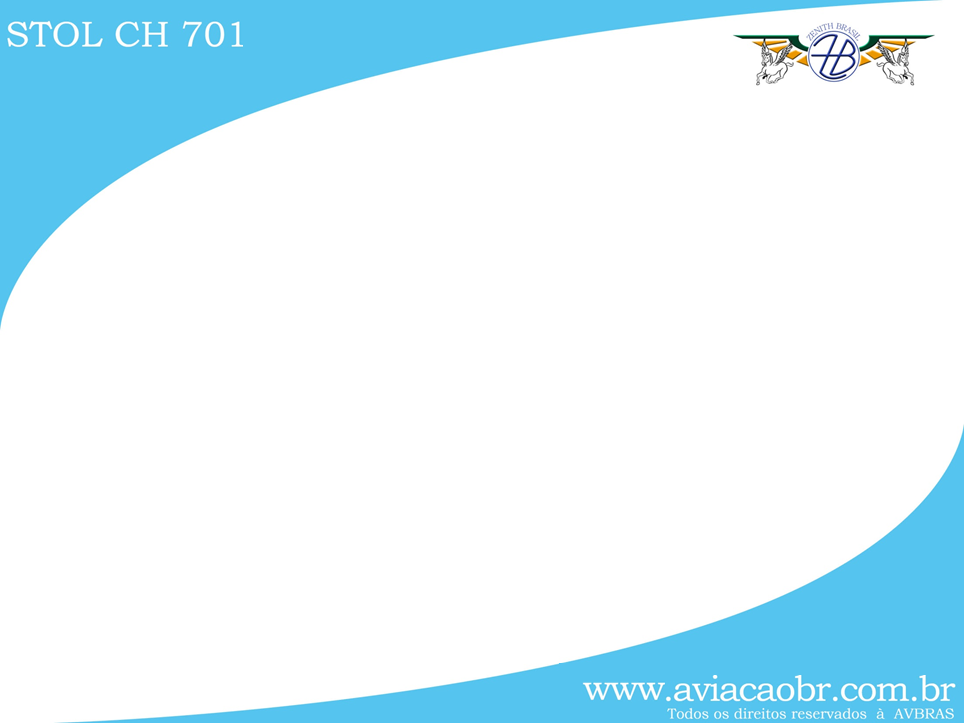 MONTE O SEU!
VOCÊ PODE! NÓS AJUDAMOS!
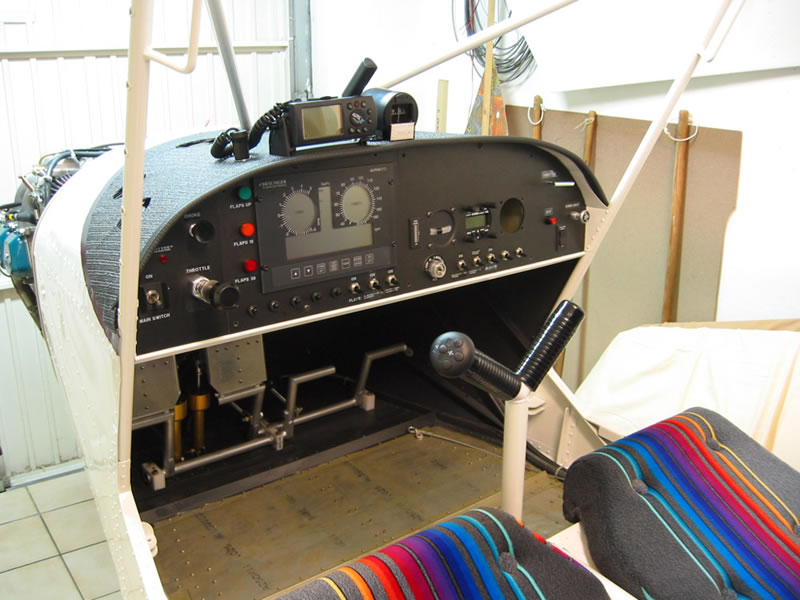 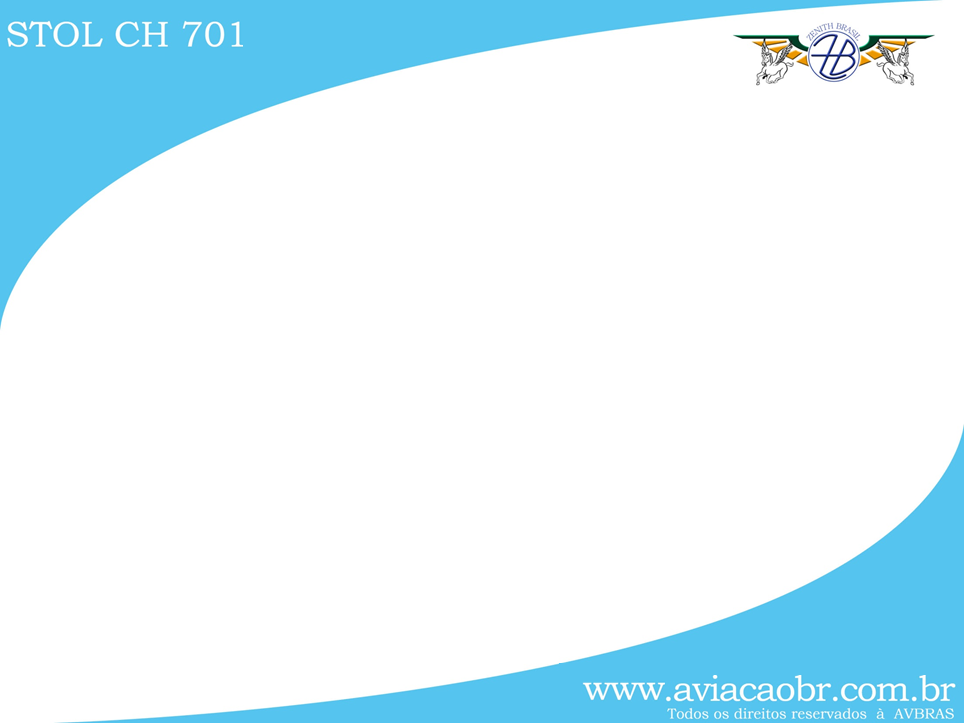 MONTE O SEU!
VOCÊ PODE! NÓS AJUDAMOS!
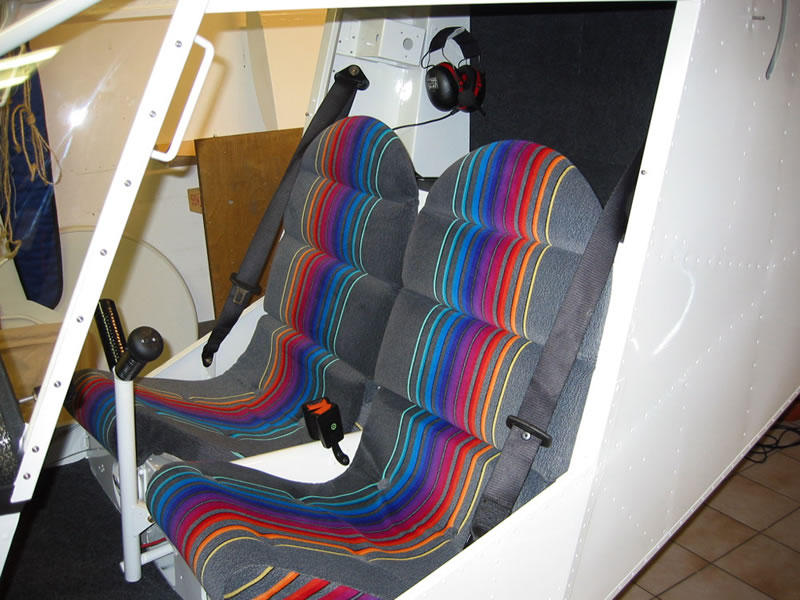 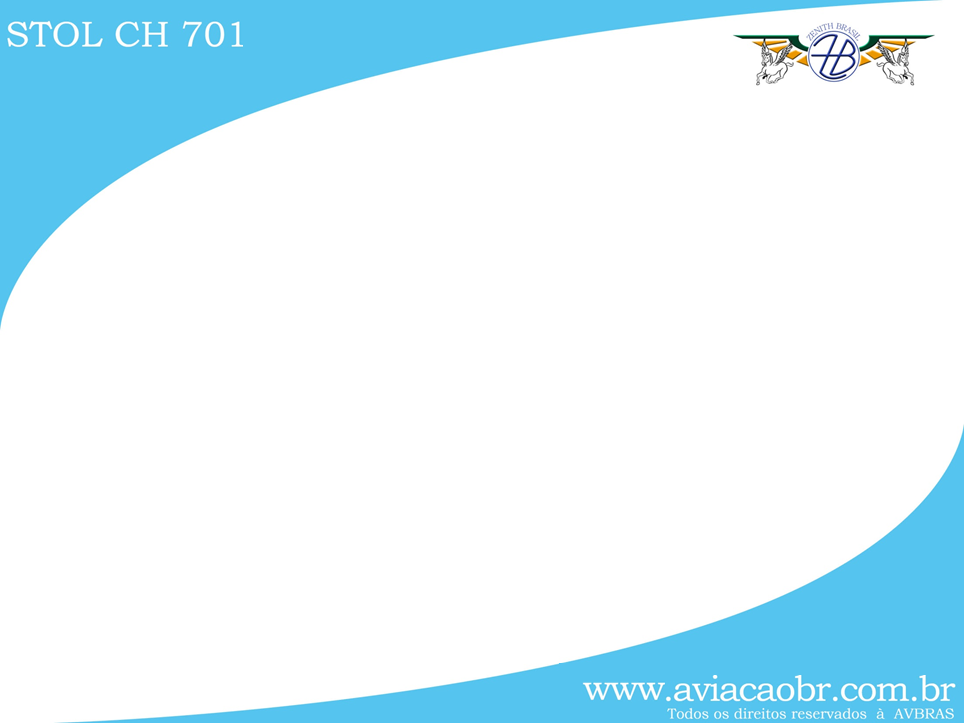 MONTE O SEU!
VOCÊ PODE! NÓS AJUDAMOS!
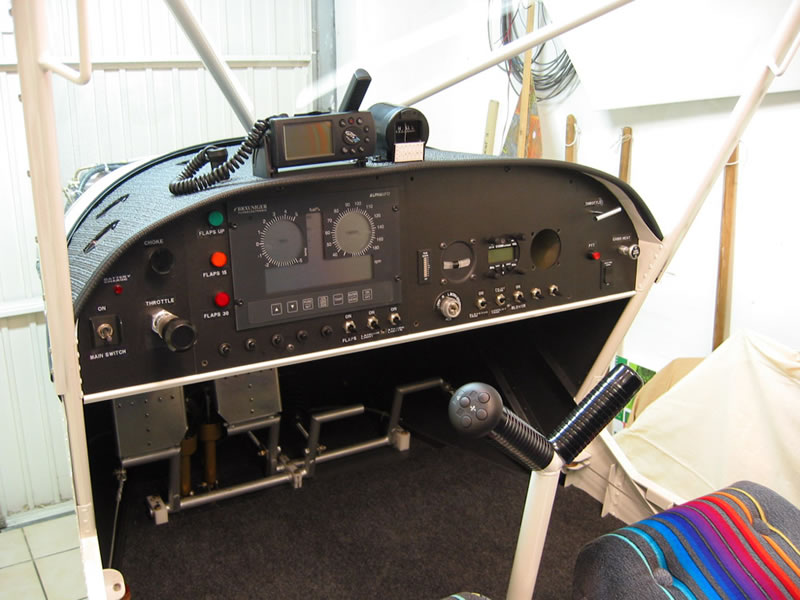 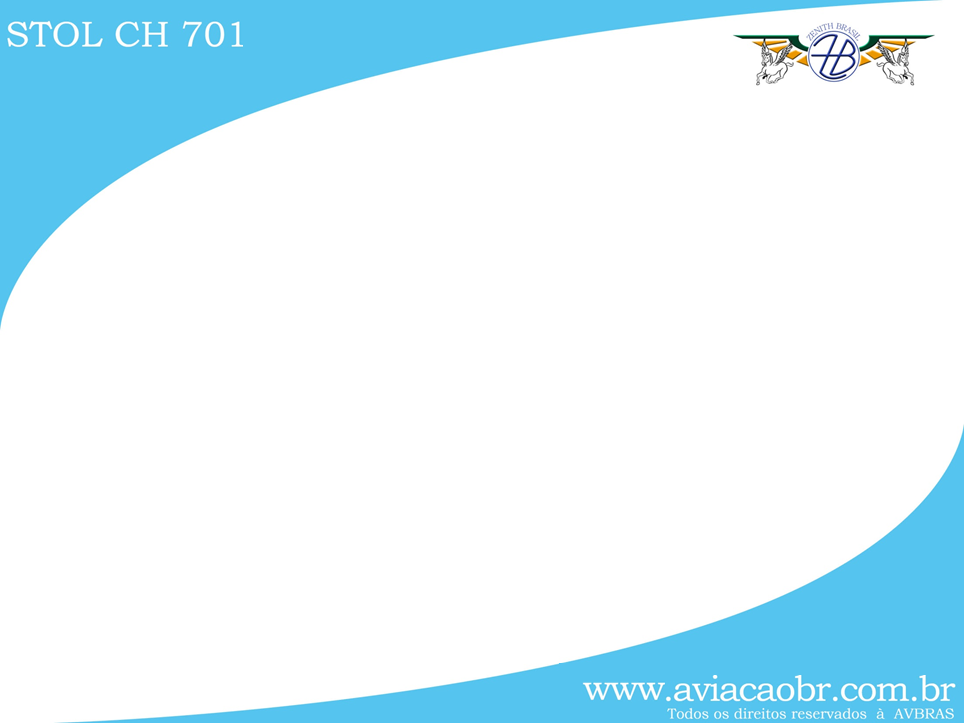 MONTE O SEU!
VOCÊ PODE! NÓS AJUDAMOS!
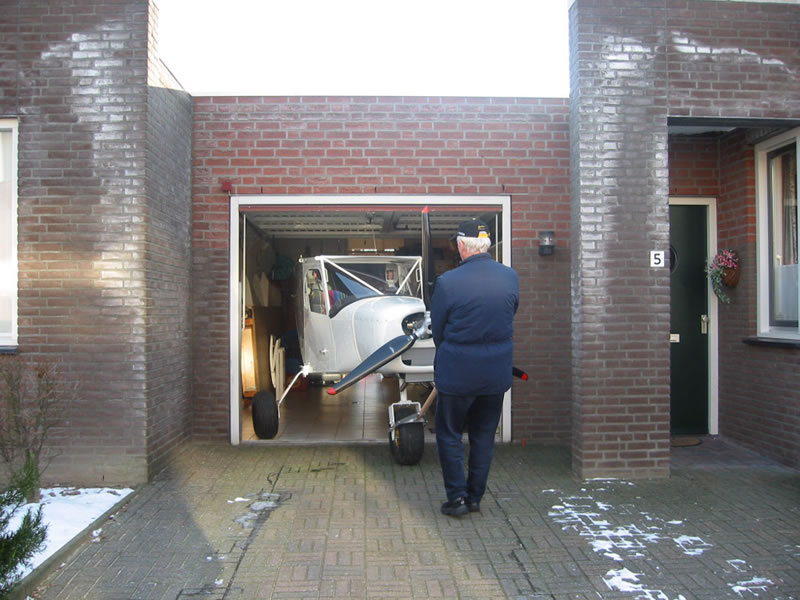 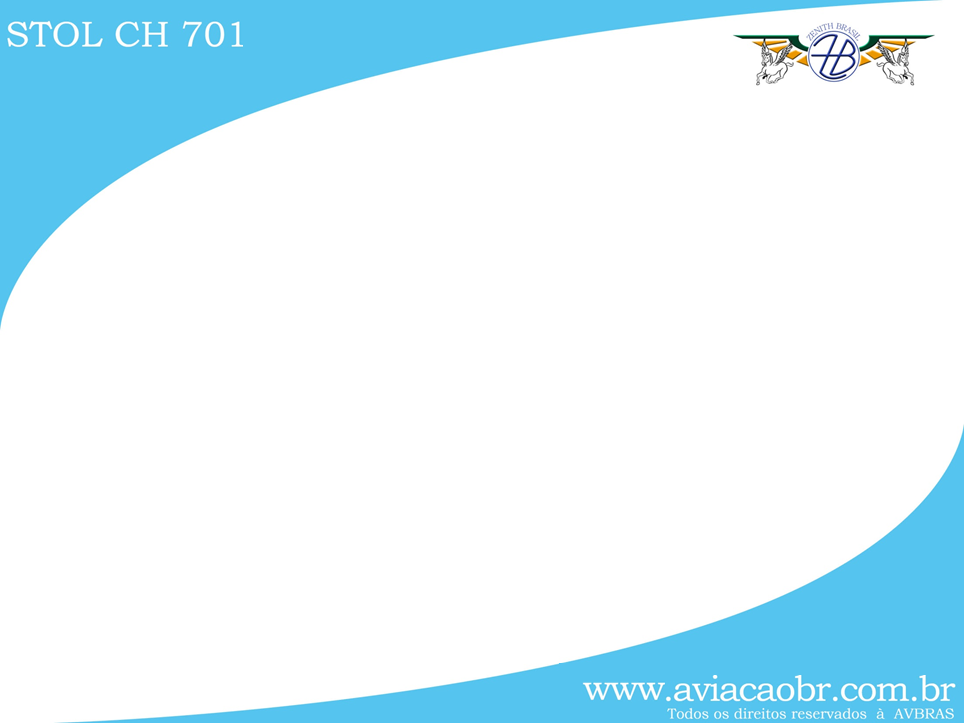 MONTE O SEU!
VOCÊ PODE! NÓS AJUDAMOS!
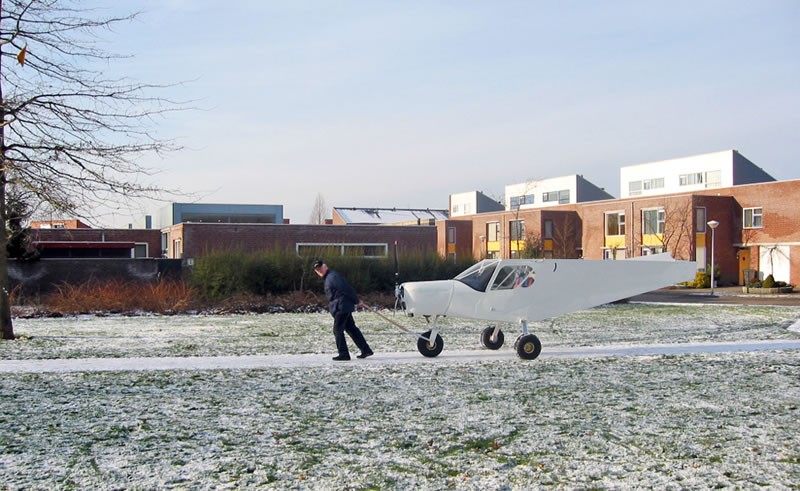 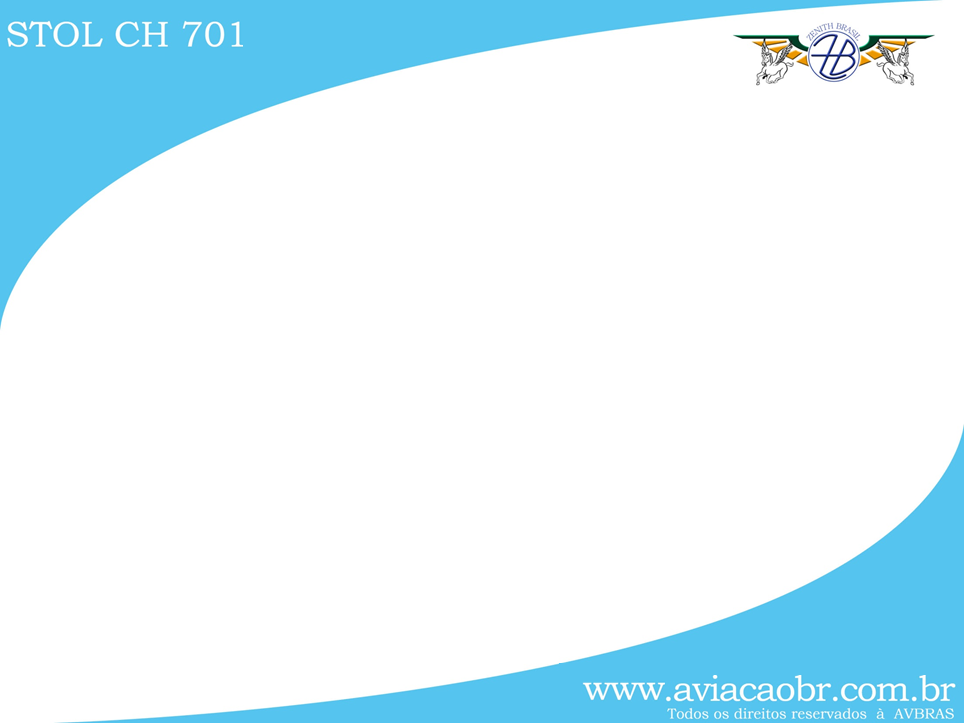 MONTE O SEU!
VOCÊ PODE! NÓS AJUDAMOS!
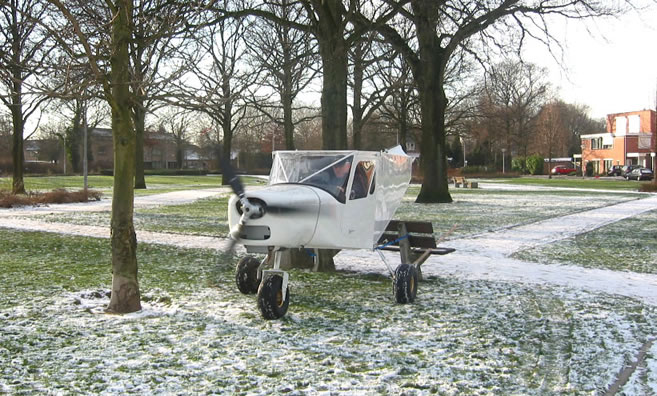 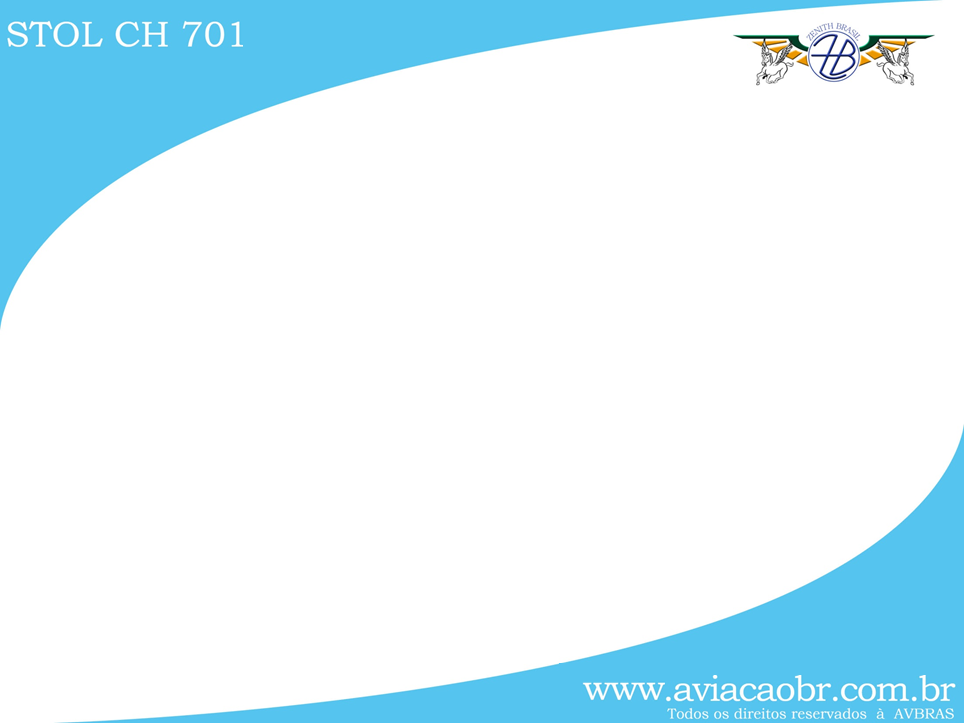 MONTE O SEU!
VOCÊ PODE! NÓS AJUDAMOS!
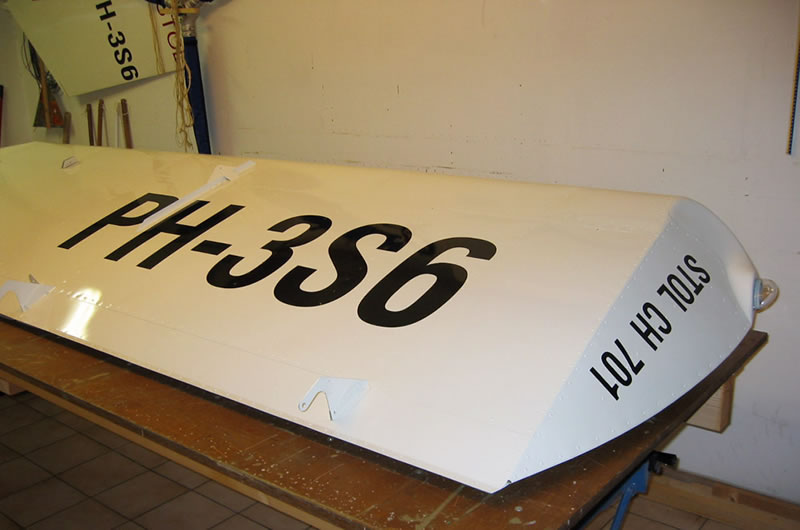 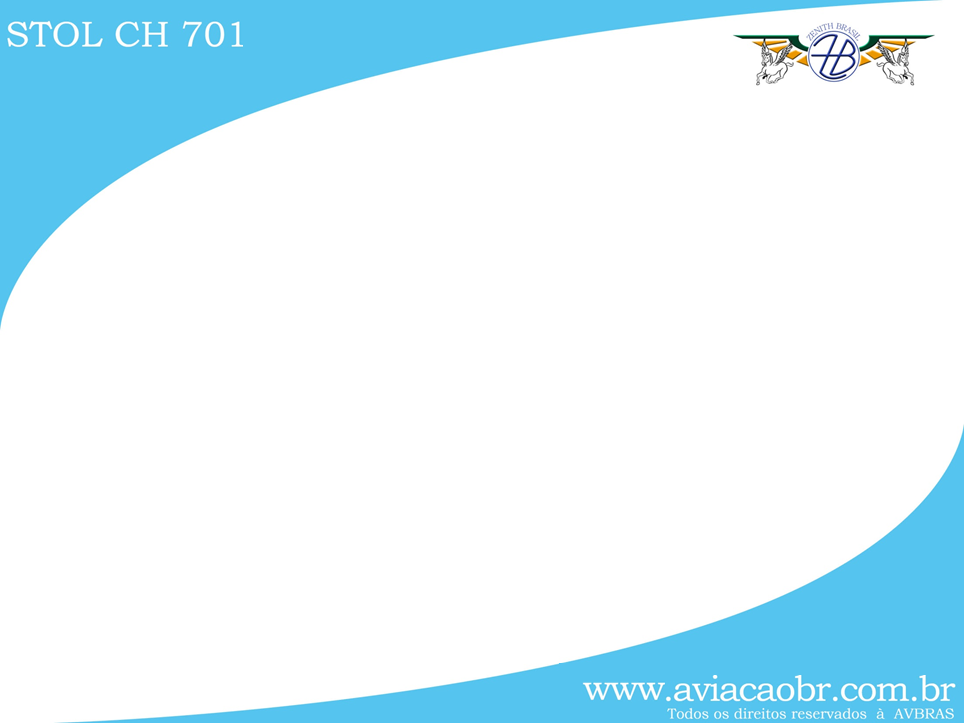 MONTE O SEU!
VOCÊ PODE! NÓS AJUDAMOS!
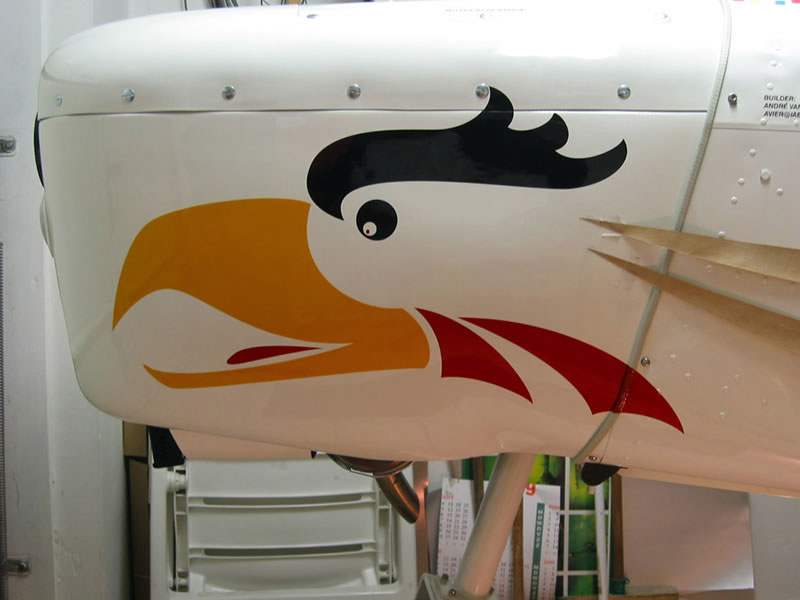 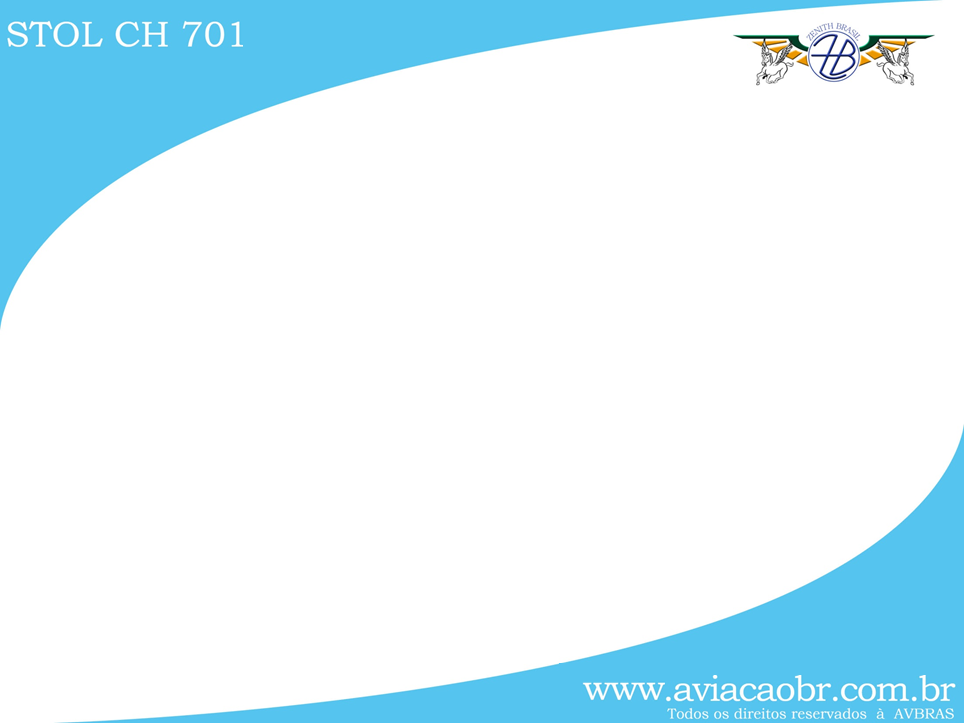 MONTE O SEU!
VOCÊ PODE! NÓS AJUDAMOS!
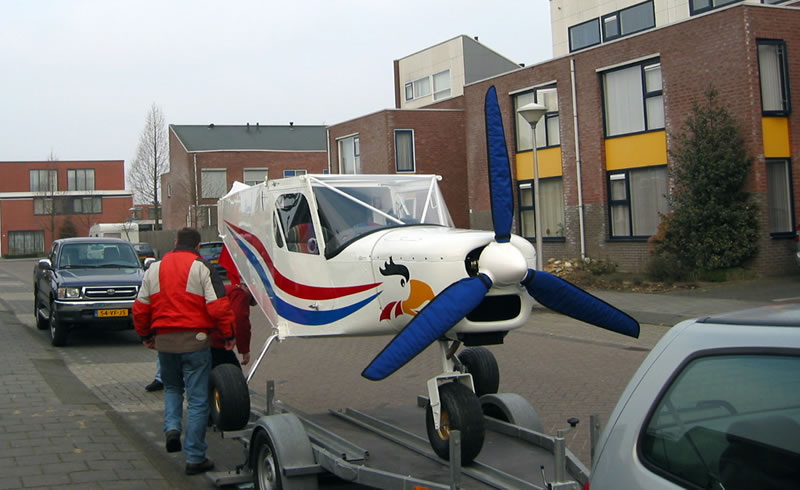 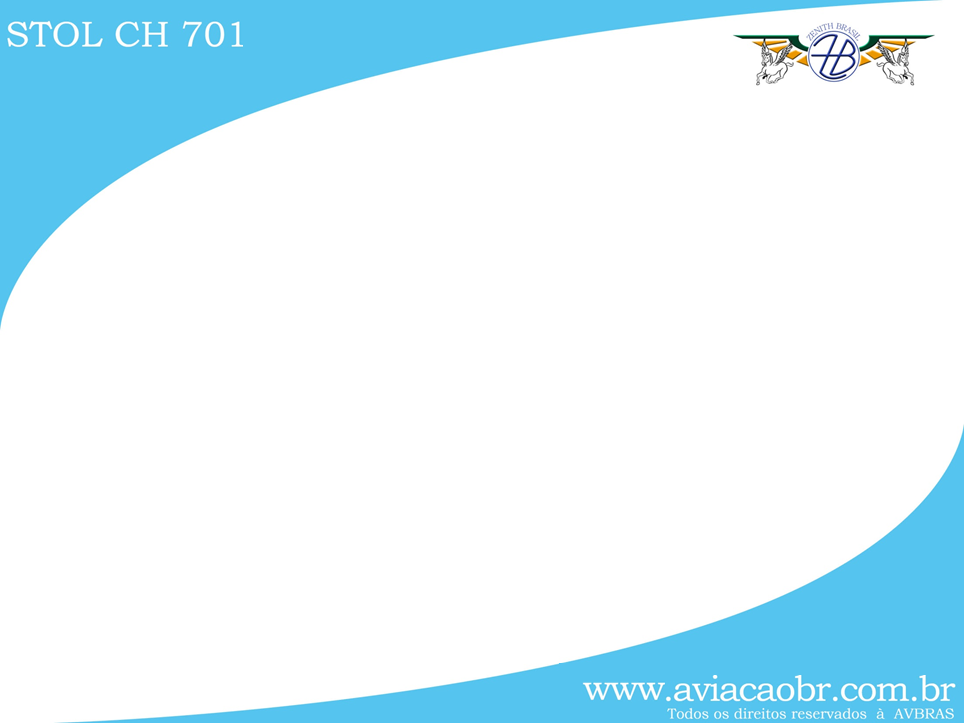 MONTE O SEU!
VOCÊ PODE! NÓS AJUDAMOS!
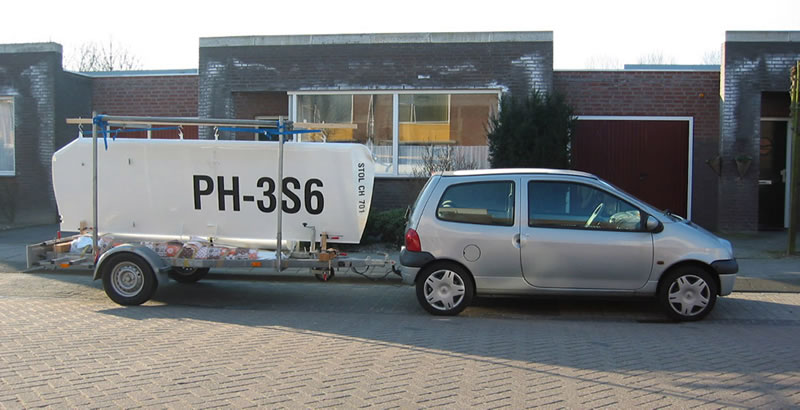 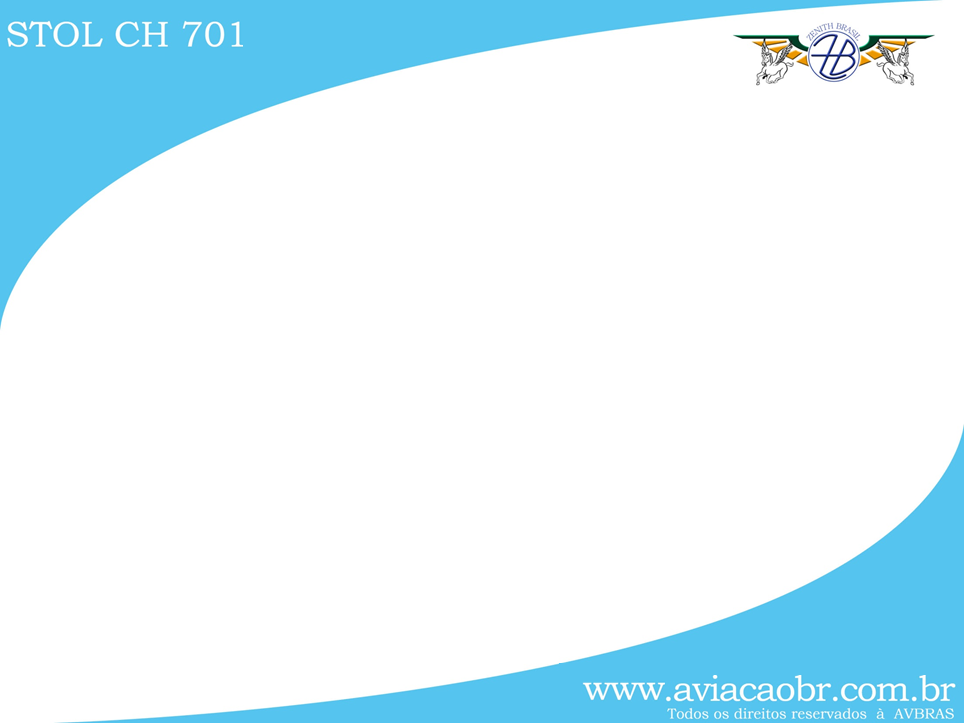 MONTE O SEU!
VOCÊ PODE! NÓS AJUDAMOS!
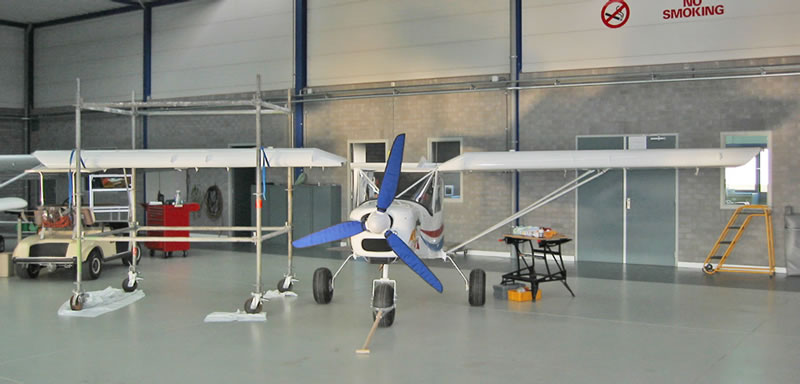 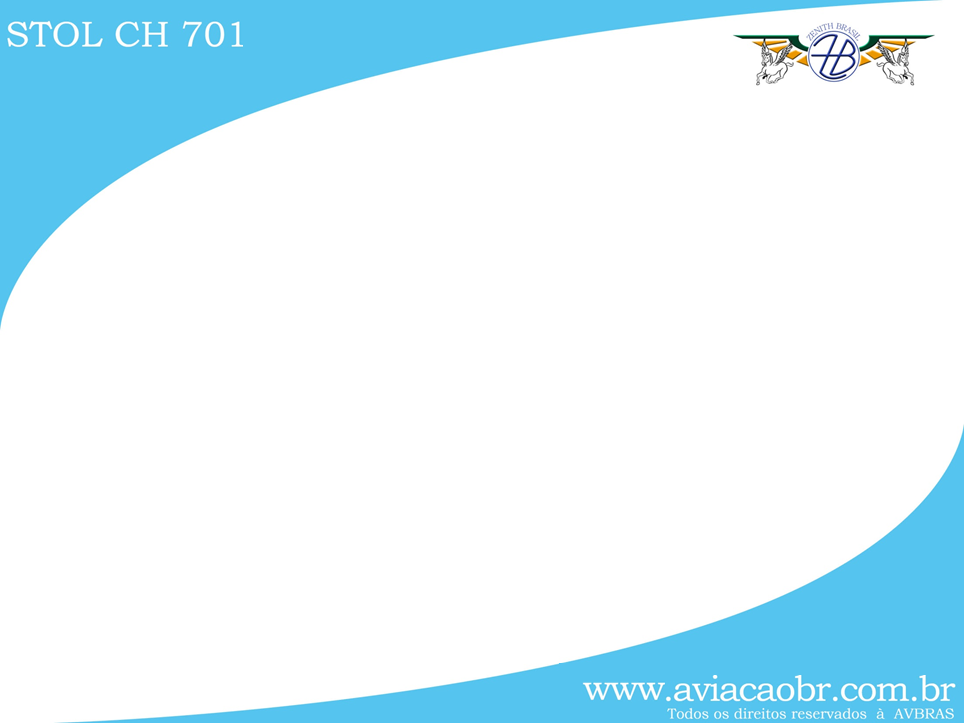 MONTE O SEU!
VOCÊ PODE! NÓS AJUDAMOS!
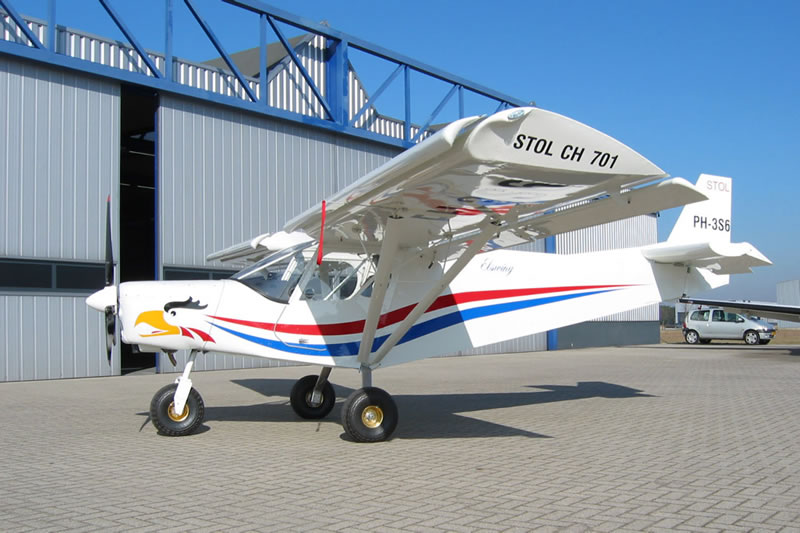 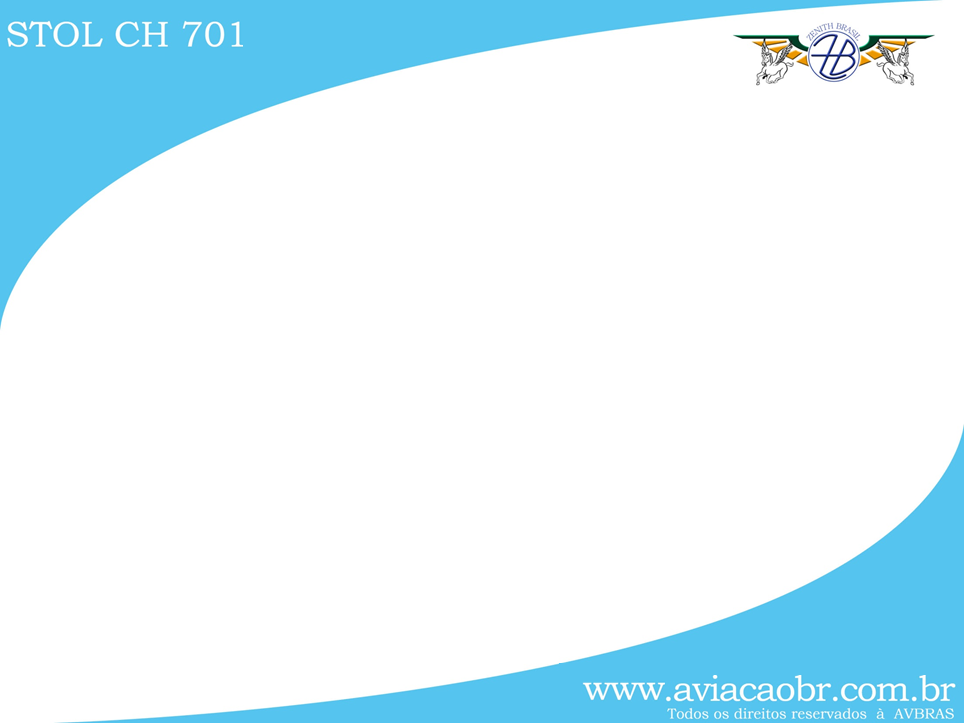 MONTE O SEU!
VOCÊ PODE! NÓS AJUDAMOS!
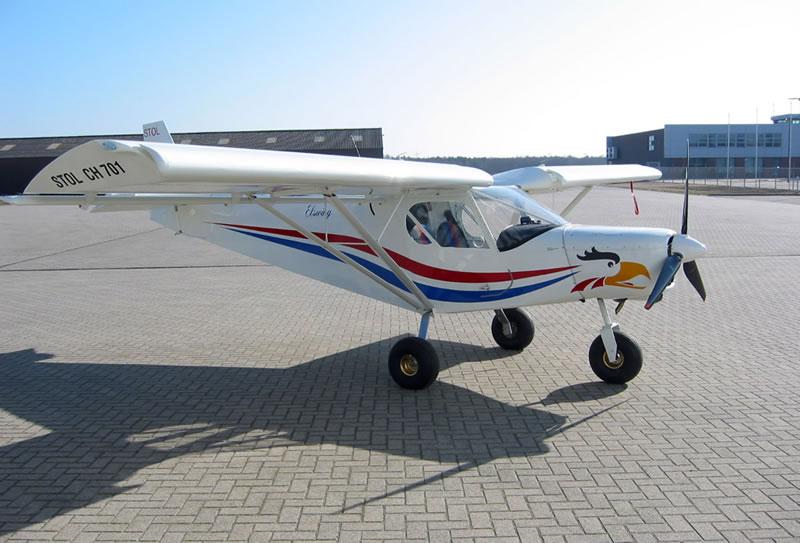 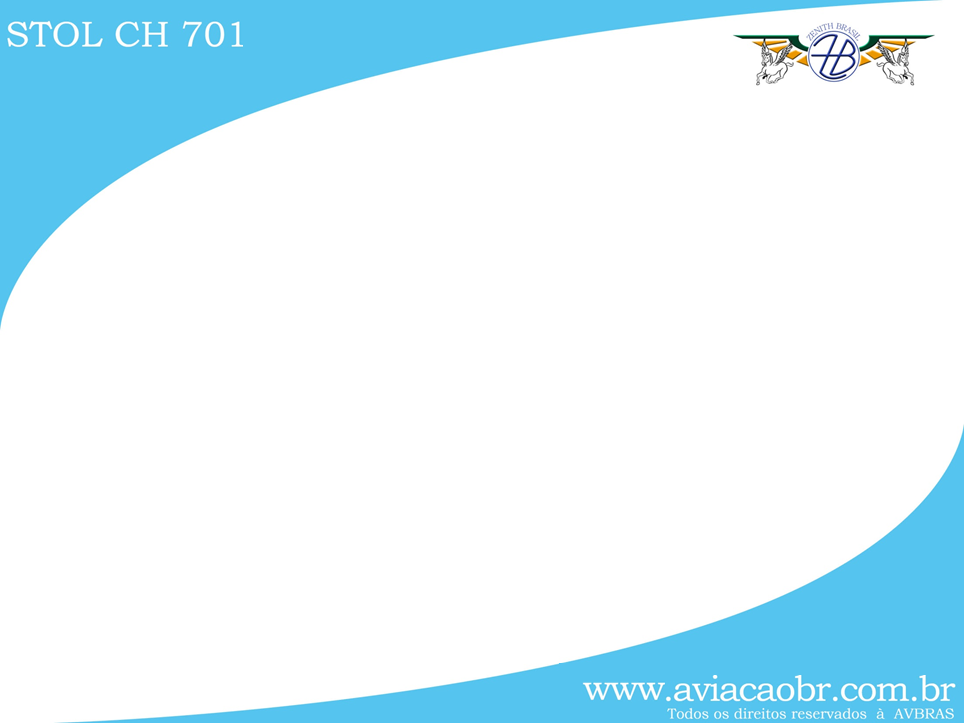 MONTE O SEU!
VOCÊ PODE! NÓS AJUDAMOS!
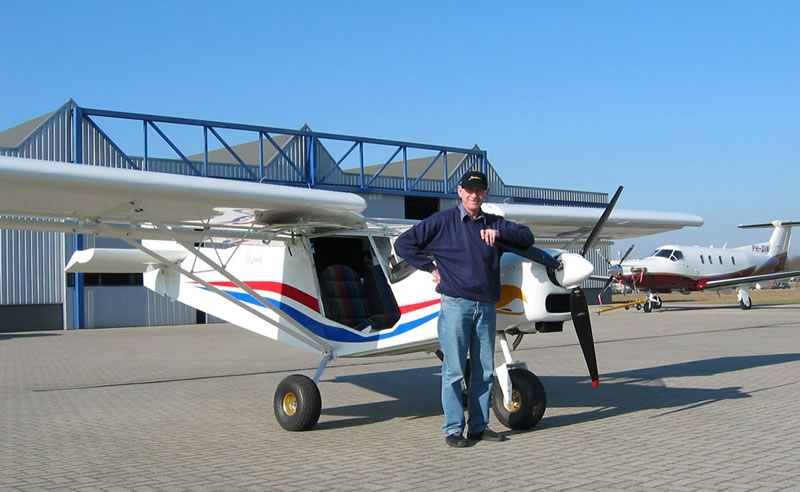 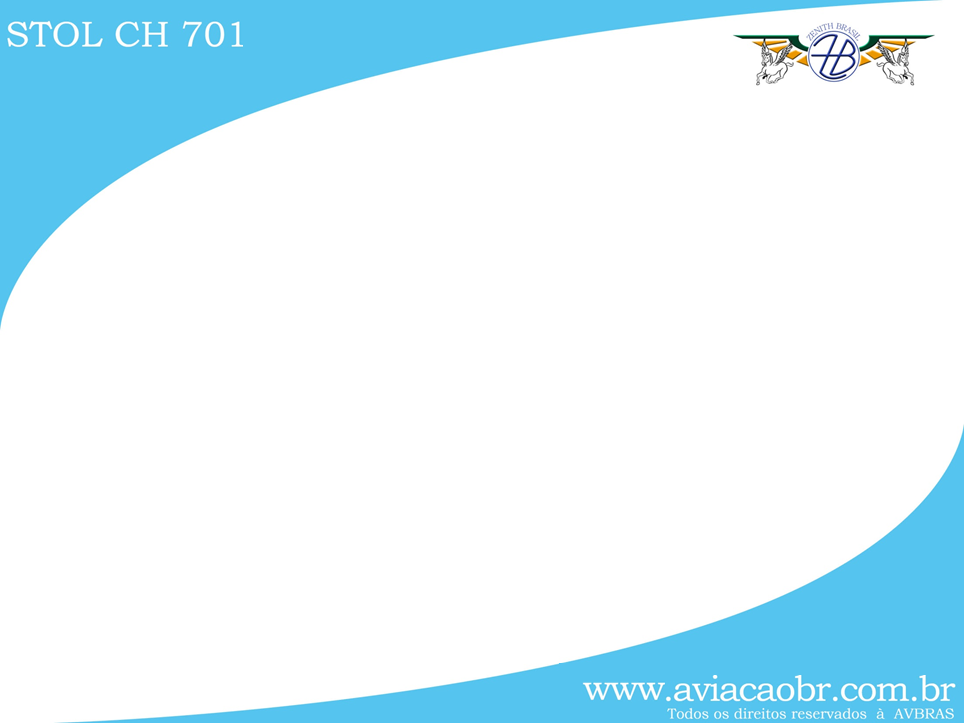 MONTE O SEU!
VOCÊ PODE! NÓS AJUDAMOS!
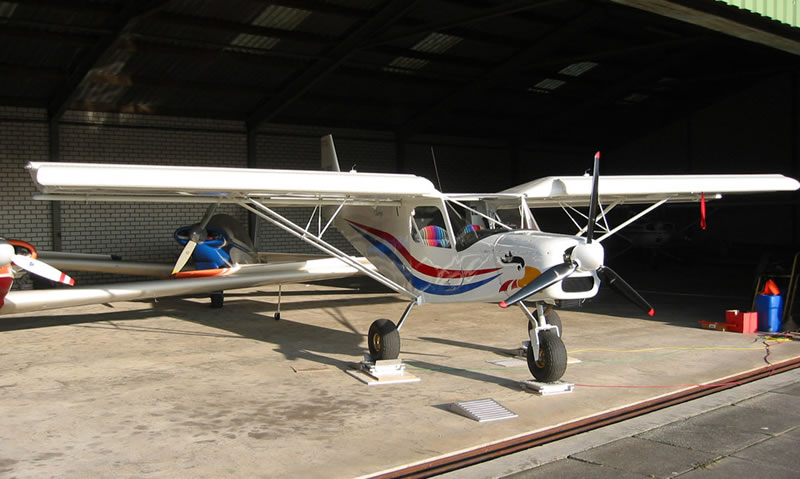 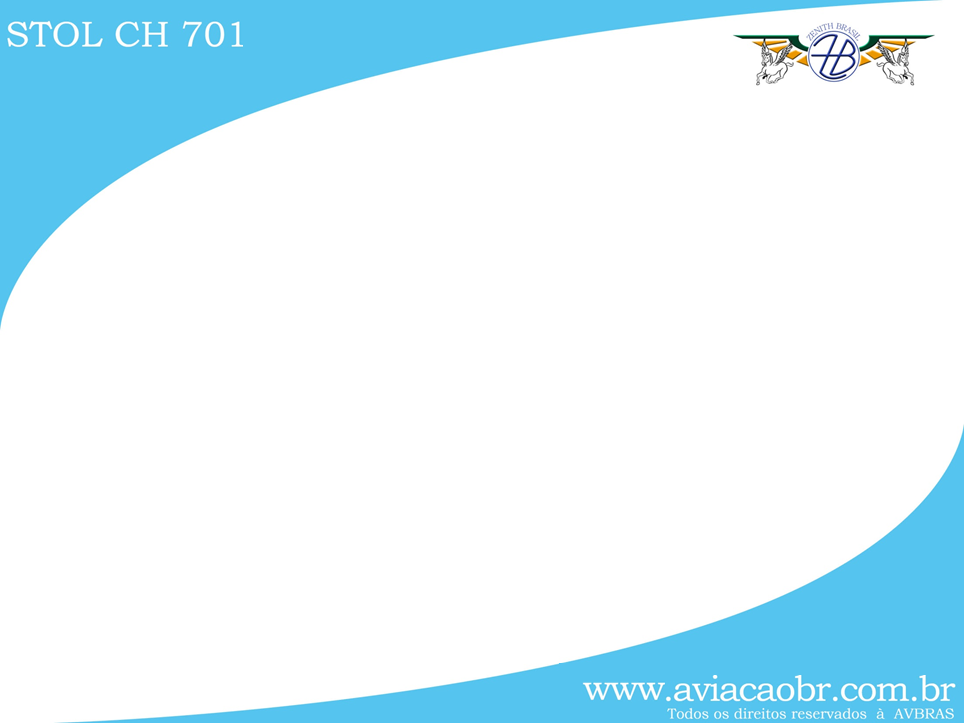 MONTE O SEU!
VOCÊ PODE! NÓS AJUDAMOS!
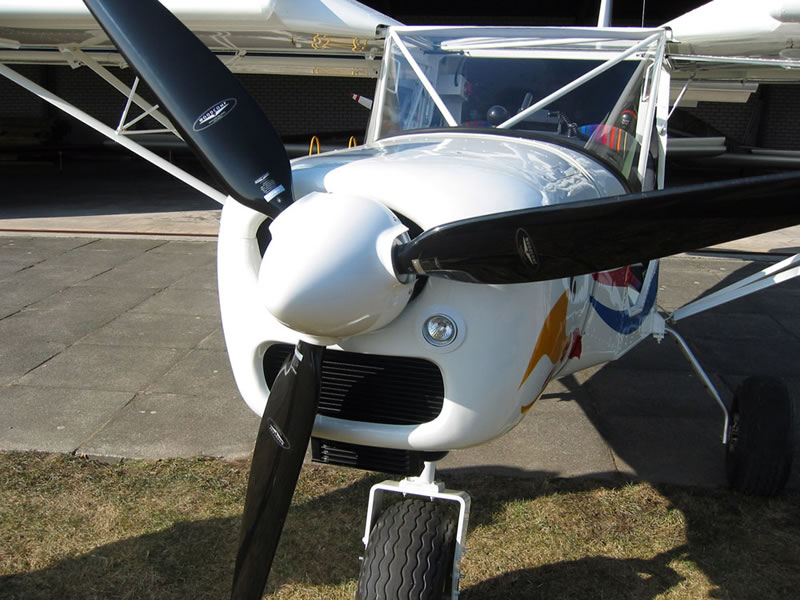 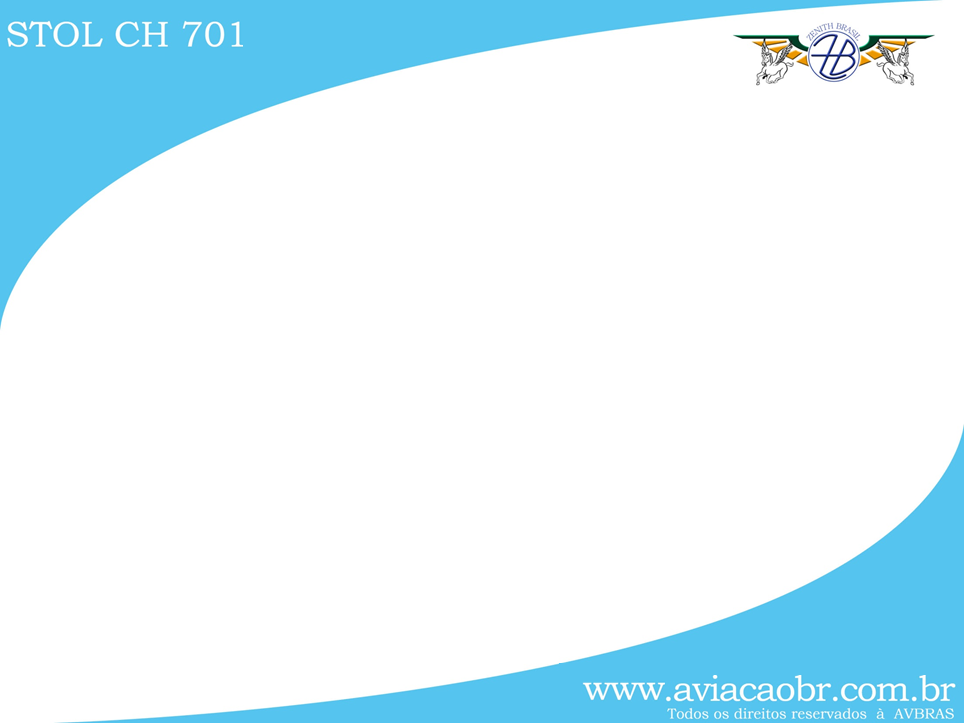 MONTE O SEU!
VOCÊ PODE! NÓS AJUDAMOS!
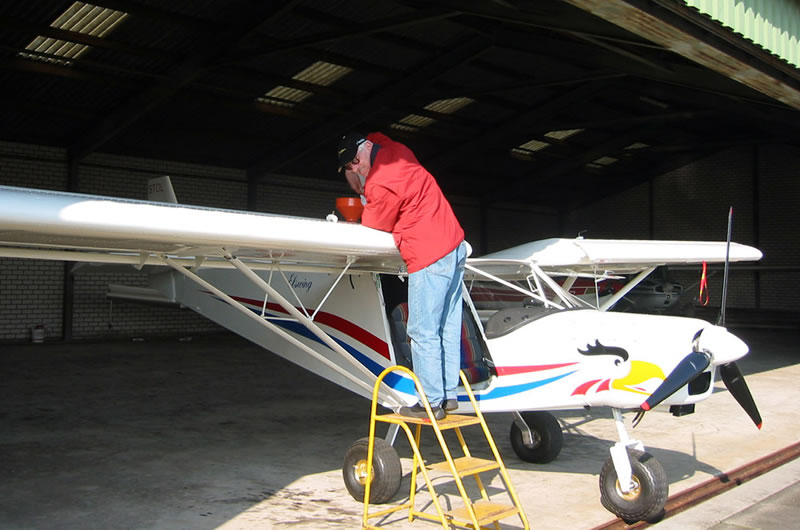 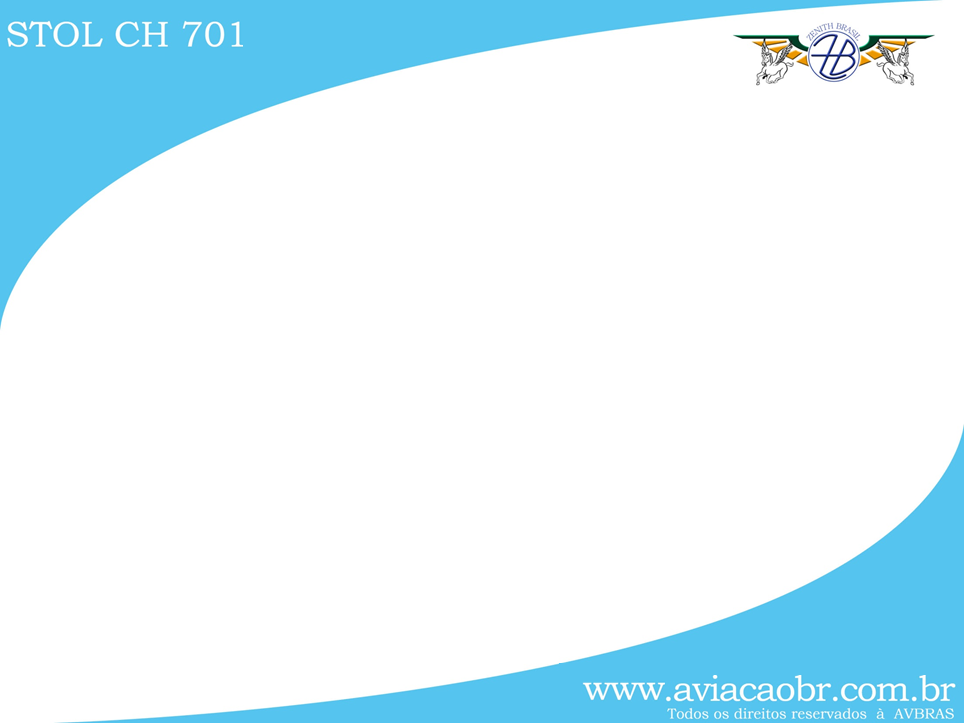 MONTE O SEU!
VOCÊ PODE! NÓS AJUDAMOS!
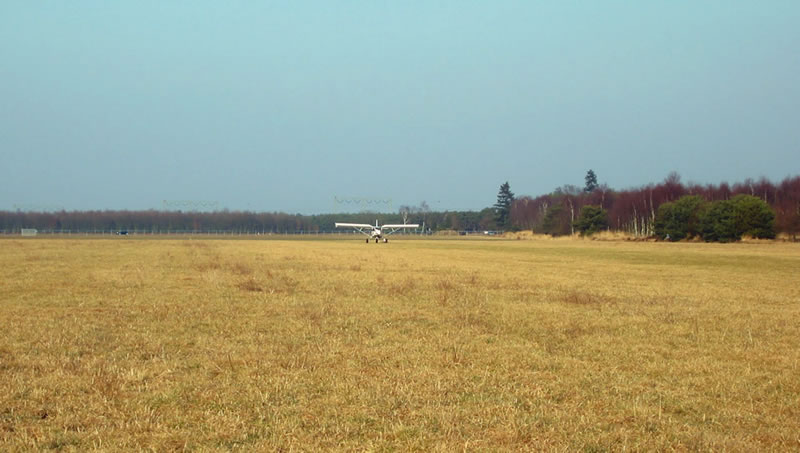 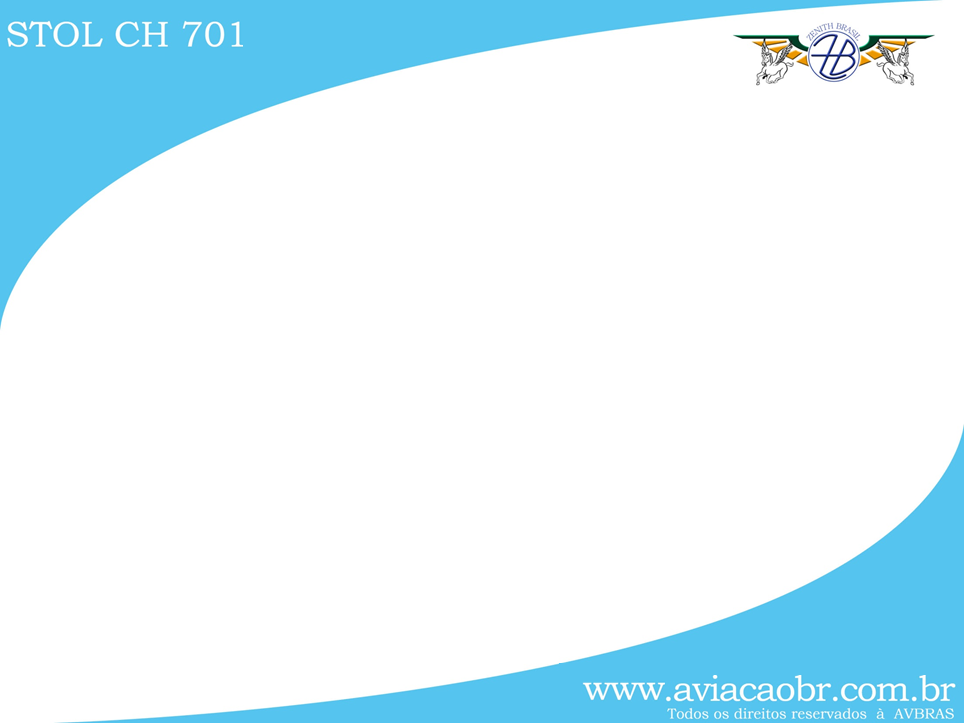 MONTE O SEU!
VOCÊ PODE! NÓS AJUDAMOS!
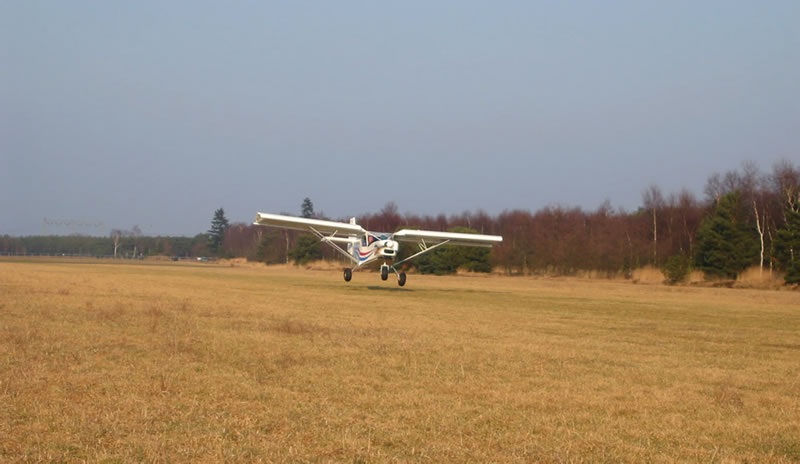 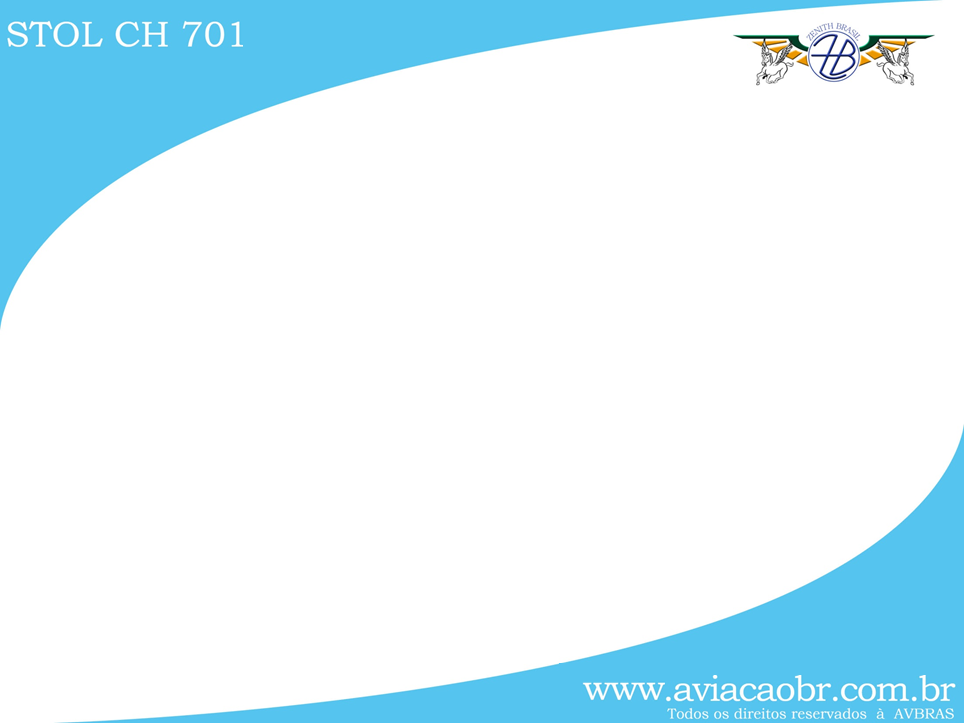 MONTE O SEU!
VOCÊ PODE! NÓS AJUDAMOS!
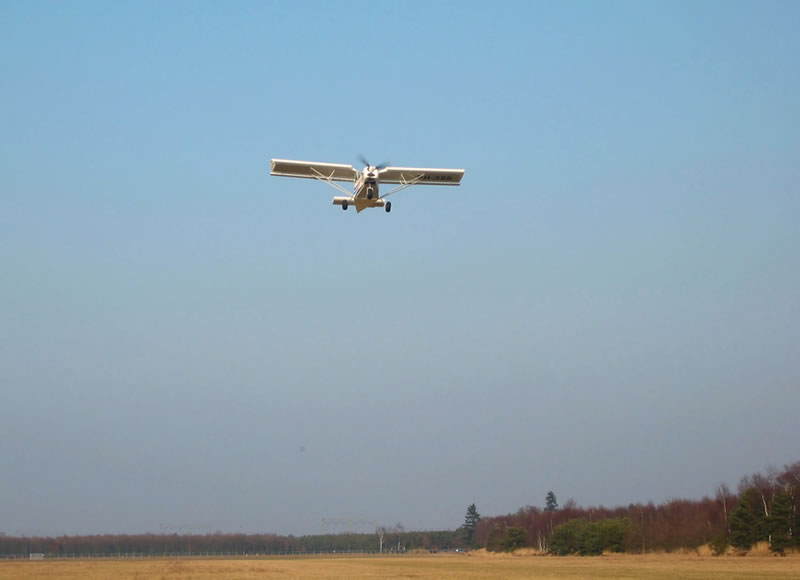 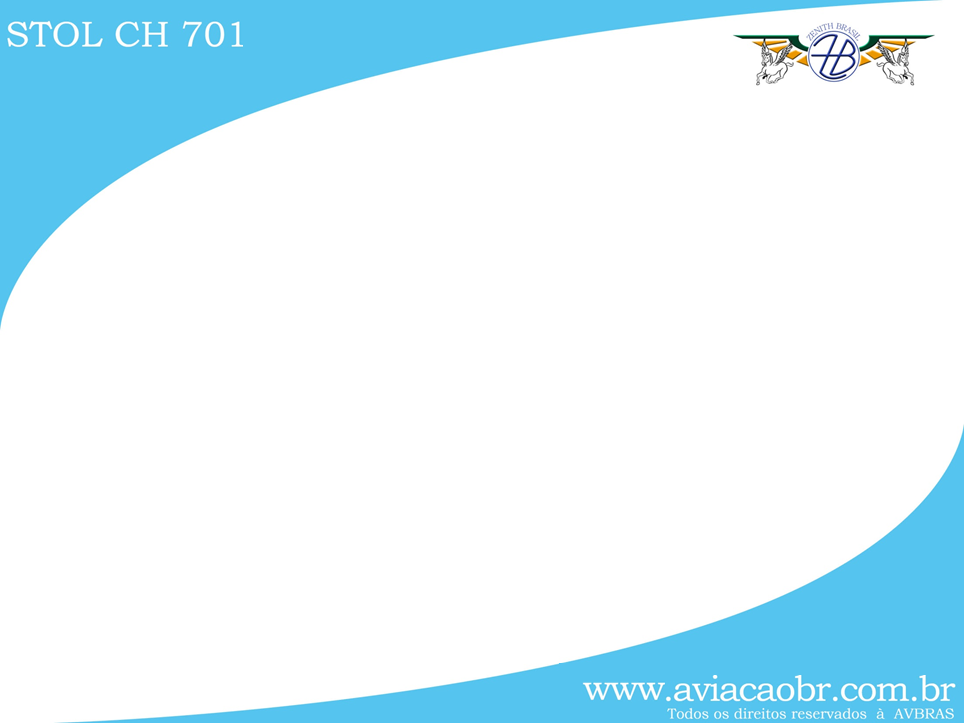 MONTE O SEU!
VOCÊ PODE! NÓS AJUDAMOS!
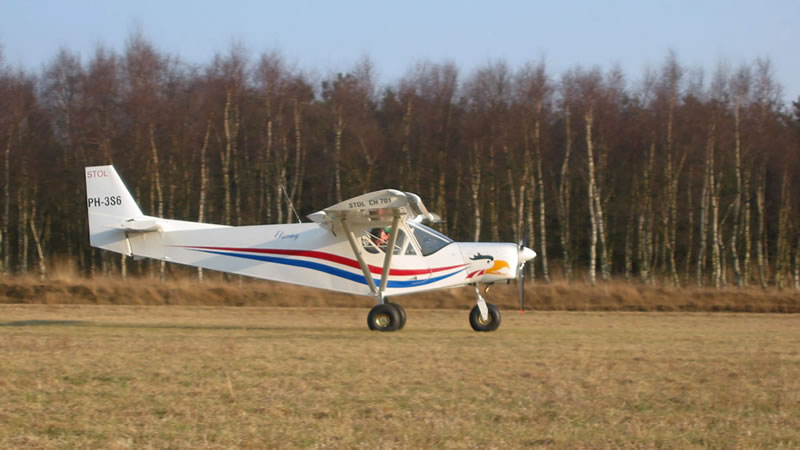 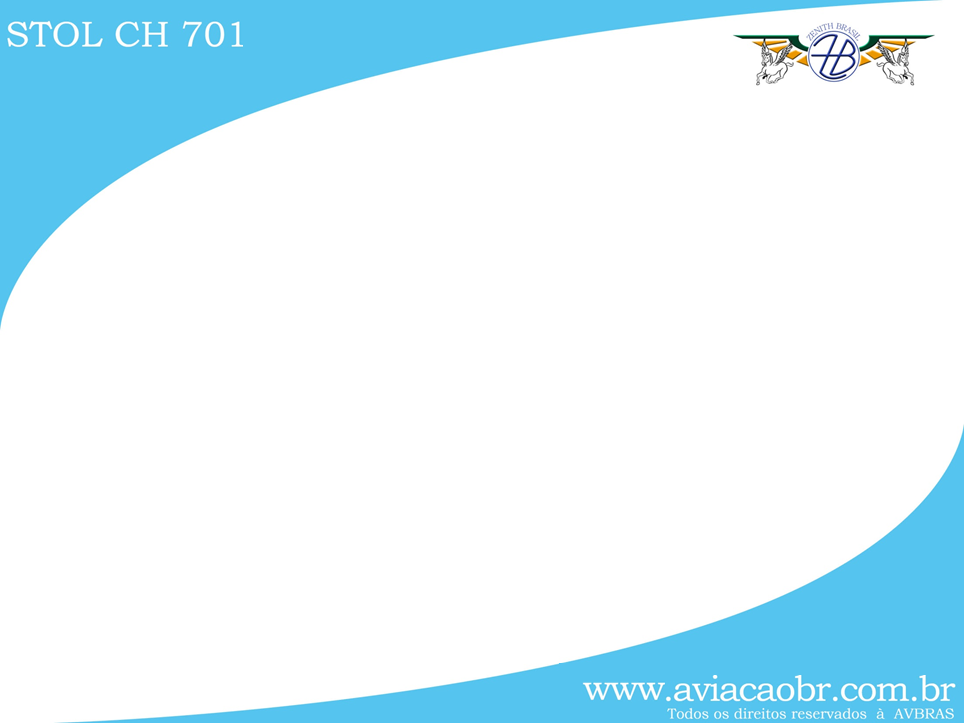 MONTE O SEU!
VOCÊ PODE! NÓS AJUDAMOS!
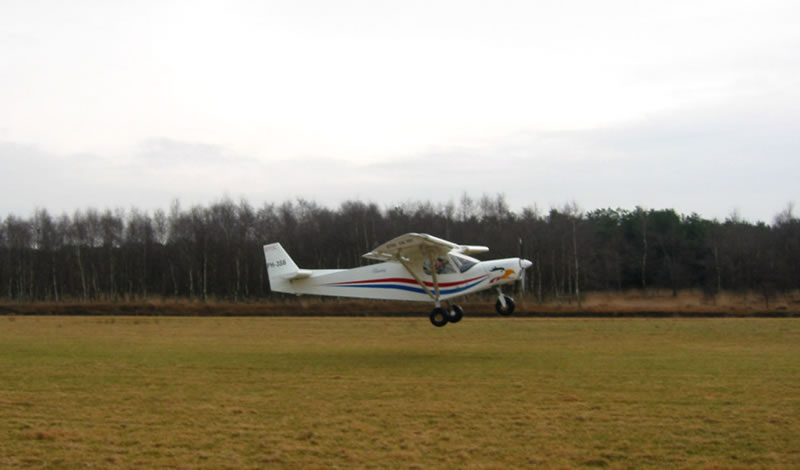